สิ่งที่ส่งมาด้วย
แนวทางการประเมินส่วนราชการตามมาตรการปรับปรุงประสิทธิภาพในการปฏิบัติราชการของส่วนราชการ
ประจำปีงบประมาณ พ.ศ. 2567  
องค์ประกอบที่ 2 การประเมินศักยภาพในการดำเนินงาน (Potential Base)
ข้อมูล ณ วันที่ 25 ธันวาคม 2566
1
กรอบการประเมินส่วนราชการ ประจำปีงบประมาณ พ.ศ. 2567
องค์ประกอบการประเมิน ปี 2567
2
1
การประเมินประสิทธิผลการดำเนินงาน (Performance Base) (ร้อยละ 70)
การประเมินศักยภาพในการดำเนินงาน (Potential Base) (ร้อยละ 30)
2
หมายเหตุ : ชี้แจงกรอบการประเมินฯ ส่วนราชการ ประจำปีงบประมาณ พ.ศ. 2567 วันพฤหัสบดีที่ 13 กรกฎาคม 2566
รายชื่อเจ้าภาพตัวชี้วัดตามองค์ประกอบที่ 2
3
แนวทางการประเมินส่วนราชการตามมาตรการปรับปรุงฯ ประจำปีงบประมาณ พ.ศ. 2567 องค์ประกอบที่ 2 การประเมินศักยภาพในการดำเนินงาน (Potential Base)
3
2.1 การพัฒนาองค์การสู่ดิจิทัล
     1. การสร้างนวัตกรรมในการปรับปรุงกระบวนงานหรือการให้บริการ (e-Service)
ตัวชี้วัด 1 (1) ระดับความสำเร็จในการขับเคลื่อนการพัฒนางานบริการ Agenda ตามมติคณะรัฐมนตรี (12 งานบริการ) 
ตัวชี้วัด 1 (2) ระดับความสำเร็จในการสร้างนวัตกรรมในการปรับปรุงกระบวนงาน (e-Service)  L1/L2/L3 
2.1 การพัฒนาองค์การสู่ดิจิทัล
2. การพัฒนาระบบบัญชีข้อมูล (Data Catalog) เพื่อนำไปสู่การเปิดเผยข้อมูลภาครัฐ (Open Data) ของส่วนราชการ
ตัวชี้วัด 2 (1) ร้อยละของชุดข้อมูลเปิดที่เป็นไปตามมาตรฐานในระบบบัญชีข้อมูลภาครัฐ (GD Catalog)
ตัวชี้วัด 2 (2) จำนวนชุดข้อมูลหลักของหน่วยงาน (Master Data)
ตัวชี้วัด 2 (3) ระดับความสำเร็จในการจัดทำชุดข้อมูลตัวชี้วัดสากล : IMD
ตัวชี้วัด 2 (4) ระดับความสำเร็จในการจัดทำชุดข้อมูลตัวชี้วัดสากล : GGGR
2.1 การพัฒนาองค์การสู่ดิจิทัล
3. การประเมินการปรับเปลี่ยนหน่วยงานไปสู่ความเป็นดิจิทัล (Digital Transformation)
ตัวชี้วัด 3 (1) ระดับความพร้อมรัฐบาลดิจิทัลหน่วยงานภาครัฐของประเทศไทย
ตัวชี้วัด 3 (2) คะแนนความพร้อมรัฐบาลดิจิทัลหน่วยงานภาครัฐของประเทศไทย
2.2  การประเมินสถานะของหน่วยงานในการเป็นระบบราชการ 4.0 (PMQA 4.0)
ตัวชี้วัด คะแนนการประเมินสถานะของหน่วยงานในการเป็นระบบราชการ 4.0 (PMQA 4.0)
แนวทางการกำหนดน้ำหนักตัวชี้วัดการพัฒนาองค์กรสู่ดิจิทัล (ร้อยละ 20)
สรุปรายชื่อหน่วยงานที่เกี่ยวข้องกับตัวชี้วัดตามแนวทางการประเมินส่วนราชการตามมาตรการปรับปรุงประสิทธิภาพฯ ประจำปีงบประมาณ พ.ศ. 2567 องค์ประกอบที่ 2 การประเมินศักยภาพในการดำเนินงาน
แบบฟอร์ม (KPI Template) สำหรับตัวชี้วัดองค์ประกอบที่ 2 การประเมินศักยภาพในการดำเนินการ (Potential Base)
2
4
1
5
6
7
4
1
2.1 การพัฒนาองค์การสู่ดิจิทัล
     1.	การสร้างนวัตกรรมในการปรับปรุงกระบวนงานหรือการให้บริการ (e-Service)
ตัวชี้วัด 1 (1) ระดับความสำเร็จในการขับเคลื่อนการพัฒนางานบริการ Agenda ตามมติคณะรัฐมนตรี (12 งานบริการ) 
ตัวชี้วัด 1 (2) ระดับความสำเร็จในการสร้างนวัตกรรมในการปรับปรุงกระบวนงาน (e-Service)  L1/L2/L3
5
สร้างนวัตกรรมในการปรับปรุงกระบวนงาน/การให้บริการ e-Service
การขับเคลื่อน e-Service ปีงบประมาณ พ.ศ. 2564 - 2567
การดำเนินการเพื่อยกระดับงานบริการของส่วนราชการไปสู่การให้บริการแบบออนไลน์ เพื่อลดภาระการเดินทางมาติดต่อราชการของประชาชน
65
66
67
64
2
2
2
2
1
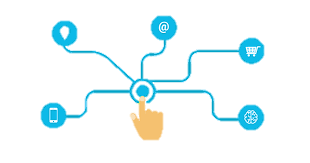 ขับเคลื่อนการให้บริการ e-Service ใน 2 ระดับ
ขับเคลื่อนและพัฒนาต่อยอดการให้บริการ e-Service
ขับเคลื่อนและพัฒนาต่อยอดการให้บริการ e-Service
Potential Base
Potential Base
Potential Base
Performance Base
12 งานบริการ Agenda สำคัญ
12 งานบริการ Agenda สำคัญ
12 งานบริการ Agenda สำคัญ
มติ ครม. 3 สิงหาคม 2564 :
มติ ครม. 3 สิงหาคม 2564
มติ ครม. 3 สิงหาคม 2564
พัฒนาต่อยอดตาม Roadmap (ฉบับปรับปรุง) ปีงบประมาณ 66 – 67 และ Action Plan 66
การยกระดับงานบริการ
พัฒนาระบบให้แล้วเสร็จ 
ขยายผลต่อยอดการให้บริการ 
เพื่อให้บรรลุเป้าหมาย ให้บริการประชาชนได้
Potential Base
L3
รับเอกสาร/ออกใบอนุญาตได้เบ็ดเสร็จ
14 งาน
งานบริการรายส่วนราชการ : ส่วนราชการเลือกมาพัฒนาเป็น e-Service
งานบริการรายส่วนราชการ : 
ส่วนราชการเลือกงานบริการ มาพัฒนาเป็น e-Service มุ่งเน้นเชื่อมโยงเข้าสู่ระบบแพลตฟอร์มกลาง
งานบริการรายส่วนราชการ : ส่วนราชการเลือกงานบริการ มาพัฒนาเป็น e-Service มุ่งเน้นเชื่อมโยงเข้าสู่แพลตฟอร์มกลาง
ระบบ Biz Portal 
ระบบ Citizen Portal
L2
19 งาน
ชำระเงินผ่านระบบออนไลน์
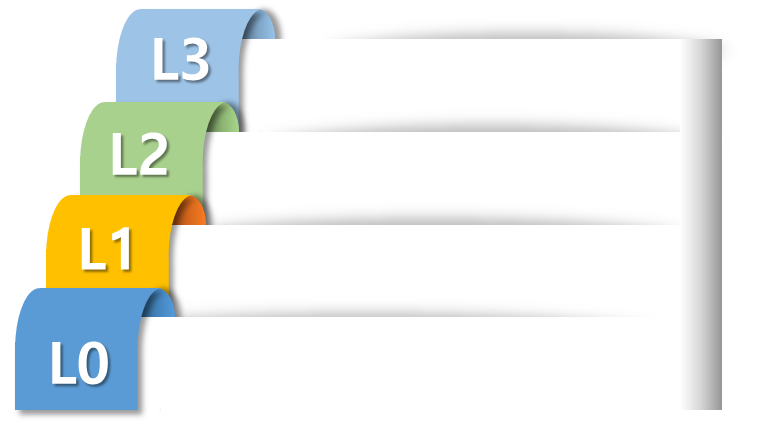 25 งาน
L1
8 งาน
47 งาน
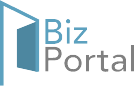 ยื่นคำขอทางระบบออนไลน์
18 งาน
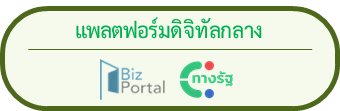 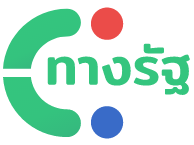 L0
ไม่มีระบบออนไลน์
29 งานบริการ 29 กรม
80 งานบริการ 78 กรม
51 งานบริการ 50 กรม
หมายเหตุ : * เป็นงานพัฒนาต่อยอดจากปี 64/65 จำนวน 5 งาน	** เชื่อม Biz 2 งาน , เชื่อม Citizen 6 งาน , ไม่เชื่อม 21 งาน
หมายเหตุ : * เป็นงานพัฒนาต่อยอดจากปี 64 จำนวน 22 งาน
6
ตัวชี้วัด 1 (1) ระดับความสำเร็จในการขับเคลื่อนการพัฒนางานบริการ Agenda ตามมติคณะรัฐมนตรี (12 งานบริการ)
การขับเคลื่อนการพัฒนางานบริการ Agenda ตามมติคณะรัฐมนตรี (12 งานบริการ)
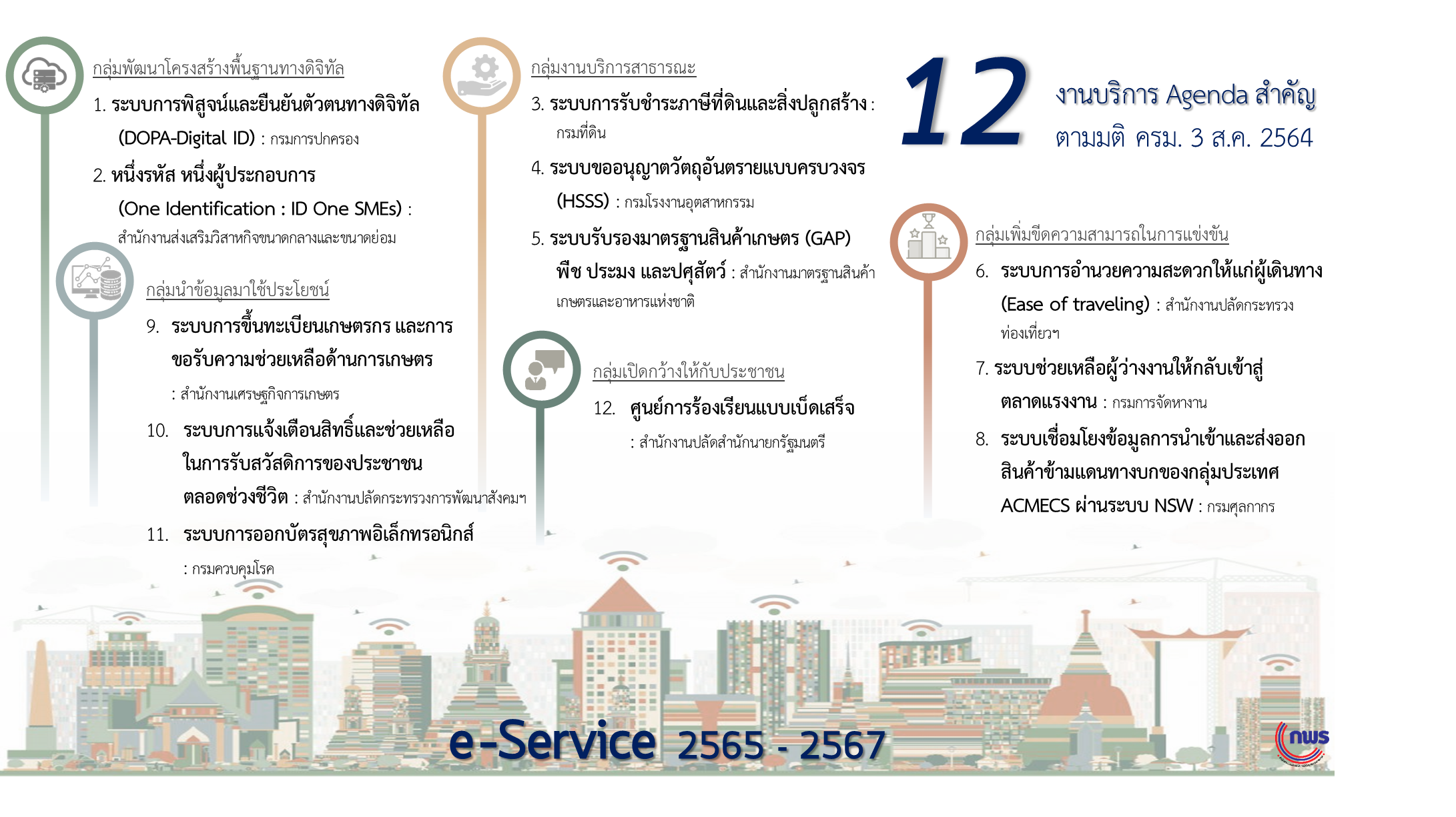 7
หน่วยงานเจ้าภาพหลักและหน่วยงานที่เกี่ยวข้องต่อการบรรลุเป้าหมายของ 12 งานบริการ Agenda ตาม Roadmap ปี 2565 - 2567
หมายเหตุ :  หน่วยงานเจ้าภาพหลักได้ระบุรายชื่อหน่วยงานที่เกี่ยวข้องกับ Agenda ตาม Roadmap 2565 – 2567 เพื่อใช้ในการประเมินผลหน่วยงานที่เกี่ยวข้องในปี 2567
8
สรุป Roadmap ในการบรรลุเป้าหมายของ 12 งานบริการ Agenda ปี 2567
9
หน่วยงานเจ้าภาพหลักและหน่วยงานที่เกี่ยวข้องต่อการบรรลุเป้าหมายของ 12 งานบริการ Agenda ตาม Roadmap ปี 2567
10
ตัวชี้วัด 1 (1) ระดับความสำเร็จในการขับเคลื่อนการพัฒนางานบริการ Agenda ตามมติคณะรัฐมนตรี (12 งานบริการ)
เกณฑ์การประเมิน
คำอธิบาย :	
มติคณะรัฐมนตรี วันที่ 3 สิงหาคม 2564 เห็นชอบการขับเคลื่อนการให้บริการประชาชนผ่านระบบอิเล็กทรอนิกส์ (e-Service) ปีงบประมาณ พ.ศ. 2565 รวมงานบริการ 12 งานบริการ Agenda
แผนปฏิบัติการ (Action Plan) หมายถึง แผนดำเนินการที่ส่วนราชการระบุรายละเอียดกิจกรรมสำคัญที่ต้องดำเนินการเพื่อให้บรรลุเป้าหมายมติคณะรัฐมนตรี วันที่ 3 สิงหาคม 2564 โดยระบุหน่วยงานที่รับผิดชอบให้ชัดเจน / ผลผลิตที่จะได้รับเป็นรายเดือนหรือรายไตรมาสเพื่อใช้ติดตามความก้าวหน้าการขับเคลื่อน / เป้าหมายในการวัดความสำเร็จของแต่ละไตรมาส / การระบุเป้าหมายและบทบาทของหน่วยงานที่เกี่ยวข้อง
การประเมินความสำเร็จพิจารณาจากการขยายผลการให้บริการ/เชื่อมระบบการให้บริการ หมายถึง การพิจารณาจาก (1) จำนวนผู้ใช้บริการเพิ่มขึ้น (2) จำนวนหน่วยงานที่เชื่อมโยงเพิ่มมากขึ้น และ (3) จำนวนงานบริการในระบบที่เพิ่มขึ้น โดยเป้าหมายต้องเพิ่มขึ้นจากผลการดำเนินงานปี 2566/เป็นไปตามแผน (Roadmap) ปี 2567)
บทบาทของหน่วยงาน
ชื่องานบริการ Agenda ………………………
  หน่วยงานเจ้าภาพหลัก
  หน่วยงานที่เกี่ยวข้อง
ผู้รับผิดชอบการรายงานผล : หน่วยงานเจ้าภาพหลัก
การรายงานผล 12 เดือน : ให้หน่วยงานเจ้าภาพหลัก รายงานผลสำเร็จการดำเนินงานในภาพรวม และของแต่ละหน่วยงานที่เกี่ยวข้องตามที่ระบุไว้ 
หมายเหตุ : 
- 	กรณีหน่วยงานเกี่ยวข้องหลายงานบริการ Agenda จะวัดร้อยละความสำเร็จเฉลี่ยของงานบริการ Agenda ที่เกี่ยวข้อง
-	หน่วยงานที่เกี่ยวข้องขอให้ใช้ 1 KPI Template ต่อ 1 งานบริการ Agenda
แนวทางการประเมินหน่วยงานที่เกี่ยวข้อง :รอบ (12 เดือน) : ประเมินผลจากคะแนนรวมเฉลี่ยของ Agenda เกี่ยวข้อง
แนวทางการประเมินหน่วยงานเจ้าภาพหลัก :	
รอบ (12 เดือน) : ประเมินความสำเร็จจากการบรรลุเป้าหมายตาม Roadmap โดยแบ่งเป็น 2 กรณี
กรณีที่ 1 Agenda ที่พัฒนาระบบแล้วเสร็จ : ประเมินความสำเร็จจากการขยายผลการให้บริการ / เชื่อมระบบการให้บริการ (จำนวนผู้รับบริการเพิ่มขึ้น / จำนวนหน่วยงานที่เชื่อมโยงข้อมูลเพิ่มขึ้น / จำนวนงานบริการในระบบที่เพิ่มขึ้น )
กรณีที่ 2 Agenda ที่อยู่ระหว่างพัฒนาระบบ : ประเมินความสำเร็จจากการพัฒนาระบบแล้วเสร็จ และเปิดให้บริการได้
เงื่อนไข :   1. 	สำนักงาน ก.พ.ร. กำหนดให้หน่วยงานเจ้าภาพส่งรายละเอียดตัวชี้วัด โดยเลือกกรณีที่สอดคล้องกับงานบริการ Agenda ระบุชื่อหน่วยงานที่เกี่ยวข้อง และระบุเป้าหมายตามเกณฑ์การประเมินให้ครบถ้วน รวมทั้งข้อมูลพื้นฐาน (baseline) ของงานบริการ และแผนปฏิบัติการปีงบประมาณ พ.ศ. 2567 กำหนดส่งภายในวันที่ 31 ตุลาคม 2566
2. 	หน่วยงานเจ้าภาพรายงานความก้าวหน้าของการดำเนินการในภาพรวมมายังสำนักงาน ก.พ.ร. เป็นประจำทุกเดือน ภายในวันที่ 15 ของเดือน 
    โดยเริ่มตั้งแต่วันที่ 15 พฤศจิกายน 2566 จนถึงวันที่ 15 กันยายน 2567
11
แบบฟอร์มรายงานความก้าวหน้างานบริการ Agenda
ชื่องานบริการ ......................................................................................................................................
โปรดระบุความก้าวหน้าของการดำเนินการเมื่อเทียบกับแผนงานของตัวชี้วัด (เดือน .......... พ.ศ. ..........) 
1.1 รายละเอียดความก้าวหน้า






1.2 จำนวนผู้ใช้บริการ / จำนวนหน่วยงานที่เชื่อมโยง / จำนวนงานบริการในระบบ 
1.3 ปัญหา/อุปสรรค
1.4 การดำเนินการต่อไป  
1.5 ร้อยละความสำเร็จเมื่อเทียบกับกิจกรรมตามแผนงาน (Action plan) ณ เดือน ......  คิดเป็น  .....%
1.6 ร้อยละความสำเร็จเมื่อเทียบกับกิจกรรมตามแผนงาน (Action plan) ทั้งปี คิดเป็น  .....%
2. โปรดระบุความก้าวหน้าของการดำเนินการเมื่อเทียบกับค่าเป้าหมายตามตัวชี้วัด (กรณีที่สามารถระบุได้) 
             ต่ำกว่าเป้าหมายขั้นต้น	    เป้าหมายขั้นต้น   	    เป้าหมายขั้นมาตรฐาน               เป้าหมายขั้นสูง
12
ตัวชี้วัด 1 (2) ระดับความสำเร็จในการสร้างนวัตกรรมในการปรับปรุงกระบวนงาน (e-Service)  L1/L2/L3
66
67
65
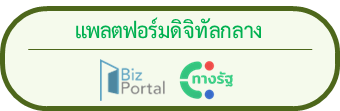 25 งาน
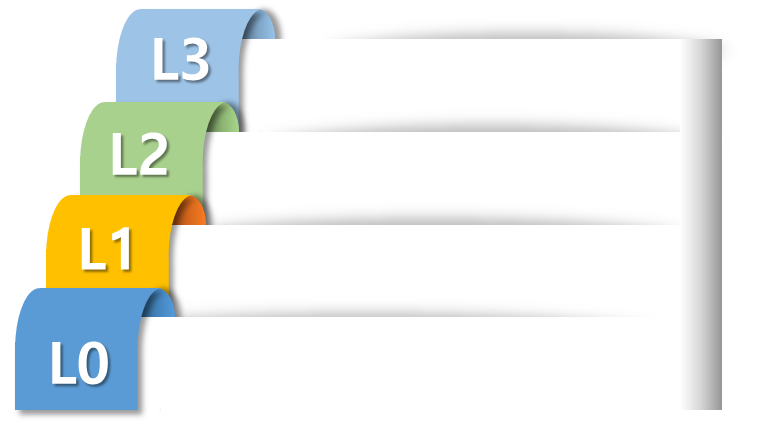 8 งาน
งานบริการรายส่วนราชการ : เลือกงานบริการมาพัฒนาเป็น e-Service มุ่งเน้นเชื่อมโยงเข้าสู่ระบบแพลตฟอร์มกลาง
18 งาน
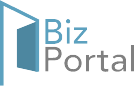 งานบริการรายส่วนราชการ : 
เลือกงานบริการมาพัฒนาเป็น e-Service มุ่งเน้นเชื่อมโยงเข้าสู่ระบบแพลตฟอร์มกลาง
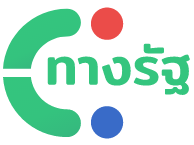 29 งานบริการ 29 กรม
51 งานบริการ 50 กรม
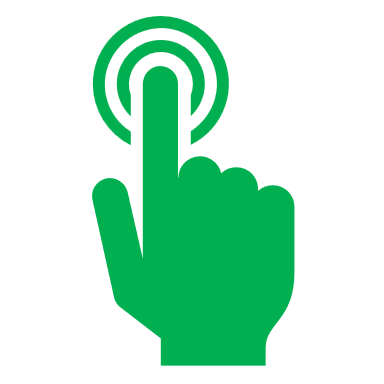 แนวทางการคัดเลือกงานบริการ
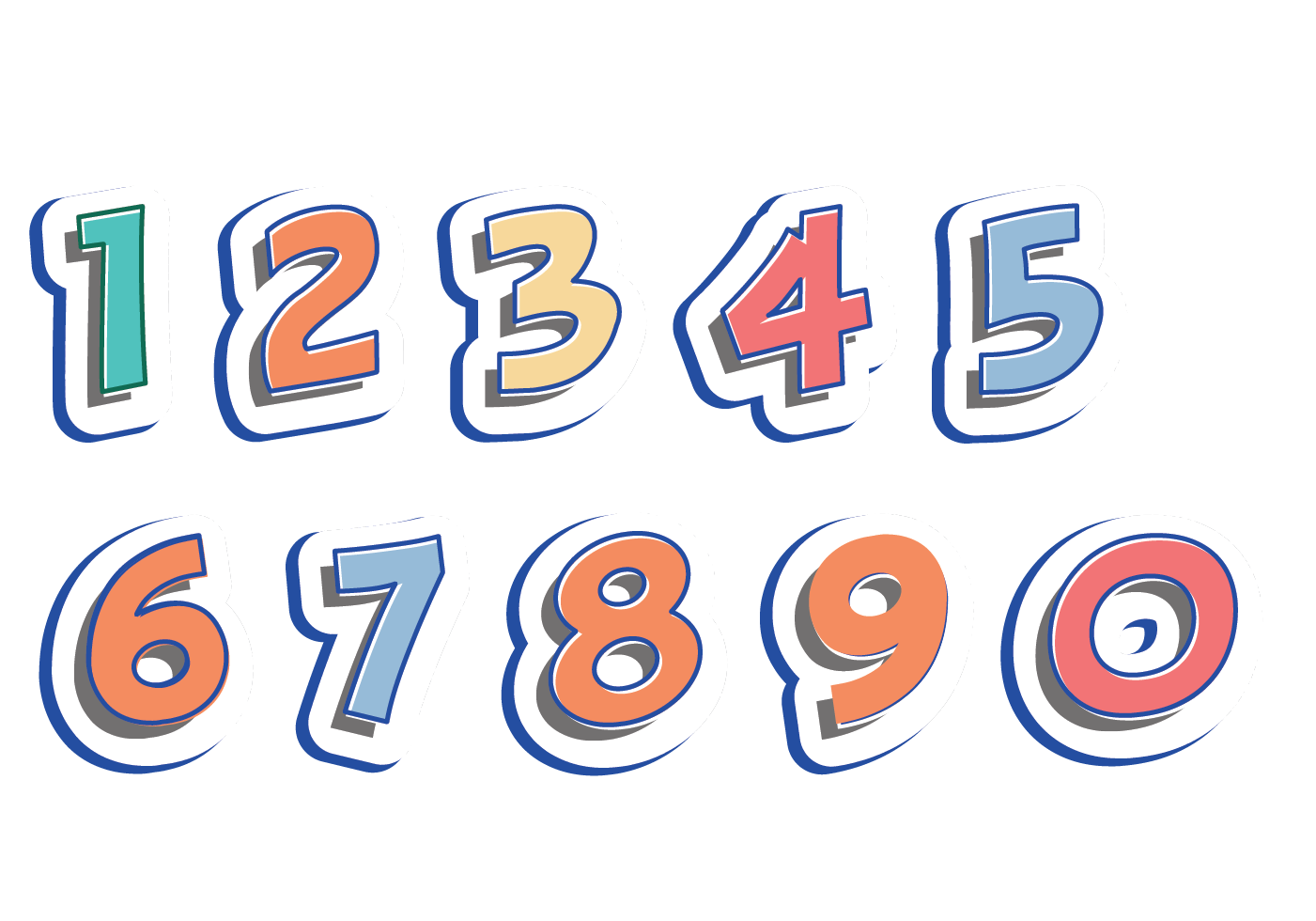 เป็นงานบริการของกรมที่พัฒนาเป็นระบบอิเล็กทรอนิกส์อยู่แล้ว (L1 / L2) หรือ L3 แต่ยังไม่สมบูรณ์ เป้าหมายเพื่อพัฒนางานบริการให้เป็นระบบบริการอิเล็กทรอนิกส์ได้ตั้งแต่ต้นจนจบกระบวนการ (End-to-End Process) และเชื่อมโยงเข้าสู่แพลตฟอร์มดิจิทัลกลาง (Biz / Citizen Portal)
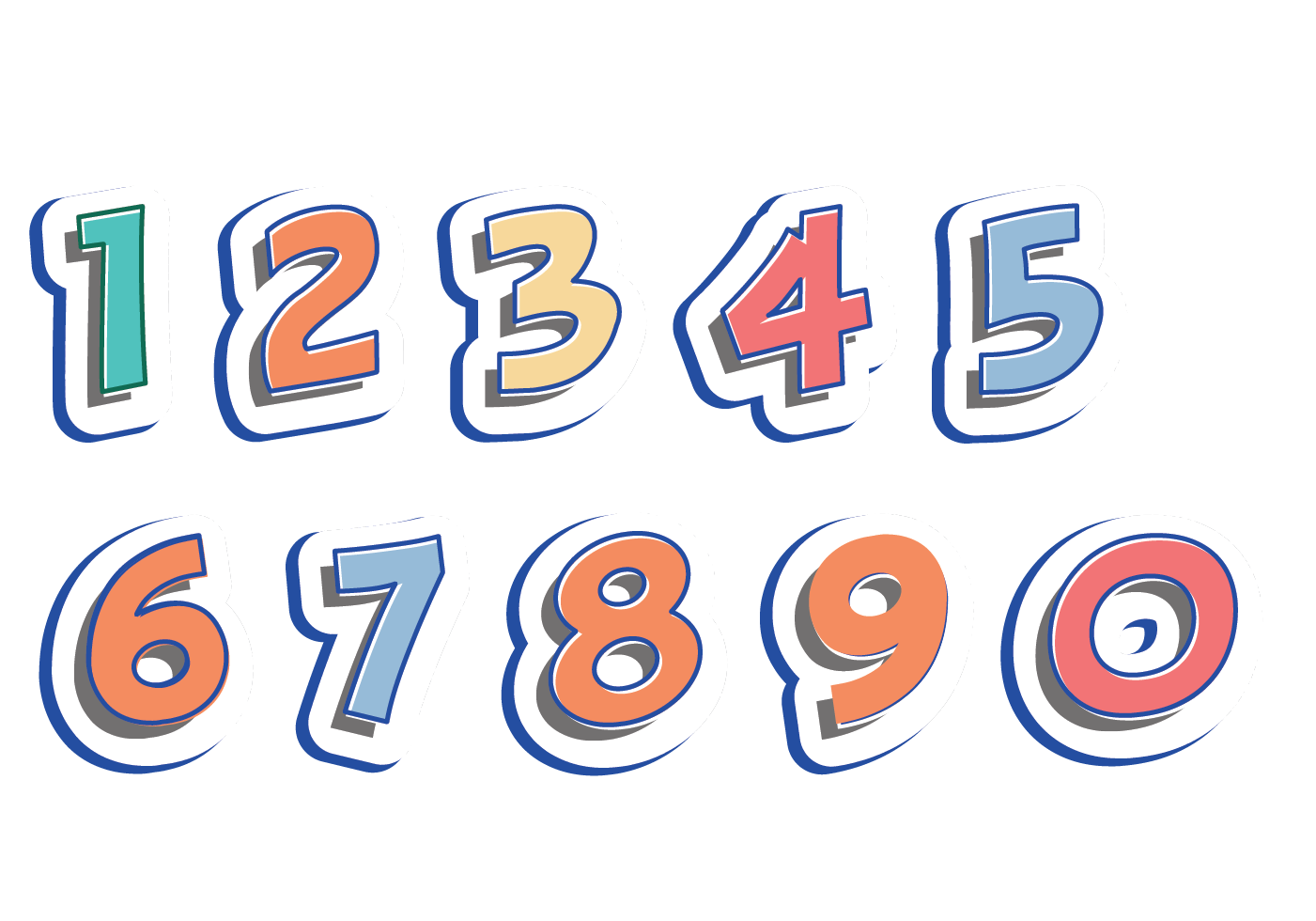 เป็นงานบริการของกรมที่มีแผนในการพัฒนาเป็นระบบอิเล็กทรอนิกส์ (L1 / L2 / L3)
เป็นงานบริการของกรมที่มีคู่มือประชาชน (คู่มือมาตรฐานกลางสำหรับประชาชน ตาม พ.ร.บ.การอำนายความสะดวกฯ >> info.go.th)
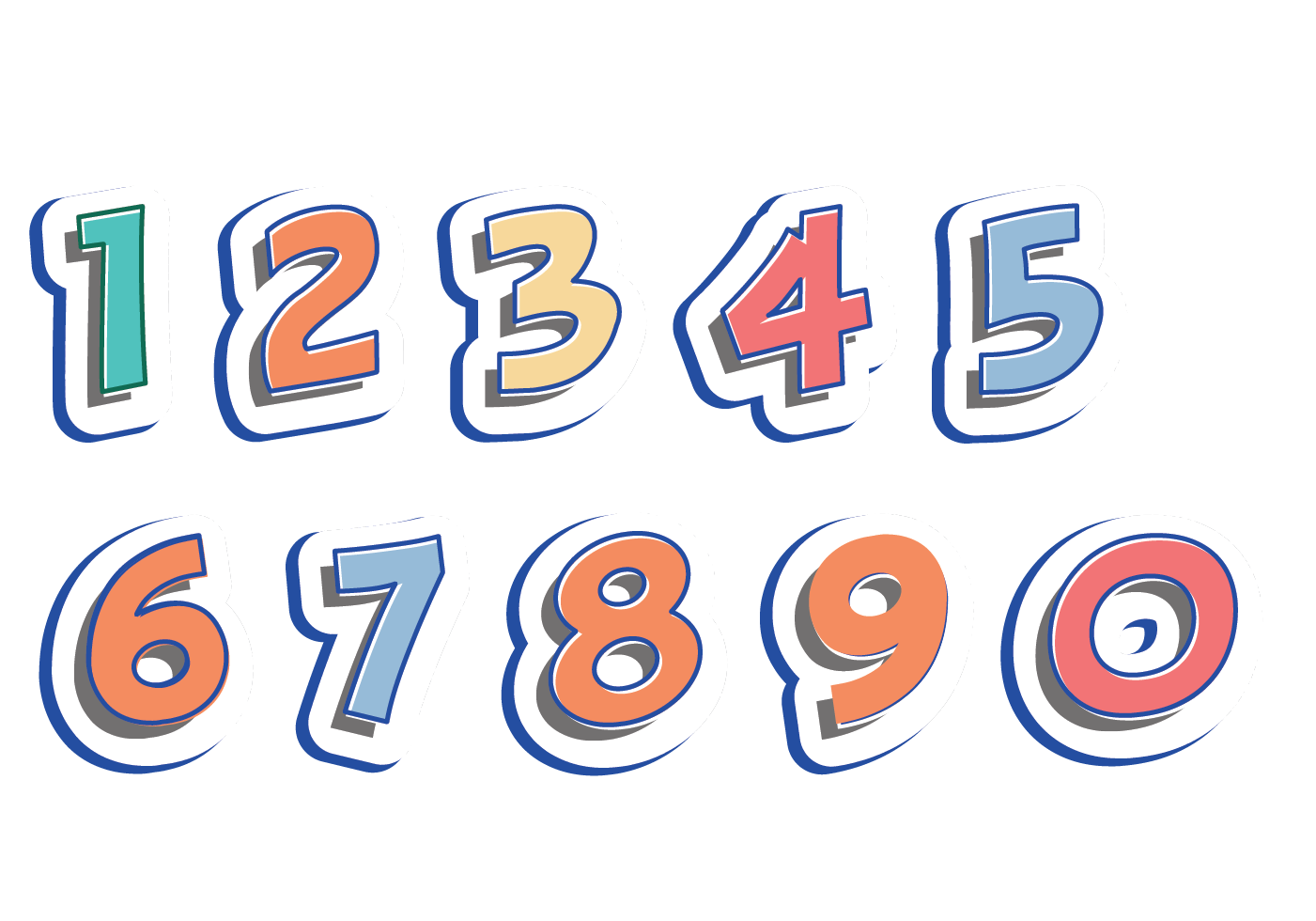 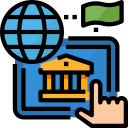 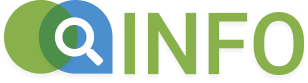 13
ภาพรวมงานบริการ e-Service ของหน่วยงานภาครัฐ
(ข้อมูล ณ 7 ส.ค. 66) อัพเดทงานใหม่ปี 66 = 23 งานบริการ
เป็นงานบริการของกรมที่มีคู่มือประชาชน (คู่มือมาตรฐานกลางสำหรับประชาชน ตาม พ.ร.บ.การอำนายความสะดวกฯ >> info.go.th)
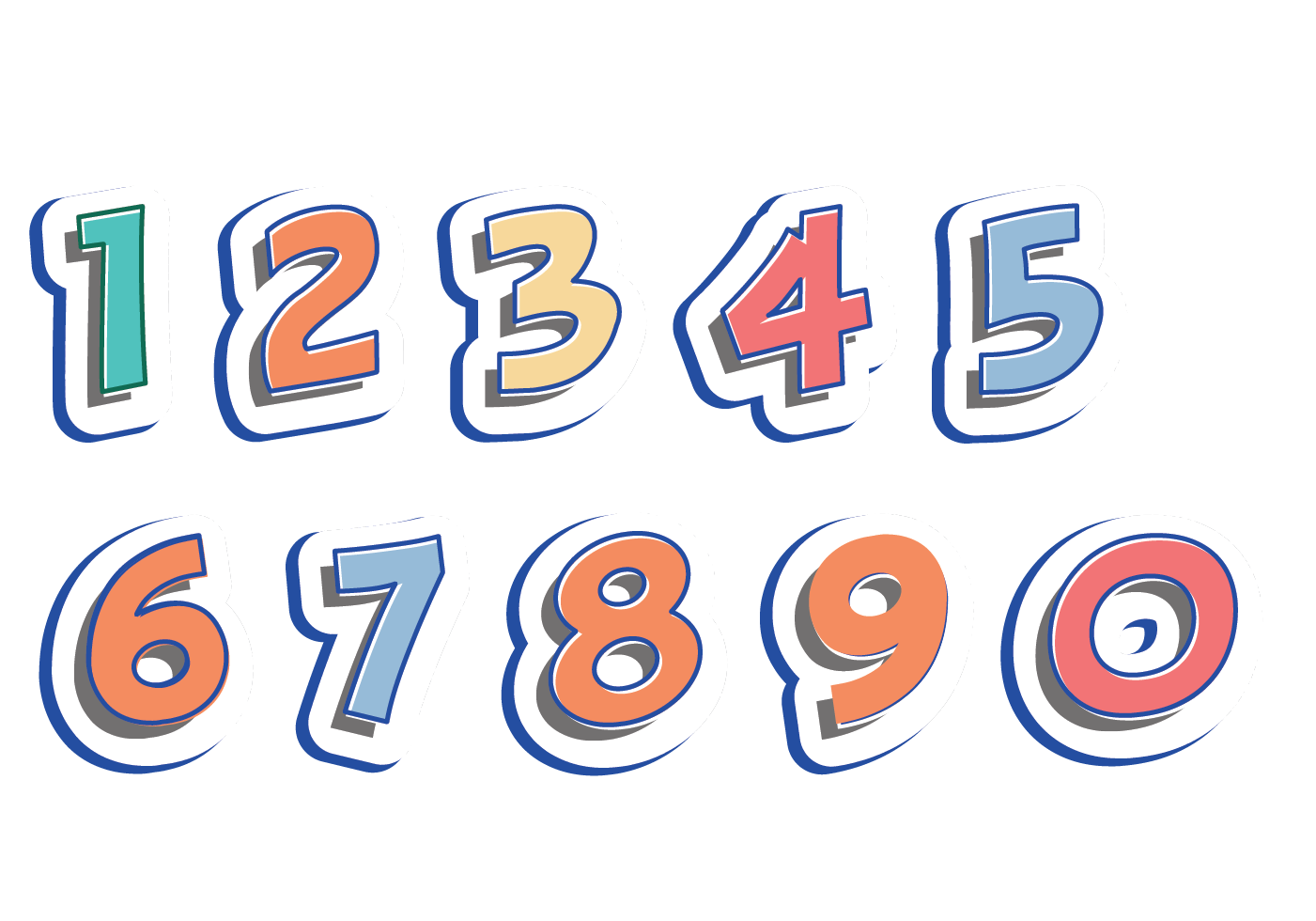 งานบริการที่มีผู้ใช้บริการน้อย ไม่คุ้มค่าต่อการพัฒนาระบบออนไลน์
งานบริการที่มีลักษณะต้องยืนยันตัวตน หรือสอบสวนและกระทบสิทธิ์ของประชาชน
งานบริการที่มีข้อจำกัด ทำให้ไม่สามารถพัฒนาเป็นช่องทางบริการในรูปแบบออนไลน์ได้ จำนวน 1,410 งานบริการ
จำนวนงานบริการภาครัฐทั้งหมด ตามคู่มือมาตรฐานกลาง
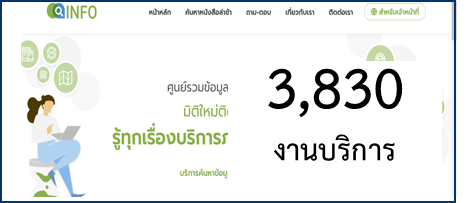 2,420 งานบริการที่สามารถพัฒนาการให้บริการเป็นรูปแบบออนไลน์ได้
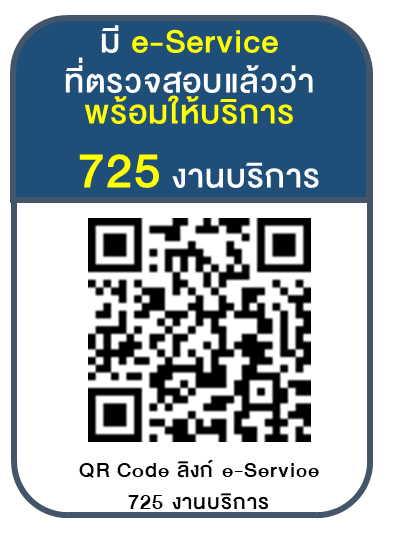 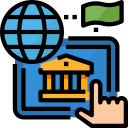 1,395 งานบริการที่มีการพัฒนาให้สามารถบริการในรูปแบบออนไลน์ได้แล้ว
1,025 งานบริการที่ยังไม่มีช่องทางให้บริการในรูปแบบออนไลน์
รายชื่อ 1,395 งานบริการ
QR Code :





Link : https://rb.gy/8jncp
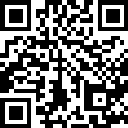 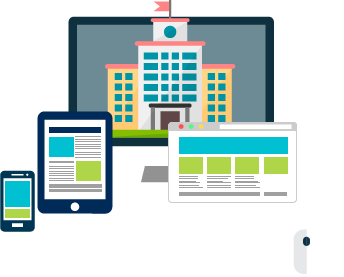 L3
L2
322 งานบริการ
L1
117 งานบริการ
450 งานบริการ
หมายเหตุ : 506 งานบริการ สถานะระดับการให้บริการ (L1/L2/L3) ไม่ชัดเจน
14
กลไกการสนับสนุนการพัฒนา e-Service ของส่วนราชการ
1
ทีมขับเคลื่อน e-Service ช่วยเหลือ ให้คำปรึกษาการพัฒนา e-Service ของส่วนราชการ
OPDC Team e-Service
OPDC Team e-Service : 12 Agenda
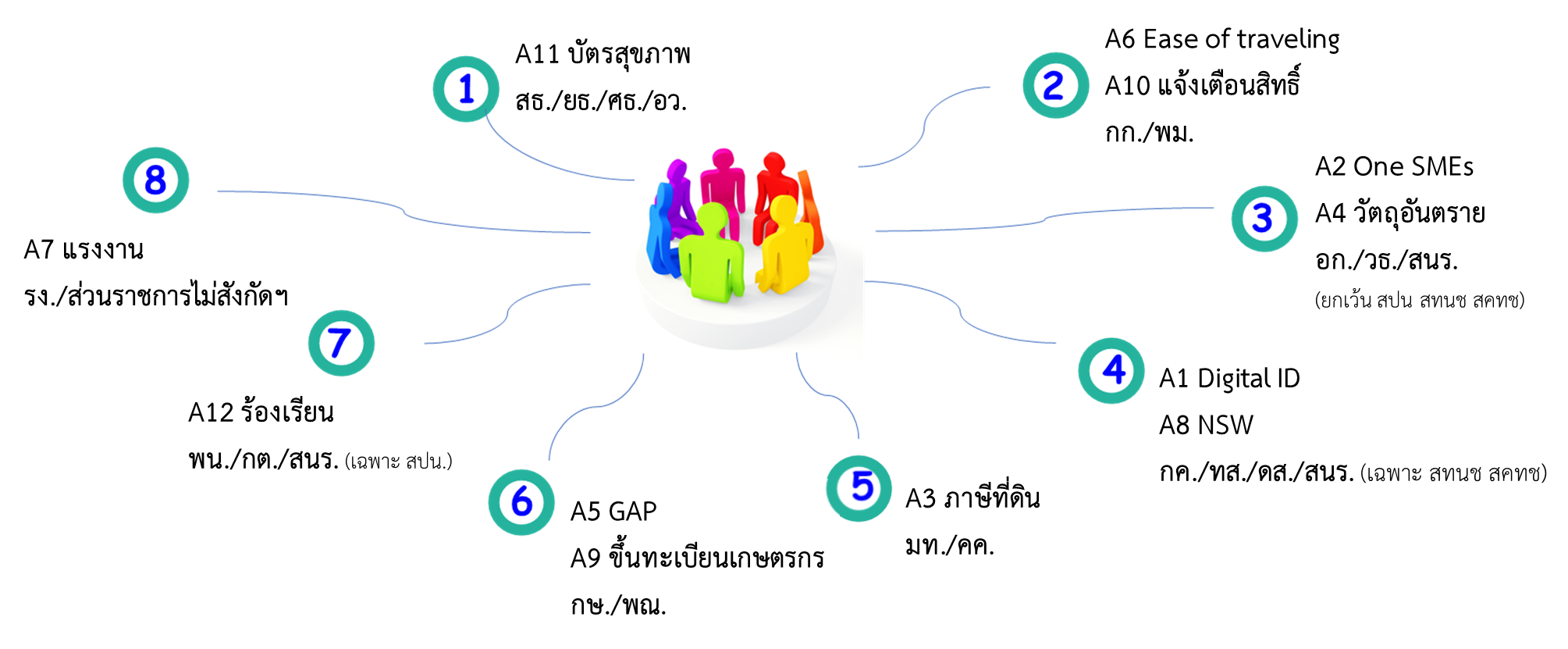 ทีมกองดิจิทัลฯ : A1 (Digital ID) A6 (Ease of traveling)
A7 (ช่วยเหลือแรงงาน) A8 (NSW)
A10 (แจ้งเตือนสิทธิ์)
ทีมกองนวัตกรรมฯ : A3 (ชำระภาษีที่ดิน)
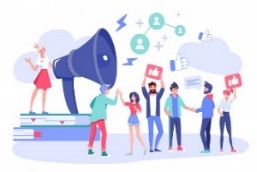 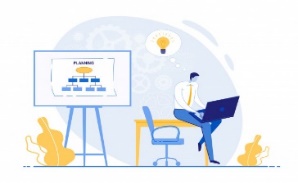 ทีม e-Service & Desk Officer : A2 (One ID One SMEs)A4 (HSSS) A5 (GAP) A9 (ขึ้นทะเบียนเกษตรกร)
A11 (ออกบัตรสุขภาพ) A12 (รับเรื่องร้องเรียน)
www.freepik.com
www.freepik.com
จัดให้มีช่องทางติดต่อสื่อสาร : ส่วนราชการกับสำนักงาน ก.พ.ร. สมาชิกกลุ่มไลน์มี จำนวน 377 คน
2
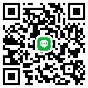 * 	ติดตามความก้าวหน้าเป็นประจำทุกเดือน ภายในวันที่ 15 ของเดือน เริ่ม 15 พ.ย. 66 ถึง 15 ก.ย. 67(รวมรายงาน 11 ครั้ง)
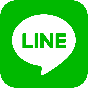 e-Service @OPDC
15
ตัวชี้วัด 1 (2) ระดับความสำเร็จในการสร้างนวัตกรรมในการปรับปรุงกระบวนงาน (e-Service)  L1/L2/L3
เกณฑ์การประเมิน
คำอธิบาย :	
เป็นการประเมินผลสำเร็จของการยกระดับงานบริการของส่วนราชการ ไปสู่การให้บริการผ่านออนไลน์เพื่อลดภาระการเดินทางมาติดต่อราชการของประชาชน โดยมีเป้าหมายให้มีการยกระดับงานบริการออนไลน์แบบเบ็ดเสร็จตั้งแต่ต้นจนจบกระบวนการ (End-to-End Process) ตั้งแต่ยื่นคำขอทางอิเล็กทรอนิกส์ (L1) ชำระค่าธรรมเนียม/ค่าบริการทางอิเล็กทรอนิกส์ (L2) (ถ้ามี) และออกเอกสารราชการทางอิเล็กทรอนิกส์ (L3)
เป้าหมายการยกระดับงานบริการ 3 ระดับ ได้แก่
ระดับ 1 (Level 1 : L1)
งานบริการที่ยื่นคำขอและเอกสารที่เกี่ยวข้องผ่านระบบอิเล็กทรอนิกส์ได้
งานบริการที่ยื่นคำขอและชำระค่าธรรมเนียมผ่านทางระบบอิเล็กทรอนิกส์ หรือช่องทางอื่น ๆ และมีการออกใบเสร็จรับเงินทางระบบอิเล็กทรอนิกส์ได้
ระดับ 2 (Level 2 : L2)
แนวทางการคัดเลือกงานบริการ
เป็นงานบริการของกรมที่พัฒนาเป็นระบบอิเล็กทรอนิกส์อยู่แล้ว (L1 / L2) หรือ L3 แต่ยังไม่สมบูรณ์ เป้าหมายเพื่อพัฒนางานบริการให้เป็นระบบบริการอิเล็กทรอนิกส์ได้ตั้งแต่ต้นจนจบกระบวนการ (End-to-End Process) และเชื่อมโยงเข้าสู่แพลตฟอร์มดิจิทัลกลาง (Biz / Citizen Portal)
เป็นงานบริการของกรมที่มีแผนในการพัฒนาเป็นระบบอิเล็กทรอนิกส์ (L1 / L2 / L3) 
เป็นงานบริการของกรมที่มีคู่มือประชาชน (คู่มือมาตรฐานกลางสำหรับประชาชน ตาม พ.ร.บ.การอำนายความสะดวกฯ >> info.go.th)
งานบริการที่ยื่นคำขอ ชำระค่าธรรมเนียม และออกใบอนุมัติ/ใบอนุญาต/เอกสารทางราชการได้ทางอิเล็กทรอนิกส์หรือการอนุมัติผ่านช่องทางอิเล็กทรอนิกส์
ระดับ 3 (Level 3 : L3)
หมายเหตุ : *  เช่น ระบบชำระเงินกลางของบริการภาครัฐ (e-Payment Portal of Government)
16
เงื่อนไข : 	1) กำหนดให้ส่วนราชการรายงานผลจำนวนผู้ใช้บริการผ่านระบบบริการออนไลน์ ในรอบรายงาน 12 เดือน ประกอบการพิจารณา 
2) ส่วนราชการรายงานความก้าวหน้าของการดำเนินการมายังสำนักงาน ก.พ.ร. เป็นประจำทุกเดือน ภายในวันที่ 15 ของเดือน โดยเริ่มตั้งแต่วันที่ 15 พฤศจิกายน 2566 จนถึงวันที่ 15 กันยายน 2567
2
2.1 การพัฒนาองค์การสู่ดิจิทัล
2. การพัฒนาระบบบัญชีข้อมูล (Data Catalog) เพื่อนำไปสู่การเปิดเผยข้อมูลภาครัฐ (Open Data) ของส่วนราชการ
ตัวชี้วัด 2 (1) ร้อยละของชุดข้อมูลเปิดที่เป็นไปตามมาตรฐานในระบบบัญชีข้อมูลภาครัฐ (GD Catalog)
ตัวชี้วัด 2 (2) จำนวนชุดข้อมูลหลักของหน่วยงาน (Master Data)
ตัวชี้วัด 2 (3) ระดับความสำเร็จในการจัดทำชุดข้อมูลตัวชี้วัดสากล : IMD
ตัวชี้วัด 2 (4) ระดับความสำเร็จในการจัดทำชุดข้อมูลตัวชี้วัดสากล : GGGR
17
ความเป็นมา
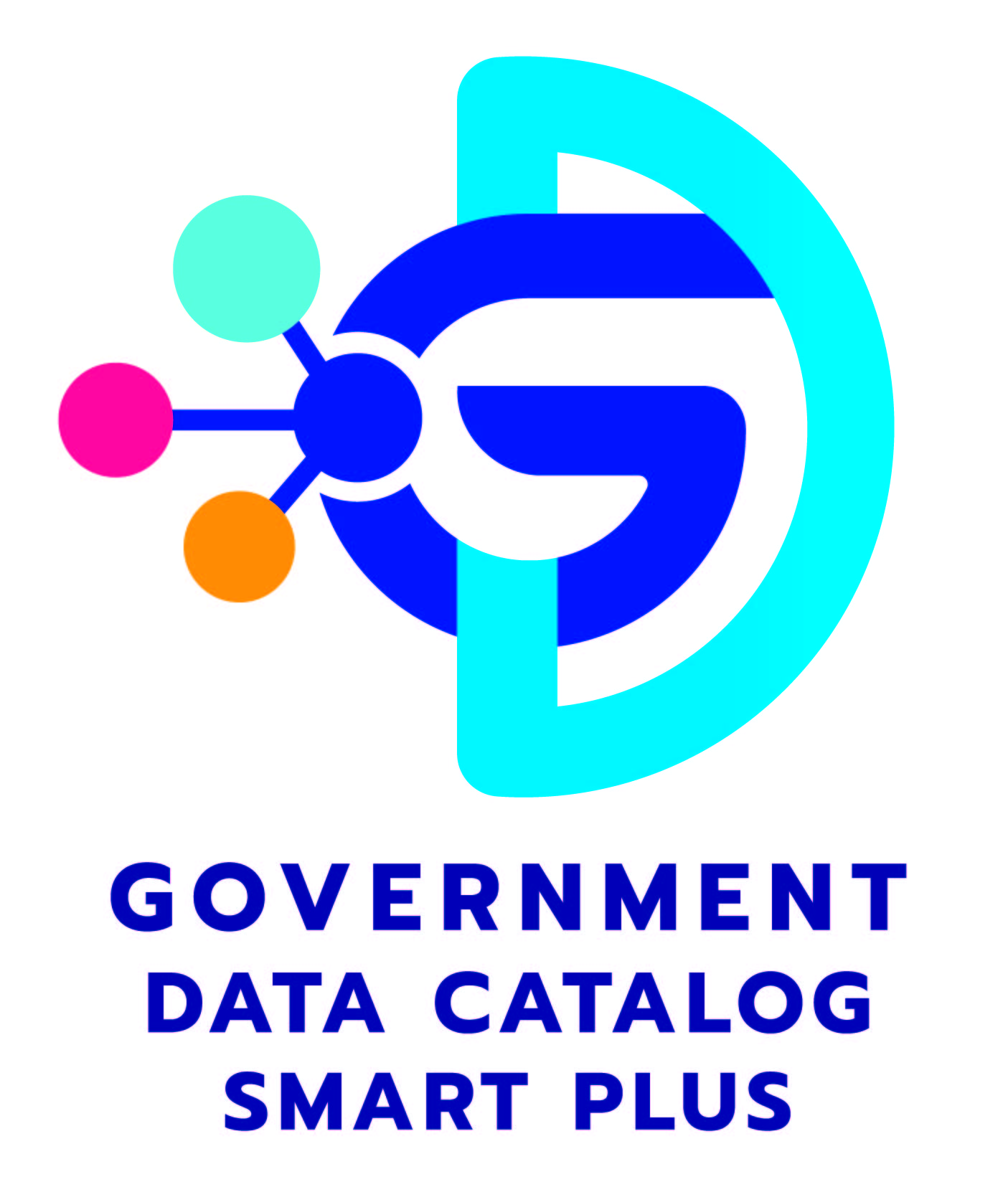 ตัวชี้วัด 2 (1) ร้อยละชุดข้อมูลเปิดที่เป็นไปตามมาตรฐานในระบบบัญชีข้อมูลภาครัฐ (GD Catalog)
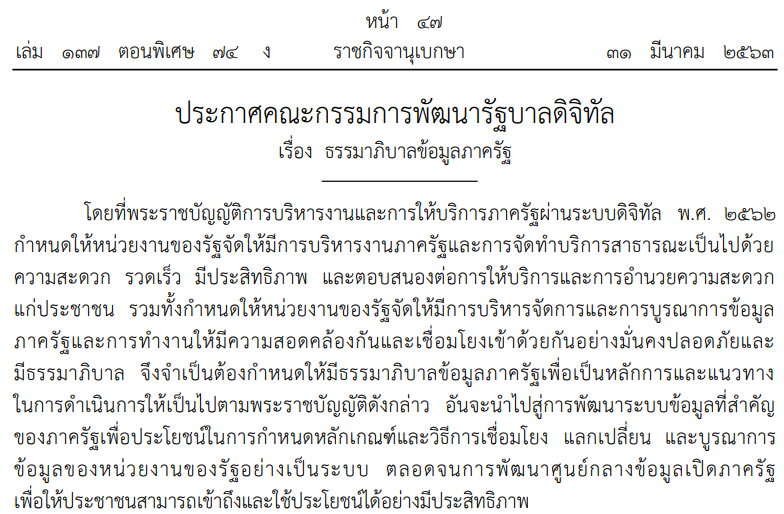 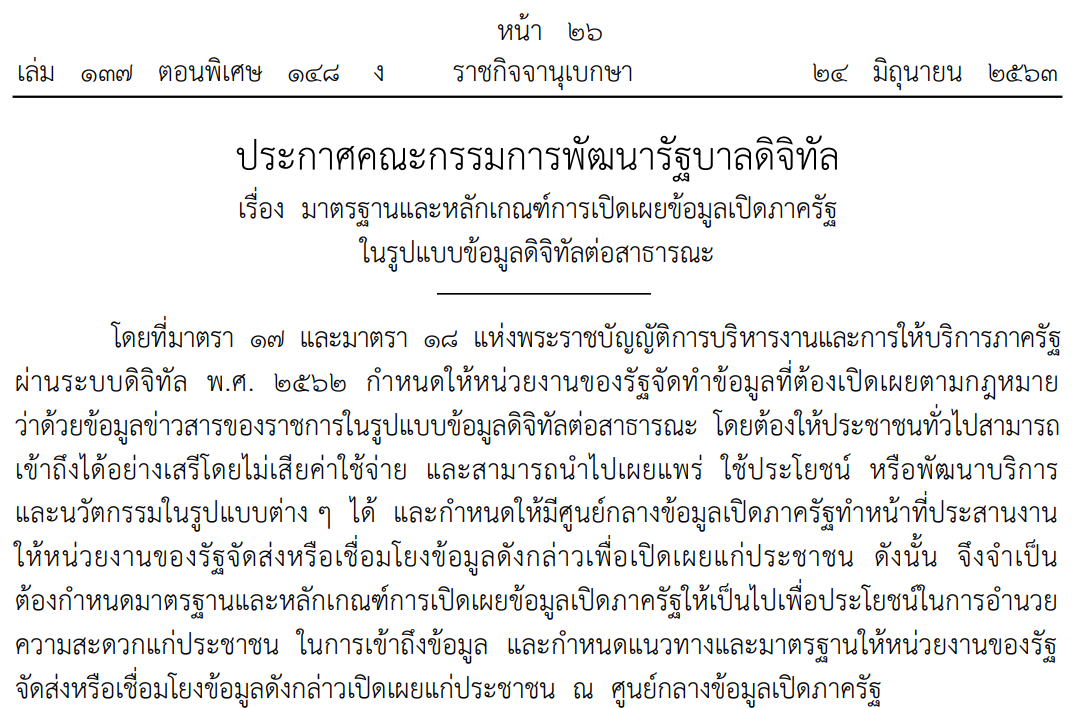 ประกาศคณะกรรมการพัฒนารัฐบาลดิจิทัล เรื่อง มาตรฐานรัฐบาลดิจิทัลว่าด้วยข้อเสนอแนะสำหรับแนวทางการจัดทำบัญชีข้อมูลภาครัฐและแนวทางการลงทะเบียนบัญชีข้อมูลภาครัฐ
- มรด. 3-1 : 2565 มาตรฐานรัฐบาลดิจิทัลว่าด้วยแนวทางการจัดทำบัญชีข้อมูลภาครัฐ
- มรด. 3-2 : 2565 มาตรฐานรัฐบาลดิจิทัลว่าด้วยแนวทางการลงทะเบียนบัญชีข้อมูลภาครัฐ
ที่มา ประกาศและแนวทาง ระบบบัญชีข้อมูลภาครัฐ https://gdhelppage.nso.go.th/p05_01.html
18
ความเป็นมา
ตัวชี้วัด 2 (2) จำนวนชุดข้อมูลหลักของหน่วยงาน (Master Data)
ตัวชี้วัด 2 (3) และ ตัวชี้วัด 2 (4) ระดับความสำเร็จในการจัดทำชุดข้อมูลตัวชี้วัดสากล
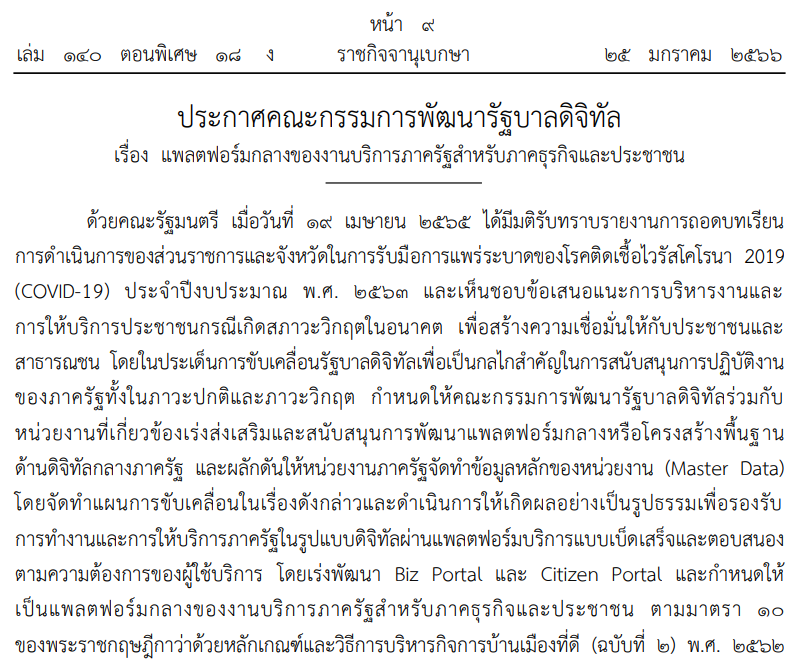 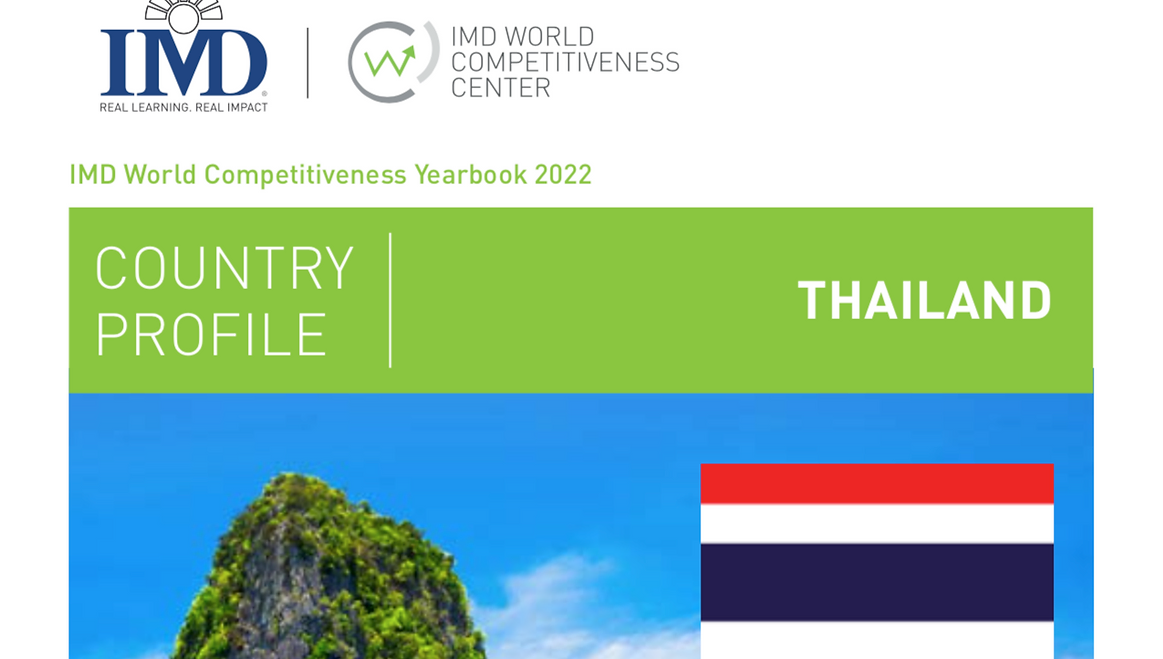 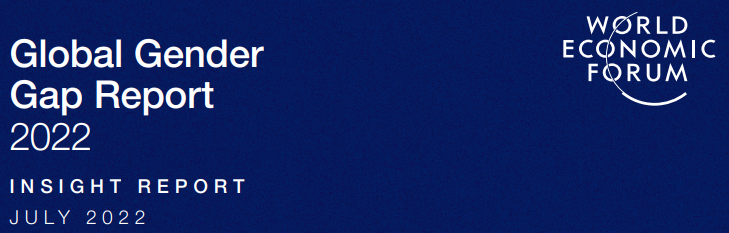 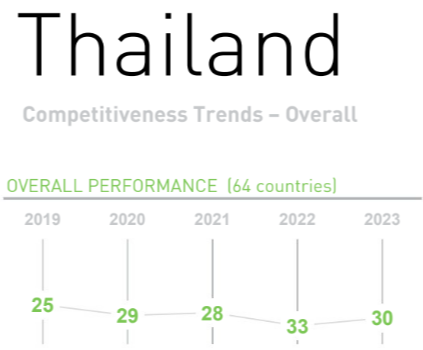 จากการวิเคราะห์พบปัญหาที่ส่งผลต่อการจัดอันดับของประเทศไทย ทำให้การประเมินตัวชี้วัดสากลยังไม่สะท้อนตามความเป็นจริง ดังนี้
ข้อมูลไม่เป็นปัจจุบัน
ขาดหน่วยงานรับผิดชอบข้อมูลที่ชัดเจน
การจัดส่งข้อมูลของหน่วยงานภาครัฐยังไม่เป็นระบบ
19
การพัฒนาระบบข้อมูลให้เป็นดิจิทัล (Digitize Data)
ตัวชี้วัด 2 (3) และ ตัวชี้วัด 2 (4) ระดับความสำเร็จในการจัดทำชุดข้อมูลตัวชี้วัดสากล
ตัวชี้วัด 2 (1) ร้อยละชุดข้อมูลเปิดที่เป็นไปตามมาตรฐานในระบบบัญชีข้อมูลภาครัฐ (GD Catalog)
กรอบแนวคิด
ตัวชี้วัด 2 (2) จำนวนชุดข้อมูลหลักของหน่วยงาน (Master Data)
Master Data
IMD
GGGR : Global Gender Gap Report
ผลักดันให้มีคุณภาพตามมาตรฐานและลงทะเบียน GD Catalog และ
กลุ่มเป้าหมาย
กลุ่มเป้าหมาย
กลุ่มเป้าหมาย
กลุ่มเป้าหมาย
1
3
2
3 หน่วยงาน 6 ชุดข้อมูลโดยคัดเลือกชุดข้อมูลที่ Urgent
4 หน่วยงาน 10 ชุดข้อมูลโดยสภาพัฒน์ฯ คัดเลือกชุดข้อมูลที่ Urgent
หน่วยงานที่เกี่ยวข้อง จะต้องจัดทำชุดข้อมูล ตามที่สำนักงานสภาพัฒนาการเศรษฐกิจและสังคมแห่งชาติกำหนด เพื่อจัดส่งข้อมูลให้ TMA ภายในระยะเวลาที่กำหนด
หน่วยงานที่เกี่ยวข้อง จะต้องจัดทำชุดข้อมูล ภายในระยะเวลาที่กำหนด
หน่วยงานที่เกี่ยวข้อง จะต้องจัดทำชุดข้อมูล ตามที่คณะกรรมการพัฒนารัฐบาลดิจิทัลกำหนด41 ชุดข้อมูล
หน่วยงานที่เกี่ยวข้องเป็นไปตามเกณฑ์ที่กำหนด ถูกยกระดับให้เป็นชุดข้อมูลหลักของหน่วยงาน
นำชุดข้อมูลลงทะเบียน GD Catalog
ปรับปรุงคุณภาพตามมาตรฐาน
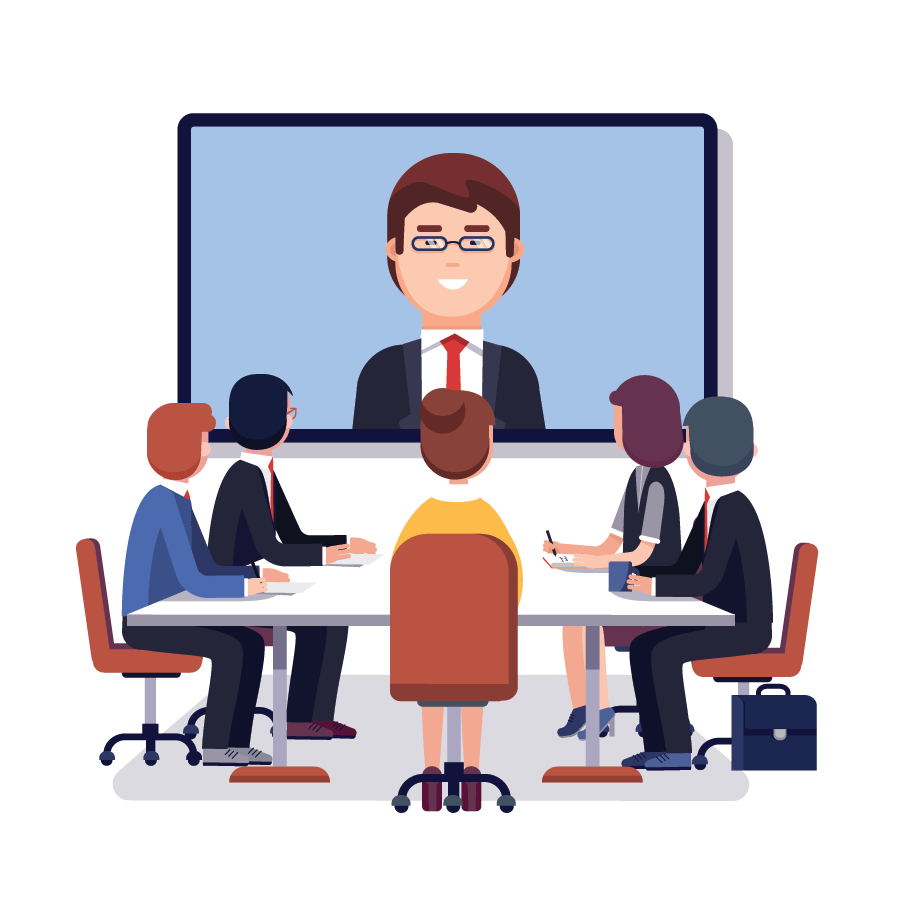 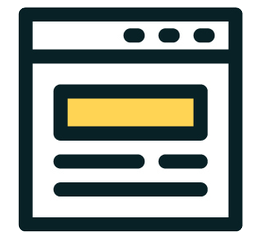 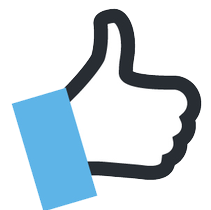 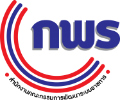 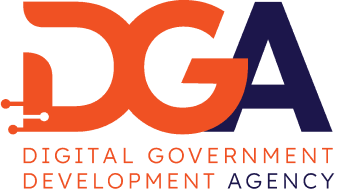 ชุดข้อมูลเปิดทั้งหมด ถูกนำมาลงทะเบียนในระบบบัญชีข้อมูลภาครัฐ (GD Catalog)
ทุกชุดข้อมูลมีคุณภาพเป็นไปตามมาตรฐานคุณลักษณะแบบเปิดที่ สพร. กำหนด
20
ตัวชี้วัด 2 (1) ร้อยละของชุดข้อมูลเปิดที่เป็นไปตามมาตรฐานในระบบบัญชีข้อมูลภาครัฐ (GD Catalog)
สำรวจชุดข้อมูล ณ วันที่ 6 กันยายน 2566
ทบทวนและยืนยันชุดข้อมูลในระบบบัญชีข้อมูลหน่วยงานที่จะนำไปลงทะเบียนที่ระบบบัญชีข้อมูลภาครัฐ (GD Catalog) ณ วันที่ 14 ธันวาคม 2566
Data Catalog
3,635 ชุดข้อมูล
ยังไม่ลงทะเบียน GD Catalog1,180 ชุดข้อมูล
(ชุดข้อมูลเดิม 1,115 + ชุดข้อมูลใหม่ 65)
ลงทะเบียน GD Catalog
2,455 ชุดข้อมูล
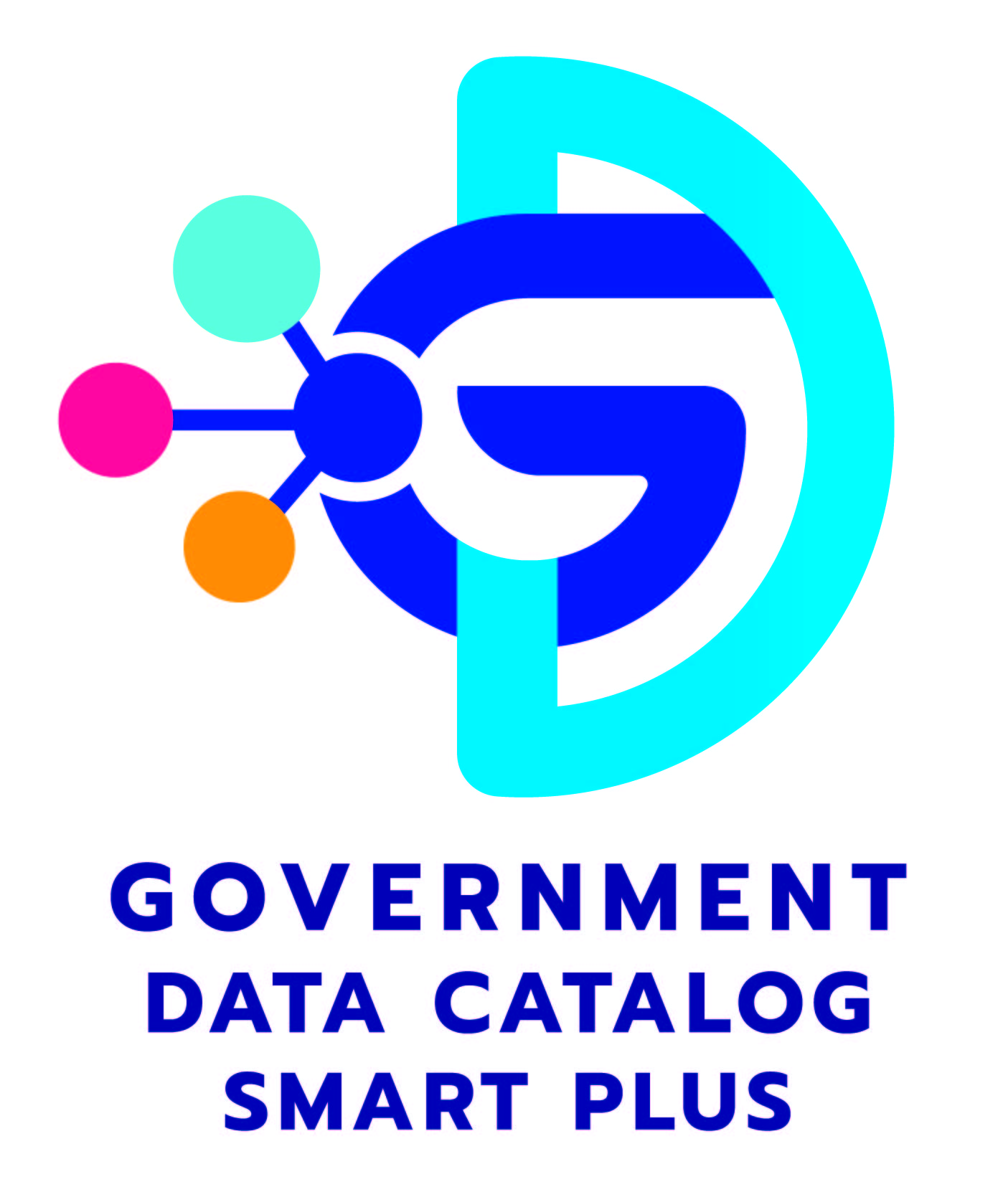 ผลักดันให้ลงทะเบียน GD Catalog
https://gdcatalog.go.th
21
หมายเหตุ จำนวนชุดข้อมูลดังกล่าว คัดเลือกเฉพาะในหมวดหมู่ข้อมูลสาธารณะ
ตัวชี้วัด 2 (1) ร้อยละของชุดข้อมูลเปิดที่เป็นไปตามมาตรฐานในระบบบัญชีข้อมูลภาครัฐ (GD Catalog)
เกณฑ์การประเมิน
คำอธิบาย :   
ชุดข้อมูล (Dataset) หมายถึง การนำข้อมูลจากหลายแหล่งมารวบรวม เพื่อจัดเป็นชุดให้ตรงตามลักษณะโครงสร้างของข้อมูล หรือจากการใช้ประโยชน์ของข้อมูล
บัญชีข้อมูล หมายถึง เอกสารแสดงบรรดารายการของชุดข้อมูล ที่จำแนกแยกแยะโดยการจัดกลุ่มหรือจัดประเภทข้อมูลที่อยู่ในความครอบครองหรือควบคุมของหน่วยงาน
ระบบบัญชีข้อมูล หมายถึง ระบบโปรแกรมประยุกต์ที่ทำหน้าที่บริหารจัดการบัญชีข้อมูลของหน่วยงาน 
บัญชีข้อมูลภาครัฐ หมายถึง เอกสารแสดงบรรดารายการของชุดข้อมูลสำคัญที่รวบรวมจากบัญชีข้อมูลของหน่วยงานภาครัฐ 
ระบบบัญชีข้อมูลภาครัฐ หมายถึง ระบบงานที่ทำหน้าที่บริหารจัดการบัญชีข้อมูลภาครัฐมารวบรวมและจัดหมวดหมู่ รวมถึงระบบนามานุกรม (Directory Services) ที่ให้บริการสืบค้นบัญชีรายการข้อมูลภาครัฐ
คำอธิบายข้อมูลที่สอดคล้องตามมาตรฐานที่ สพร. กำหนด หมายถึง คำอธิบายข้อมูลส่วนหลัก (Mandatory Metadata) สำหรับชุดข้อมูลภาครัฐ เป็นส่วนที่บังคับต้องทำการอธิบายข้อมูล ประกอบด้วยคำอธิบายข้อมูล จำนวน 14 รายการสำหรับ 1 ชุดข้อมูล ที่หน่วยงานของรัฐต้องจัดทำและระบุรายละเอียด 
ข้อมูลสาธารณะ หมายถึง ข้อมูลที่สามารถเปิดเผยได้สามารถนำไปใช้ได้อย่างอิสระไม่ว่าจะเป็นข้อมูลข่าวสาร/ข้อมูลส่วนบุคคล/ข้อมูลอิเล็กทรอนิกส์ เป็นต้น
คุณลักษณะแบบเปิด หมายถึง คุณลักษณะของไฟล์ที่ไม่ถูกจำกัดด้วยเงื่อนไขต่าง ๆ จากเจ้าของผลิตภัณฑ์ สามารถเข้าถึงได้อย่างเสรีโดยไม่เสียค่าใช้จ่าย ใช้งานหรือประมวลผลได้หลากหลายซอฟต์แวร์
ชุดข้อมูลที่มีคุณค่าสูง (High Value Datasets) หมายถึง ข้อมูลที่เป็นประโยชน์ทั้งในมุมผู้ให้ข้อมูลและมุมของผู้นำข้อมูลไปใช้
แนวทางการประเมินการนำชุดข้อมูลมาลงทะเบียนที่ระบบบัญชีข้อมูลภาครัฐ  
หน่วยงานที่เกี่ยวข้องดำเนินการพัฒนา/ปรับปรุงชุดข้อมูล และดำเนินการตามแผนการดำเนินงานที่สำนักงานสถิติแห่งชาติ (สสช.) กำหนด
พัฒนาชุดข้อมูลเปิดทุกชุดที่เผยแพร่บนระบบบัญชีข้อมูลหน่วยงานให้เป็นปัจจุบัน
มีคำอธิบายข้อมูลส่วนหลัก (Mandatory Metadata) 14 รายการตามมาตรฐานที่ สพร. กำหนด
นำชุดข้อมูลเปิดบนระบบบัญชีข้อมูลหน่วยงานที่ยังไม่ลงทะเบียนระบบบัญชีข้อมูลภาครัฐ (GD Catalog) นำมาลงทะเบียนที่ระบบบัญชีข้อมูลภาครัฐ
22
เงื่อนไข : ในแต่ละชุดข้อมูล ต้องมีการจัดทำคำอธิบายข้อมูล (Metadata) ครบถ้วนจำนวน 14 รายการ หากส่วนราชการมีการจัดทำรายละเอียดไม่ครบ 14 รายการในแต่ละชุดข้อมูล จะไม่นับผลการดำเนินงาน
ตัวชี้วัด 2 (1) ร้อยละของชุดข้อมูลเปิดที่เป็นไปตามมาตรฐานในระบบบัญชีข้อมูลภาครัฐ (GD Catalog)
หน่วยงานที่เกี่ยวข้องที่มีชุดข้อมูลตามหมวดหมู่
ข้อมูลตามธรรมาภิบาลภาครัฐ : ข้อมูลสาธารณะ (3,635 ชุดข้อมูล)
23
ตัวชี้วัด 2 (1) ร้อยละของชุดข้อมูลเปิดที่เป็นไปตามมาตรฐานในระบบบัญชีข้อมูลภาครัฐ (GD Catalog)
หน่วยงานที่เกี่ยวข้องที่มีชุดข้อมูลตามหมวดหมู่
ข้อมูลตามธรรมาภิบาลภาครัฐ : ข้อมูลสาธารณะ (3,635 ชุดข้อมูล)
24
ตัวชี้วัด 2 (1) ร้อยละของชุดข้อมูลเปิดที่เป็นไปตามมาตรฐานในระบบบัญชีข้อมูลภาครัฐ (GD Catalog)
หน่วยงานที่เกี่ยวข้องที่มีชุดข้อมูลตามหมวดหมู่
ข้อมูลตามธรรมาภิบาลภาครัฐ : ข้อมูลสาธารณะ (3,635 ชุดข้อมูล)
รายละเอียดชุดข้อมูล
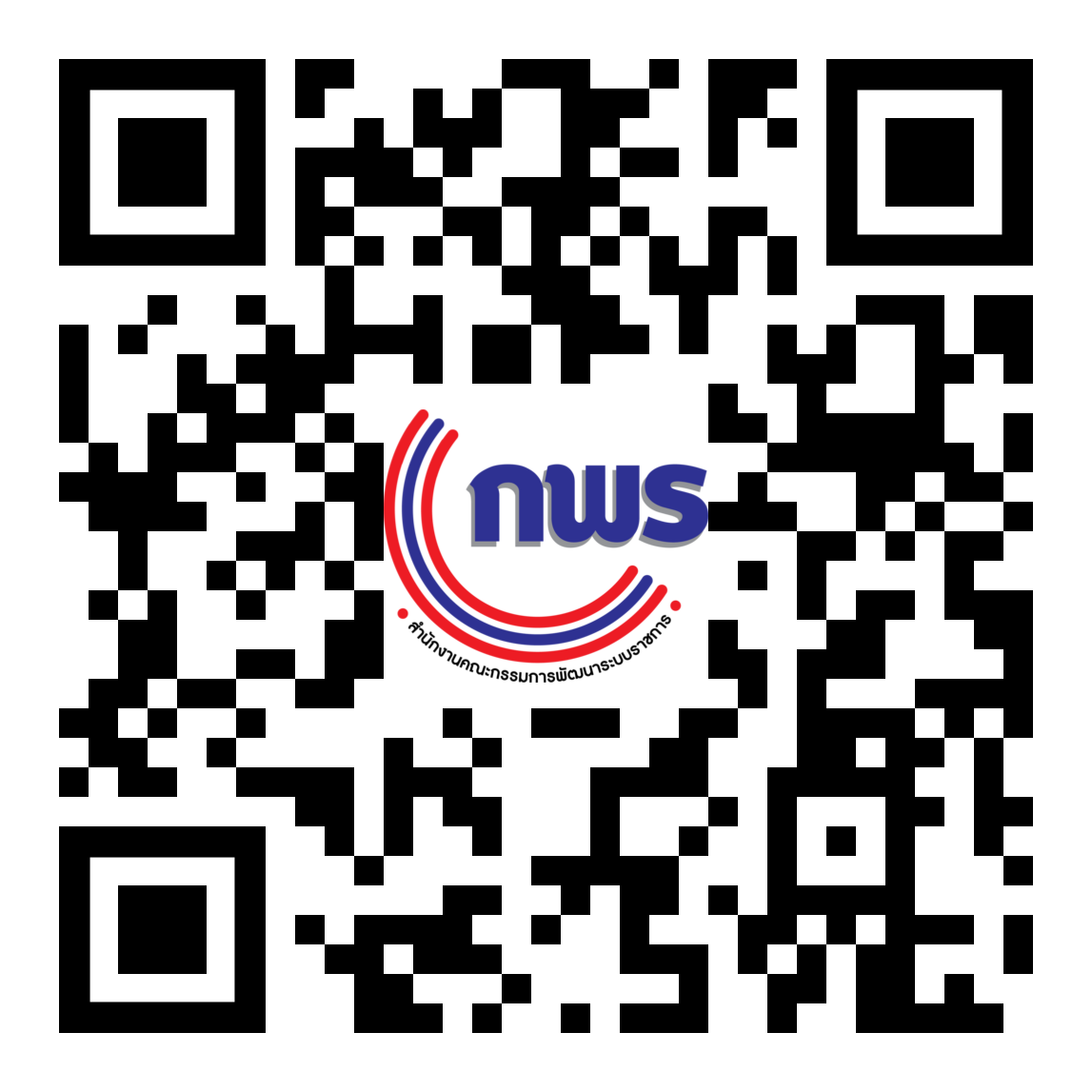 https://shorturl.asia/xvfky
25
ตัวชี้วัด 2 (1) ร้อยละของชุดข้อมูลเปิดที่เป็นไปตามมาตรฐานในระบบบัญชีข้อมูลภาครัฐ (GD Catalog)
ปฏิทินการประเมินส่วนราชการฯ และองค์การมหาชน
------------ พ.ย. 66 – ธ.ค. 66 ------------
- เม.ย. 67 – พ.ค. 67 -
- มิ.ย. 67 –ก.ค. 67 -
ส.ค. 67
ต.ค. 67
ก.ย. 67
พ.ย.-ธ.ค. 67
ต.ค. 66
ก.ย.66
ธ.ค. 66 – มี.ค. 67
ประสานระหว่างกัน
ประสานระหว่างกัน
ประสานระหว่างกัน
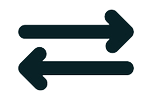 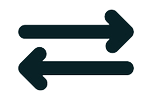 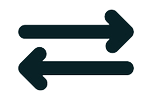 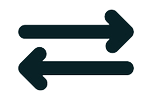 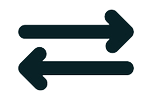 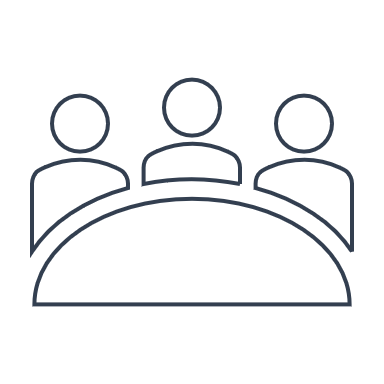 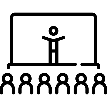 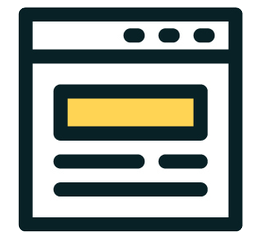 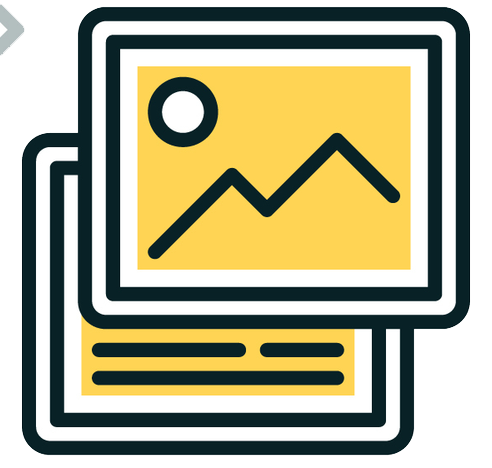 1. เลขาธิการ ก.พ.ร. 
ประเมิน (เบื้องต้น) 
เสนอ รมต./รองนายกฯ 
ที่เกี่ยวข้อง ผ่านระบบ Online
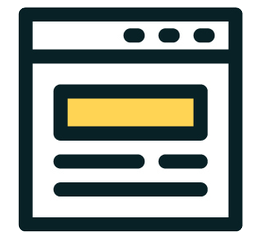 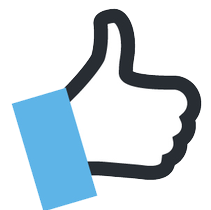 สสช. และ สพร. ชี้แจงแนวทางการจัดทำตัวชี้วัด
และให้ความรู้การลงทะเบียนชุดข้อมูล
สสช. และสพร. พิจารณารายชื่อชุดข้อมูลที่ยืนยันจากหน่วยงานและสรุปรายชื่อชุดข้อมูลให้สำนักงาน ก.พ.ร. เพื่อพิจารณา
สสช. แจ้งหน่วยงานตอบกลับรายชื่อชุดข้อมูลที่ผ่านการพิจารณา
สพร. ทำการตรวจคุณภาพข้อมูลและข้อเสนอแนะปรับปรุงแก้ไขกลับไปยังหน่วยงาน
สสช. ตรวจข้อมูลทั้งหมดที่ขึ้นทะเบียน GD Catalog และให้ความเห็นหน่วยงานแก้ไขหากไม่เป็นไปตามมาตรฐาน
สสช. และสพร. ตรวจประเมิน ส่งคะแนนให้ สำนักงาน ก.พ.ร.
2. องค์การมหาชนจัดส่งรายงานรอบ 12 เดือน
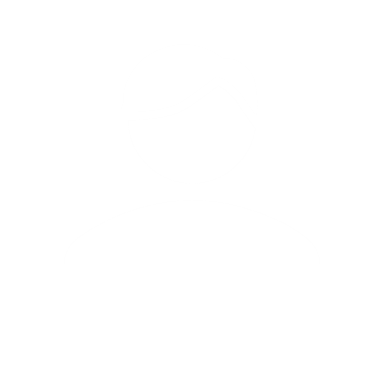 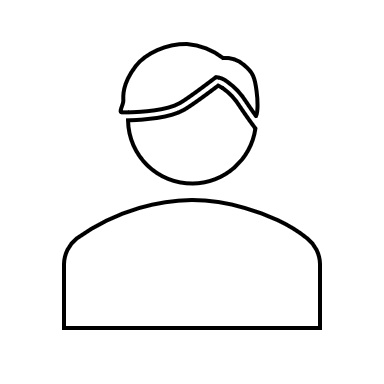 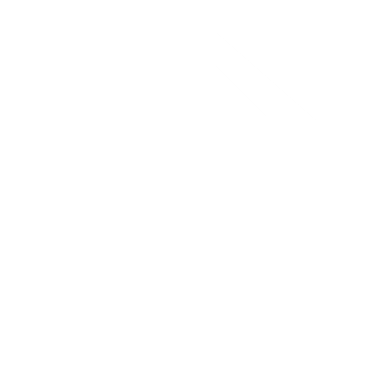 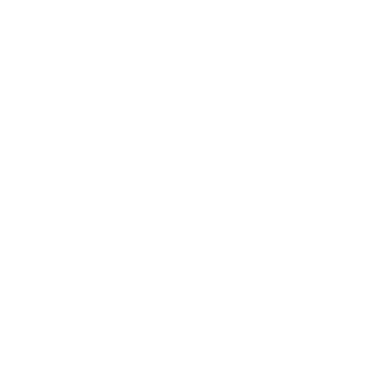 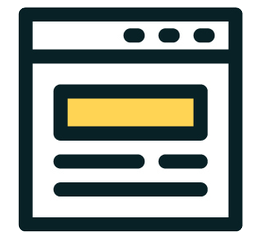 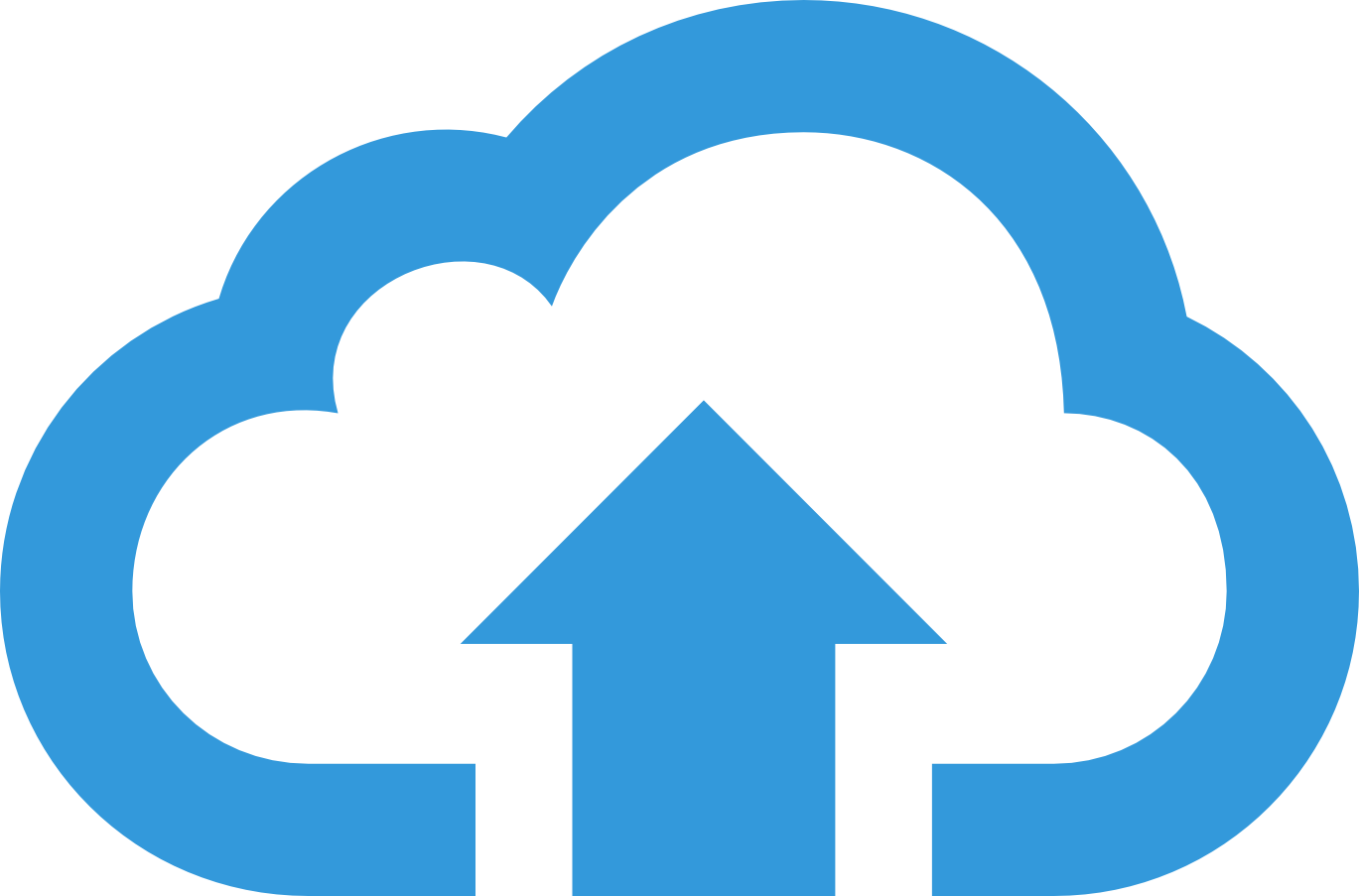 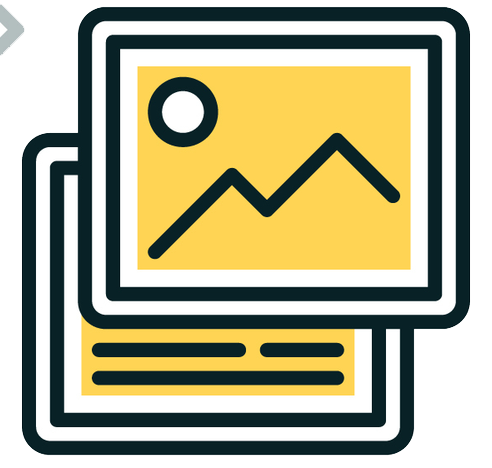 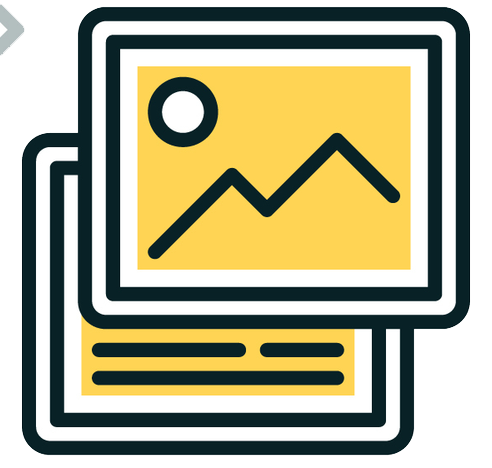 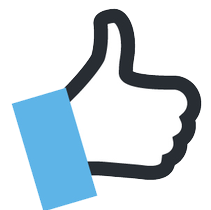 1. นายกรัฐมนตรีรับทราบผลประเมิน 
ผ่านระบบ Online
สำนักงาน ก.พ.ร.
จัดทำผลประเมิน
ภาพรวม
หน่วยงานทำการปรับปรุงแก้ไขคุณภาพข้อมูล ตามความเห็นของ สพร.
หน่วยงานทบทวนข้อมูลที่เคยนำขึ้นระบบ/ยืนยันชุดข้อมูลใหม่ที่จะลงทะเบียน GD Catalog ให้ สสช.
หน่วยงานทำการปรับปรุงข้อมูลให้เป็นไปตามมาตรฐานการลงทะเบียน
หน่วยงานพัฒนา/ปรับปรุงชุดข้อมูล และนำมาลงทะเบียนที่ระบบบัญชีข้อมูลภาครัฐ
สำนักงาน ก.พ.ร.
พิจารณารายชื่อชุดข้อมูล
(เพื่อกำหนดเป็น N)
8 ก.ย. 66 ชี้แจง
กรอบประเมิน ปี 67 
(Potential base)
2. สำนักงาน ก.พ.ร. รายงานผลการประเมินองค์การมหาชน ต่อ อ.กพม./ กพม. / ครม.
เน้นการปรับปรุงชุดข้อมูลเดิมให้เป็นปัจจุบันก่อน และพิจารณาเพิ่มชุดข้อมูลให้ที่สำคัญตามลำดับ
หากหน่วยงานมีการขอปรับ เพิ่ม-ลด ชุดข้อมูล จากข้อเสนอแนะ ต้องแจ้งการขึ้นทะเบียน GD Catalog ทุกครั้ง
26
ตัวชี้วัด 2 (2) จำนวนชุดข้อมูลหลักของหน่วยงาน (Master Data)
คัดเลือกชุดข้อมูลที่สอดคล้องกับ
เป็นไปตาม พรบ. การปฏิบัติราชการทางอิเล็กทรอนิกส์ พ.ศ. 2565 มาตรา 13 การแสดงใบอนุญาตโดยวิธีการทางอิเล็กทรอนิกส์
แผนพัฒนารัฐบาลดิจิทัลของประเทศไทย พ.ศ. 2566-2570 Focus Areas 10 Domain 
ข้อมูลสามารถแลกเปลี่ยนระหว่างหน่วยงานภาครัฐ (G2G) และสามารถให้ประชาชน (G2C) หรือผู้ประกอบการ (G2B) ตรวจสอบข้อมูลได้ 
เป็นชุดข้อมูลหลักตามที่คณะกรรมการพัฒนารัฐบาลดิจิทัลกำหนด (21 ชุดข้อมูล)
ชุดข้อมูลมีการใช้ประโยชน์จากหน่วยงานอื่น
ชุดข้อมูลหลักของหน่วยงาน (Master Data)
พัฒนาเป็น
แนวทางการประเมินชุดข้อมูลที่ยกระดับเป็น Master Data 
หน่วยงานที่เกี่ยวข้องดำเนินการพัฒนา/ปรับปรุงชุดข้อมูล และดำเนินการตามแผนการดำเนินงานที่สำนักงานพัฒนารัฐบาลดิจิทัล (สพร.) กำหนด
จัดทำคำอธิบายข้อมูลส่วนหลัก (Mandatory Metadata) 14 รายการตามมาตรฐานที่ สพร. กำหนด
นำขึ้นระบบบัญชีข้อมูลของหน่วยงาน (Agency Data Catalog)
จัดเก็บข้อมูลที่คัดเลือกในรูปแบบดิจิทัล โดยกรณีที่เป็นใบอนุญาต ให้อ้างอิง วิธีการทางอิเล็กทรอนิกส์ ข้อ 5 “การจัดทำฐานข้อมูลใบอนุญาตที่กฎหมายกำหนดฯ”
คุณภาพทุกชุดข้อมูลต้องเป็นประเภท Structure Data และมีคุณลักษณะชุดข้อมูลที่เป็น Machine Readable เท่านั้น
พัฒนาชุดข้อมูลหลักของหน่วยงานให้เป็นปัจจุบัน
เปิดเผยให้ประชาชน/ผู้ประกอบการสามารถตรวจสอบข้อมูลได้
มีช่องทาง (แพลตฟอร์มดิจิทัลกลาง) ที่สามารถให้หน่วยงานอื่นเชื่อมโยงข้อมูลระหว่างกันได้
มีการรวบรวม/วิเคราะห์สถิติการใช้งานข้อมูล และเสนอแนวทางการสนับสนุนให้มีการนำข้อมูลไปใช้ประโยชน์มากขึ้น
ข้อมูลหลักของหน่วยงาน
(Master Data)
ยกระดับ
ชุดข้อมูลที่เกี่ยวข้อง
(41 ชุดข้อมูล)
แผนพัฒนารัฐบาลดิจิทัลของประเทศไทย พ.ศ. 2566-2570 Focus Areas 10 Domain
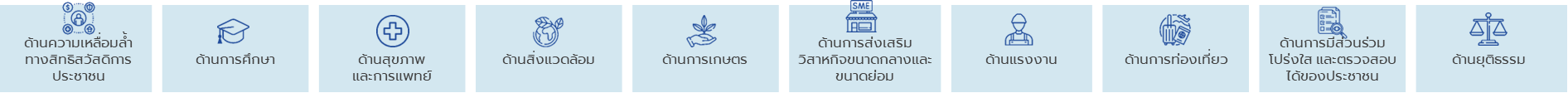 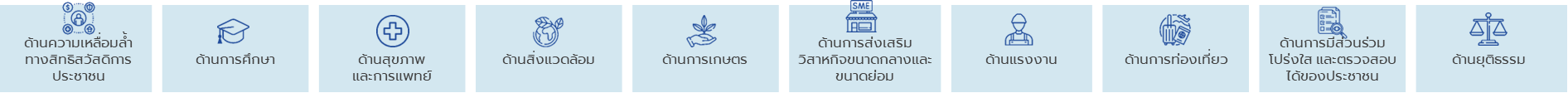 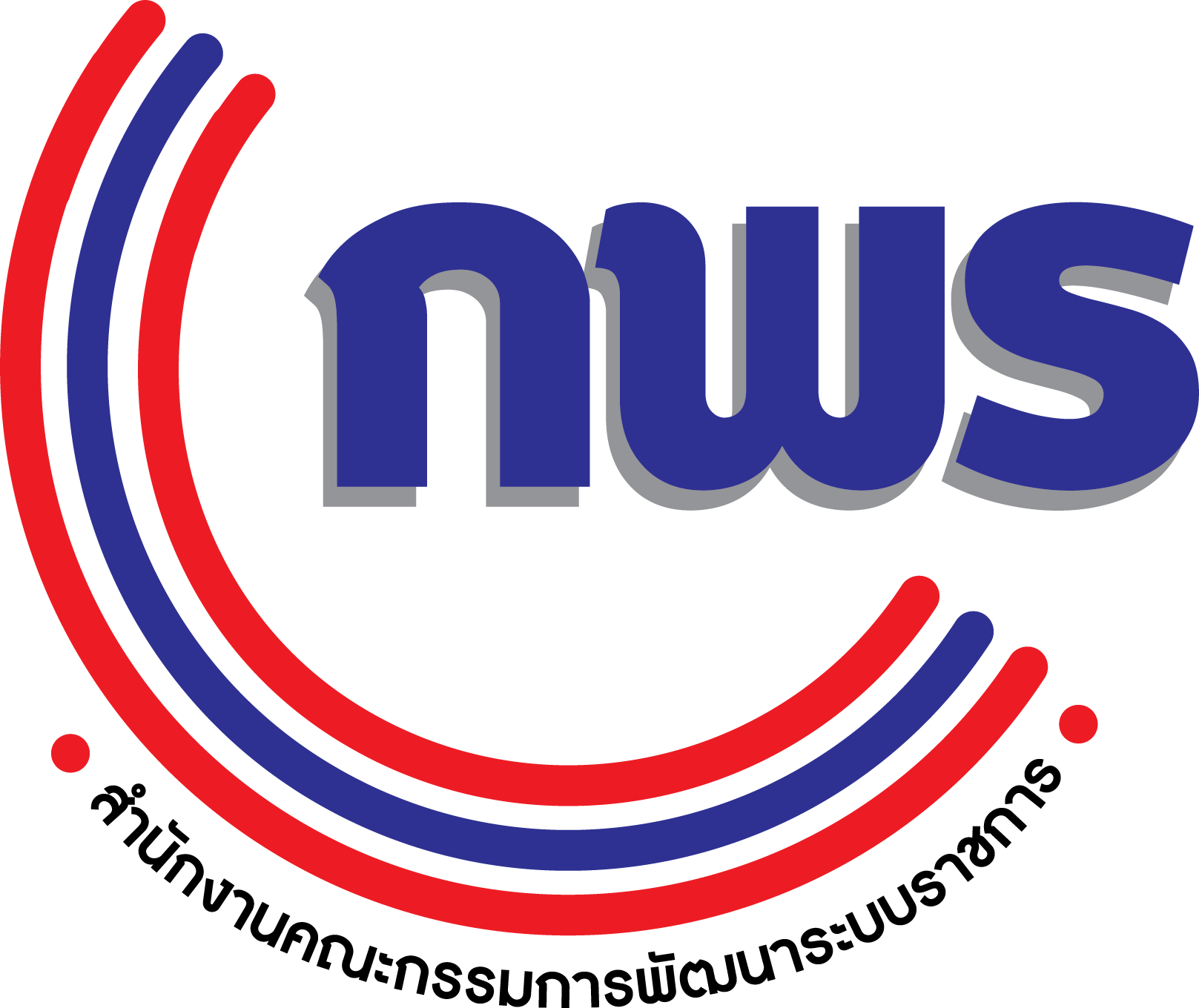 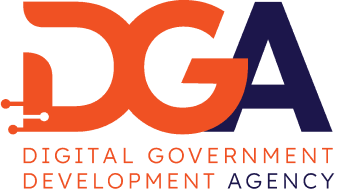 27
ตัวชี้วัด 2 (2) จำนวนชุดข้อมูลหลักของหน่วยงาน (Master Data)
เกณฑ์การประเมิน
คำอธิบาย :   
ประกาศคณะกรรมการพัฒนารัฐบาลดิจิทัล เรื่อง แพลตฟอร์มกลางของงานบริการภาครับสำหรับภาคธุรกิจและประชาชน กำหนดให้มีการผลักดันให้หน่วยงานภาครัฐจัดทำข้อมูลหลักของหน่วยงาน (Master Data)
สำนักงาน ก.พ.ร. สำนักงานสถิติแห่งชาติ (สสช.) และสำนักงานพัฒนารัฐบาลดิจิทัล (สพร.) ร่วมกันกำหนดเกณฑ์การคัดเลือกชุดข้อมูล เพื่อยกระดับชุดข้อมูลที่เกี่ยวข้องเป็นชุดข้อมูลหลักของหน่วยงาน (Master Data) 
ชุดข้อมูล (Dataset) หมายถึง การนำข้อมูลจากหลายแหล่งมารวบรวม เพื่อจัดเป็นชุดให้ตรงตามลักษณะโครงสร้างของข้อมูล หรือจากการใช้ประโยชน์ของข้อมูล
Machine Readable หมายถึง รูปแบบที่เครื่องคอมพิวเตอร์สามารถวิเคราะห์ประมวลผลต่อได้ ได้แก่ CSV, ODS, XML, JSON, KML, SHP, KMZ, RDF (URIs) , RDF (Linked Data)
บัญชีข้อมูล หมายถึง เอกสารแสดงบรรดารายการของชุดข้อมูล ที่จำแนกแยกแยะโดยการจัดกลุ่มหรือจัดประเภทข้อมูลที่อยู่ในความครอบครองหรือควบคุมของหน่วยงานของรัฐ
คำอธิบายข้อมูลที่สอดคล้องตามมาตรฐานที่ สพร. กำหนด หมายถึง คำอธิบายข้อมูลส่วนหลัก (Mandatory Metadata) สำหรับชุดข้อมูลภาครัฐ เป็นส่วนที่บังคับต้องทำการอธิบายข้อมูล ประกอบด้วยคำอธิบายข้อมูล จำนวน 14 รายการสำหรับ 1 ชุดข้อมูล ที่หน่วยงานของรัฐต้องจัดทำและระบุรายละเอียด 
ระบบบัญชีข้อมูล คือ ระบบงานที่ทำหน้าที่บริหารจัดการบัญชีข้อมูลของหน่วยงาน 
ข้อมูลสาธารณะ หมายถึง ข้อมูลที่สามารถเปิดเผยได้สามารถนำไปใช้ได้อย่างอิสระไม่ว่าจะเป็นข้อมูลข่าวสาร/ข้อมูลส่วนบุคคล/ข้อมูลอิเล็กทรอนิกส์ เป็นต้น
ชุดข้อมูลที่มีคุณค่าสูง (High Value Datasets) หมายถึง ข้อมูลที่เป็นประโยชน์ทั้งในมุมผู้ให้ข้อมูลและมุมของผู้นำข้อมูลไปใช้
คำอธิบายวิธีการเข้าถึงข้อมูล ตามรูปแบบที่สามารถเข้าถึงได้ ประกอบด้วย (1) ลิงค์ URL Datafile หรือ URL API ที่หน่วยงานสามารถเชื่อมโยงได้ หรือลิงค์ สำหรับให้ประชาชนหรือเอกชนสามารถตรวจสอบข้อมูลได้ เช่น ตรวจสอบใบอนุญาต (2) วิธีการและเงื่อนไขการเข้าถึงข้อมูล เช่น คู่มือการดึงข้อมูล API Document หรือข้อกำหนดในการนำข้อมูลไปใช้
แพลตฟอร์มดิจิทัลกลาง เช่น ระบบ Linkage Center, NSW, GDX เป็นต้น
การนำข้อมูลหลัก (Master Data) ไปใช้ประโยชน์ร่วมกับหน่วยงานภายนอก ต้องระบุชื่อหน่วยงานภาครัฐที่นำข้อมูลไปใช้ หรือแสดงหลักฐานการใช้ประโยชน์ข้อมูลร่วมกับหน่วยงานอื่น
แนวทางการประเมินชุดข้อมูลที่ยกระดับเป็น Master Data 
หน่วยงานที่เกี่ยวข้องดำเนินการพัฒนา/ปรับปรุงชุดข้อมูล และดำเนินการตามแผนการดำเนินงานที่สำนักงานพัฒนารัฐบาลดิจิทัล (สพร.) กำหนด
จัดทำคำอธิบายข้อมูลส่วนหลัก (Mandatory Metadata) 14 รายการตามมาตรฐานที่ สพร. กำหนด
นำขึ้นระบบบัญชีข้อมูลของหน่วยงาน (Agency Data Catalog)
จัดเก็บข้อมูลที่คัดเลือกในรูปแบบดิจิทัล โดยกรณีที่เป็นใบอนุญาต ให้อ้างอิง วิธีการทางอิเล็กทรอนิกส์ ข้อ 5 “การจัดทำฐานข้อมูลใบอนุญาตที่กฎหมายกำหนดฯ”
คุณภาพทุกชุดข้อมูลต้องเป็นประเภท Structure Data และมีคุณลักษณะชุดข้อมูลที่เป็น Machine Readable เท่านั้น
พัฒนาชุดข้อมูลหลักของหน่วยงานให้เป็นปัจจุบัน
เปิดเผยให้ประชาชน/ผู้ประกอบการสามารถตรวจสอบข้อมูลได้
มีช่องทาง (แพลตฟอร์มดิจิทัลกลาง) ที่สามารถให้หน่วยงานอื่นเชื่อมโยงข้อมูลระหว่างกันได้
มีการรวบรวม/วิเคราะห์สถิติการใช้งานข้อมูล และเสนอแนวทางการสนับสนุนให้มีการนำข้อมูลไปใช้ประโยชน์มากขึ้น
การสนับสนุนต่าง ๆ จาก สพร. :
การให้แนะนำหน่วยงานในด้านมาตรฐาน และเทคโนโลยีต่าง ๆ ที่เกี่ยวข้อง เช่น การจัดทำฐานข้อมูลใบอนุญาต หรือ ฐานข้อมูลหลัก สำหรับหน่วยงานระดับเริ่มต้น / การออกแบบ API
ช่องทางให้ประชาชน/ผู้ประกอบการสามารถตรวจสอบข้อมูลหลักของตนเองได้ ผ่าน Citizen Portal, Biz Portal
การเชื่อมต่อ API ของหน่วยงานเข้าสู่ศูนย์แลกเปลี่ยนข้อมูลกลางภาครัฐ (Government Data Exchange)
28
ตัวชี้วัด 2 (2) จำนวนชุดข้อมูลหลักของหน่วยงาน (Master Data)
หมายเหตุ * เป็นองค์การมหาชนที่จัดตั้งตามพระราชบัญญัติเฉพาะ
29
ตัวชี้วัด 2 (2) จำนวนชุดข้อมูลหลักของหน่วยงาน (Master Data)
ชี้แจงเกณฑ์ละเอียด Master Data 08122566.pptx
รายละเอียดแนวทางการประเมินชุดข้อมูลที่ยกระดับเป็น Master Data
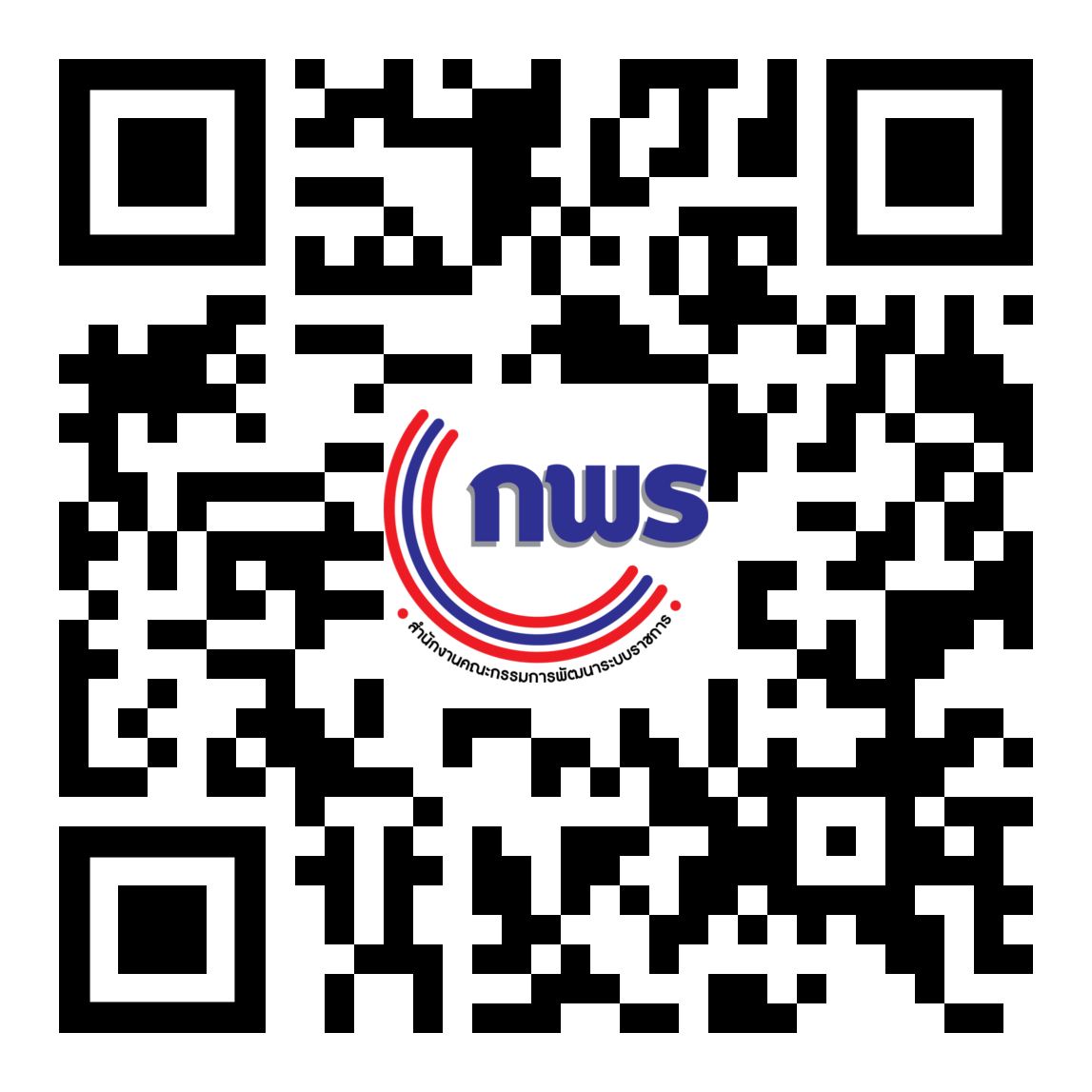 https://shorturl.asia/aOGR7
สามารถดาวน์โหลดเอกสารได้ภายในเดือนมกราคม 2567
30
ตัวชี้วัด 2 (2) จำนวนชุดข้อมูลหลักของหน่วยงาน (Master Data)
ปฏิทินการประเมินส่วนราชการฯ และองค์การมหาชน
ส.ค. 67
มิ.ย. 67
พ.ย.-ธ.ค. 67
ต.ค. 67
ก.ย. 67
ส.ค. 67
ธ.ค.66
พ.ย.66
ก.ย.66
ธ.ค. 66 – ส.ค. 67
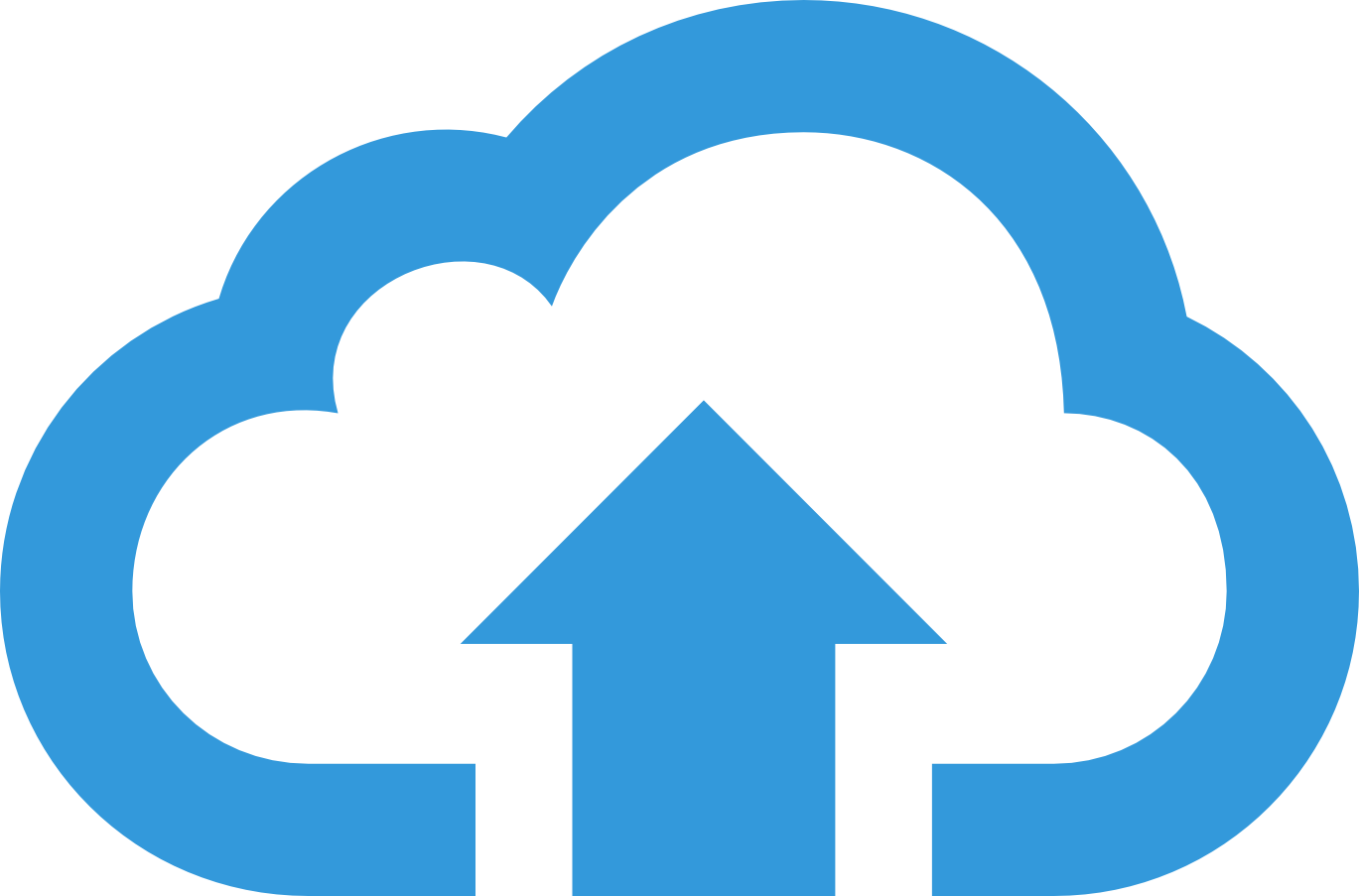 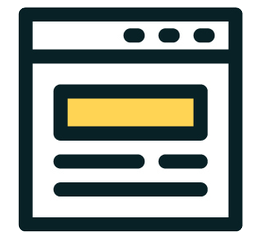 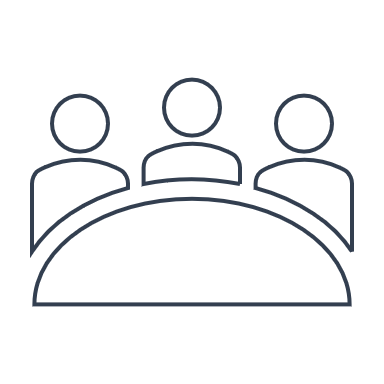 สพร. ให้คำปรึกษาการจัดทำข้อมูลให้อยู่ในรูปแบบที่เหมาะสม
เป็นไปตามแนวทางการประเมินชุดข้อมูลที่ยกระดับเป็น Master Data 
ข้อ 1-9
สพร. สรุปรายชื่อชุดข้อมูลให้สำนักงาน ก.พ.ร. 
(ภายใน พ.ย. 66)
เลขาธิการ ก.พ.ร. 
ประเมิน (เบื้องต้น) 
เสนอ รมต./รองนายกฯ 
ที่เกี่ยวข้อง ผ่านระบบ Online
สพร. ตรวจประเมินผล
สพร. ส่งผลการประเมินให้สำนักงาน ก.พ.ร.
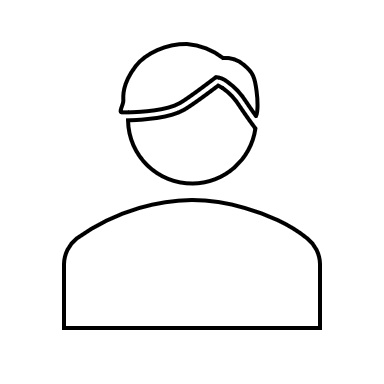 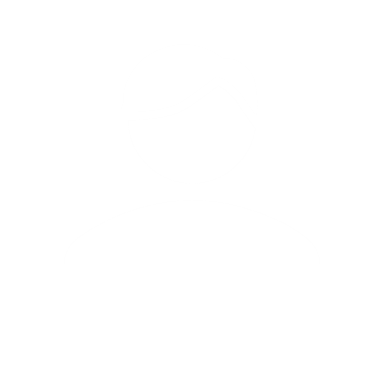 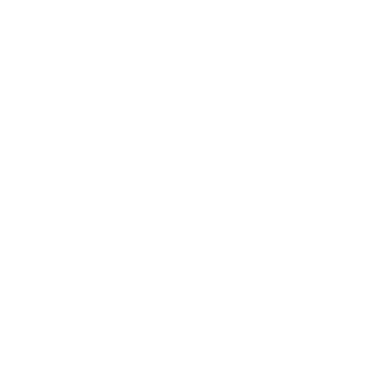 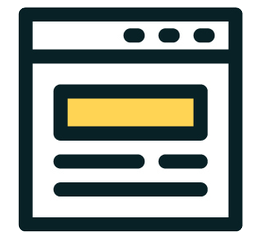 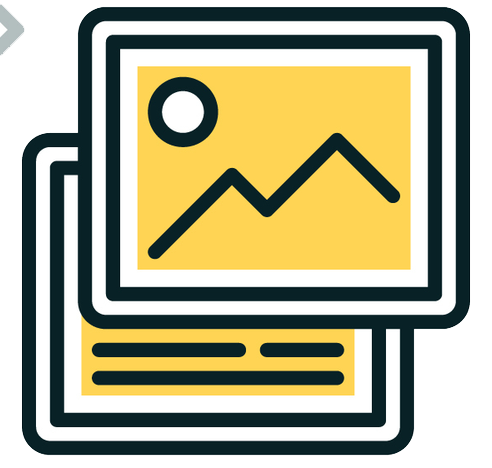 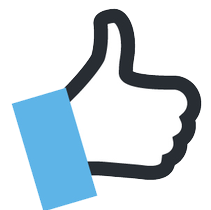 สำนักงาน ก.พ.ร.
จัดทำผลประเมิน
ภาพรวม
นายกรัฐมนตรีรับทราบผลประเมิน 
ผ่านระบบ Online
สำนักงาน ก.พ.ร.
แจ้งรายชื่อชุดข้อมูลที่เกี่ยวข้อง
สพร.จัดกิจกรรมเพื่อส่งเสริมการนำข้อมูลไปใช้ประโยชน์
8 ก.ย. 66 ชี้แจง
กรอบประเมิน ปี 67 
(Potential base)
31
ตัวชี้วัด 2 (3) ระดับความสำเร็จในการจัดทำชุดข้อมูลตัวชี้วัดสากล : IMD
ผลการจัดอันดับขีดความสามารถในการแข่งขัน ประจำปี 2566 โดย IMD World Competitiveness Center ประเทศสวิสเซอร์แลนด์ ได้ทำการจัดอันดับความสามารถในการแข่งขันของ 64 เขตเศรษฐกิจทั่วโลก โดยใช้ข้อมูลจากการสำรวจความเห็นของผู้บริหาร โดยประเมินใน 4 ด้าน ได้แก่ 
	1) สมรรถนะทางเศรษฐกิจ (Economic Performance) 
	2) ประสิทธิภาพของภาครัฐ (Government Efficiency) 
	3) ประสิทธิภาพของภาคธุรกิจ (Business Efficiency) 
	4) โครงสร้างพื้นฐาน (Infrastructure)
ผลการจัดอับดับของประเทศไทย ปี 2566 อยู่ที่อันดับ 30 ดีขึ้น 3 อันดับ
อุปสรรคที่พบในการจัดส่งข้อมูลเชิงประจักษ์ (Hard Data) ให้แก่ IMD เช่น
 ข้อมูลไม่เป็นปัจจุบัน
 ขาดหน่วยงานรับผิดชอบข้อมูลที่ชัดเจน
 การจัดส่งข้อมูลของหน่วยงานภาครัฐยังไม่เป็นระบบ (สมาคมการจัดการธุรกิจแห่งประเทศไทย (Thailand Management Association : TMA)  ประสานขอข้อมูลผ่านทาง สศช.)
ส่งผลให้การประเมินอันดับขีดความสามารถในการแข่งขันของประเทศยังไม่สะท้อนตามความเป็นจริง
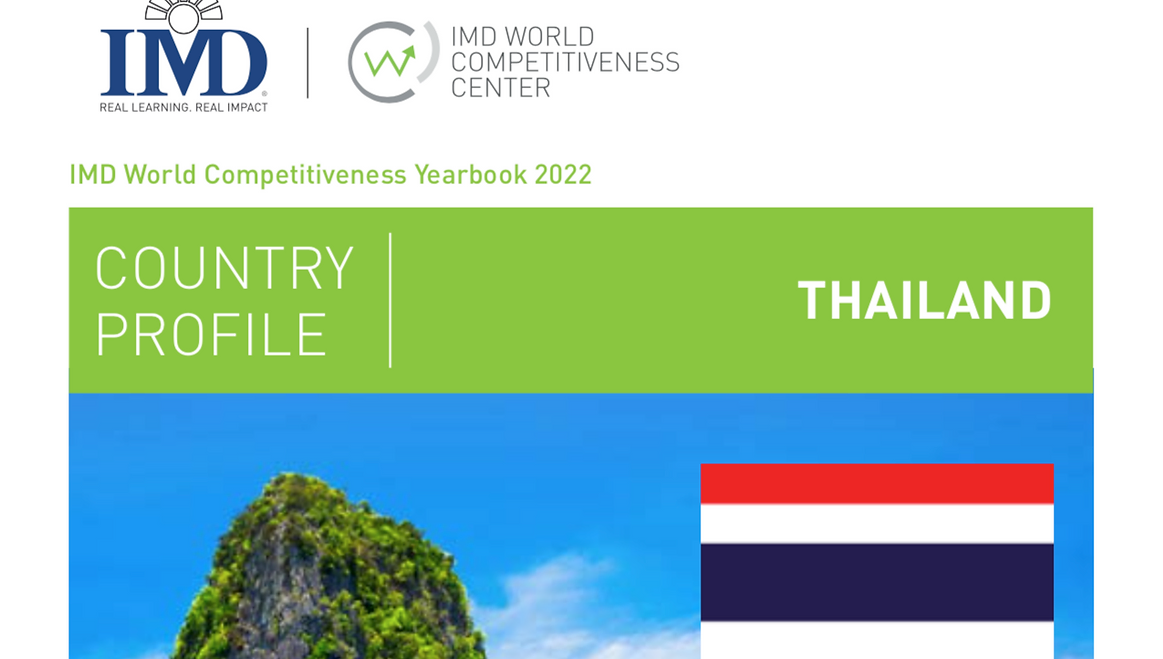 IMD
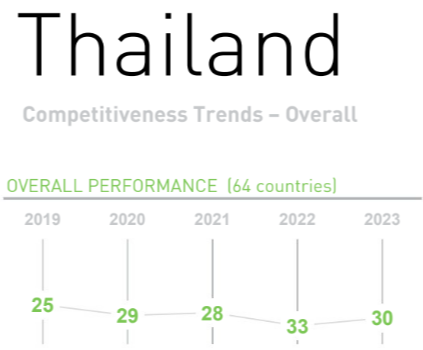 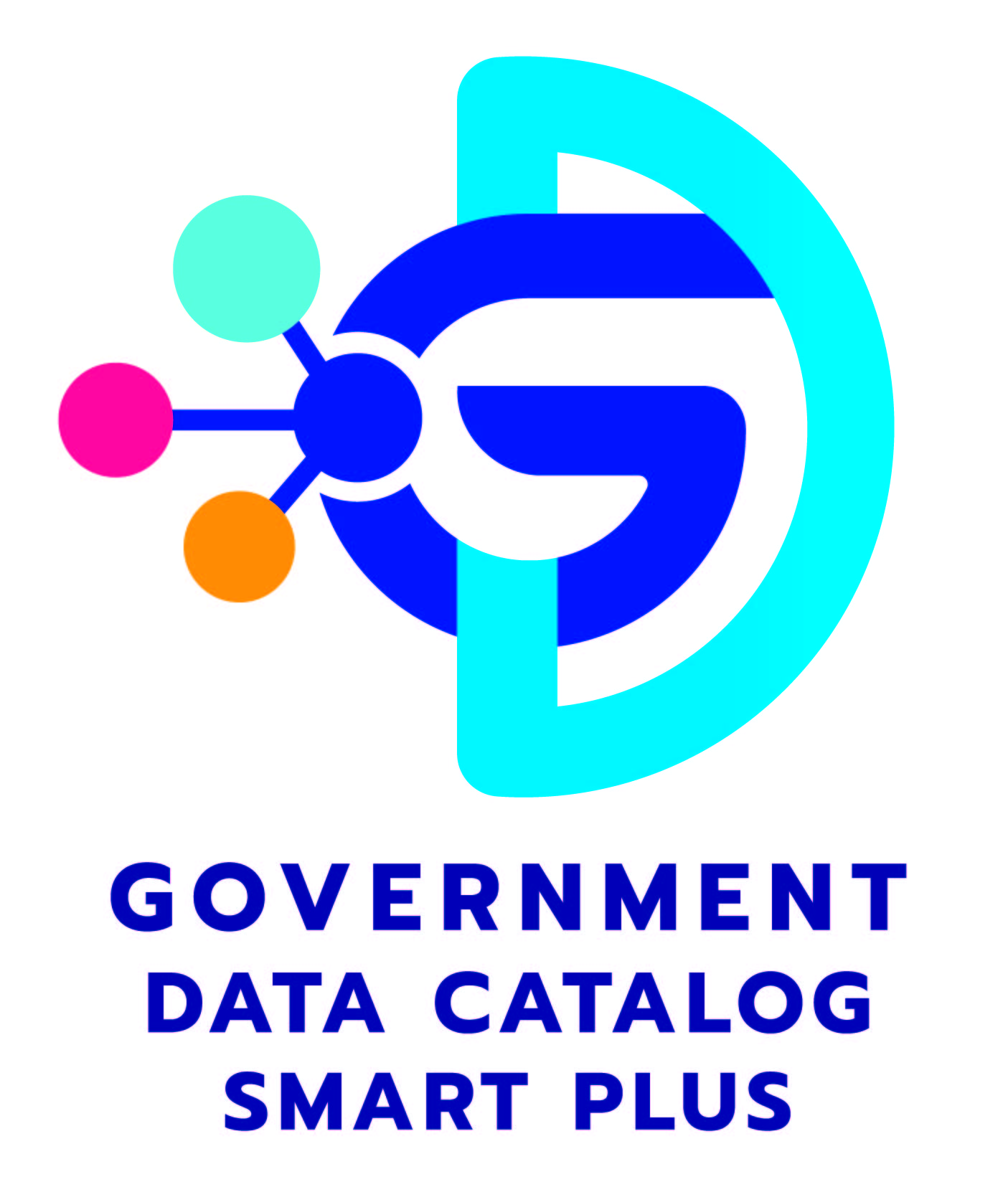 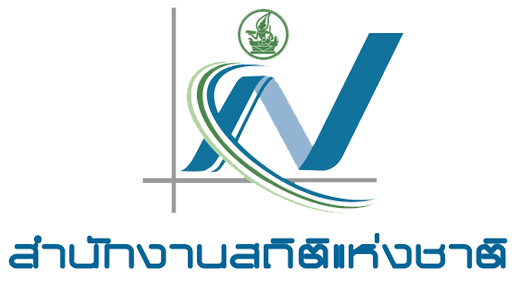 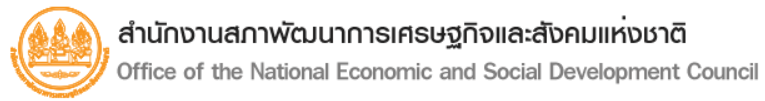 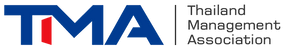 หมายเหตุ :  * เป็นตัวชี้วัดบังคับของส่วนราชการที่เกี่ยวข้อง
32
ตัวชี้วัด 2 (3) ระดับความสำเร็จในการจัดทำชุดข้อมูลตัวชี้วัดสากล : IMD (บทบาทของหน่วยงานเจ้าภาพ)
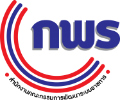 มี.ค. 2567
เม.ย. 2567
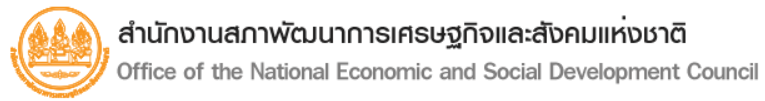 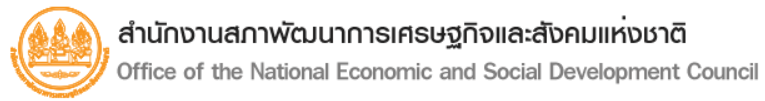 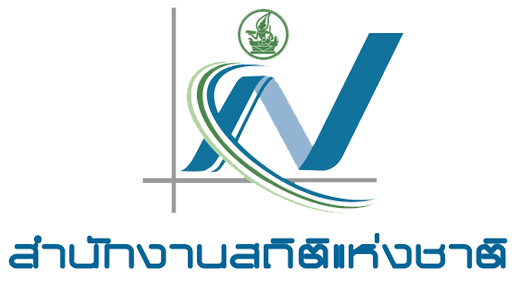 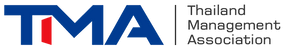 จัดส่งข้อมูล
ให้ IMD
หมายเหตุ : * สศช. สรุปผลการจัดส่งชุดข้อมูลของหน่วยงานที่เกี่ยวข้องให้สำนักงาน ก.พ.ร. ทราบ ตามเกณฑ์การประเมินขั้นต้น
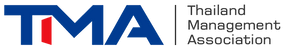 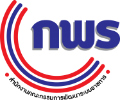 ก.ค. 2567
มี.ค. – พ.ค. 2567
เม.ย. – พ.ค. 2567
ร่วมกันกำหนด
รายชื่อตัวชี้วัดและ
หน่วยงานที่เกี่ยวข้อง
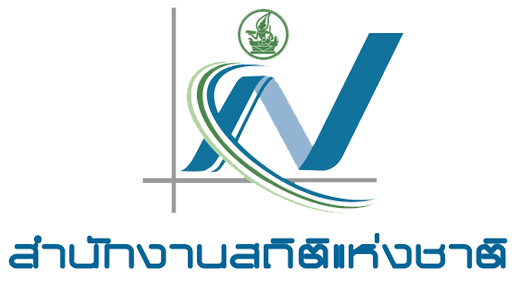 สรุปผลการประเมินตัวชี้วัด
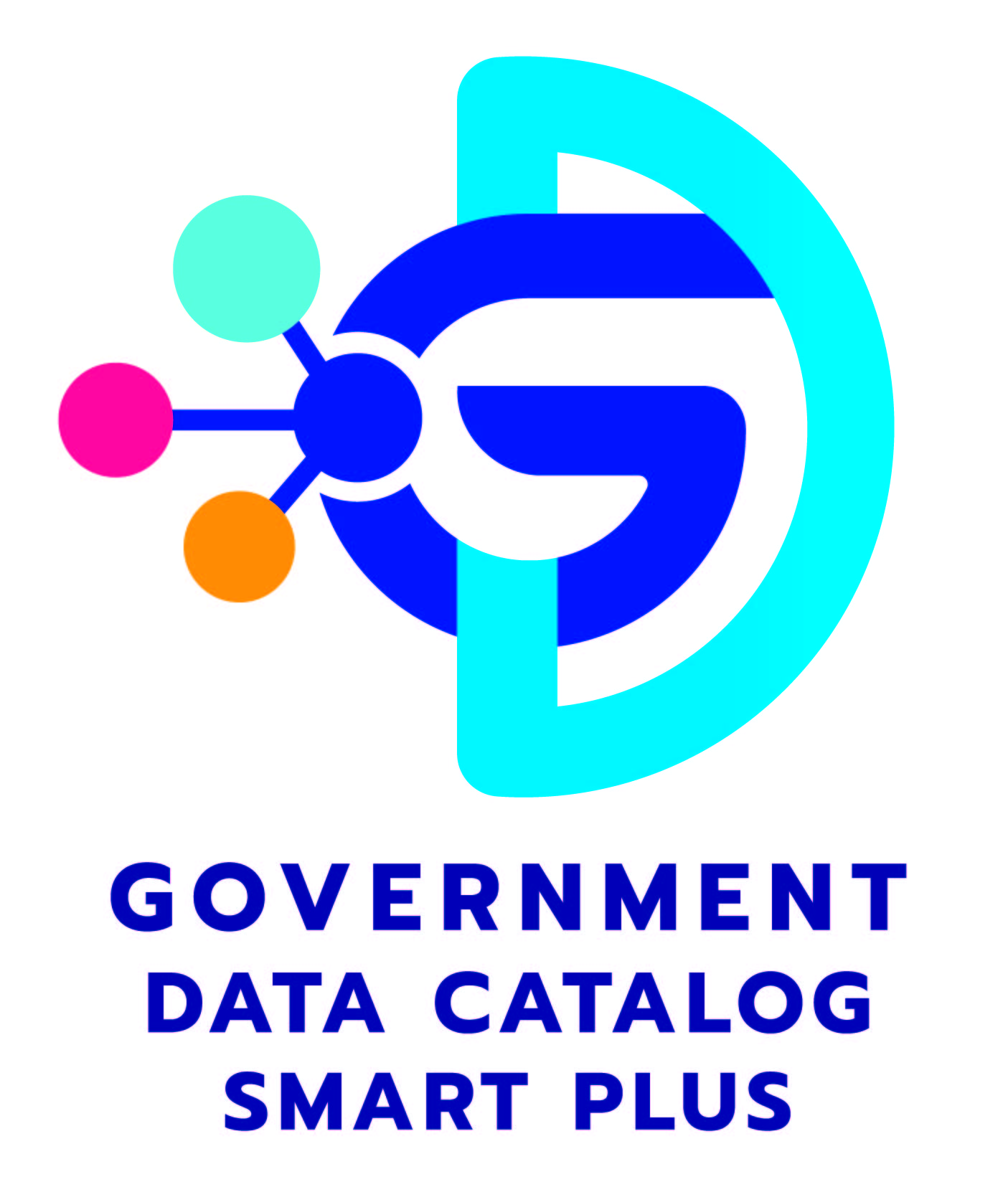 33
ตัวชี้วัด 2 (3) ระดับความสำเร็จในการจัดทำชุดข้อมูลตัวชี้วัดสากล : IMD
เกณฑ์การประเมิน
คำอธิบาย :
รายงานการวิเคราะห์ผลการจัดอันดับขีดความสามารถในการแข่งขันของประเทศ ของ International Institute for Management Development (IMD) เป็นการวิเคราห์อันดับขีดความสามารถของประเทศโดยใช้ข้อมูลที่จัดเก็บเป็นรายปีตามตัวชี้วัดที่กำหนด ประกอบด้วยข้อมูล 3 ประเภท ได้แก่ 1) ข้อมูลจากการสำรวจความคิดเห็นของผู้บริหารในภาคเอกชน/ธุรกิจ (Survey Data) 2) ข้อมูลเชิงสถิติที่ใช้ในการคำนวณคะแนนในการจัดอันดับของประเทศ (Hard Data) และ 3) ข้อมูลพื้นฐานที่ไม่ได้ใช้ในการจัดอันดับโดยตรง (Background Information)
ข้อมูลเชิงประจักษ์ที่มีผลต่อการจัดอันดับของประเทศ เป็นข้อมูลสถิติที่ได้จากการสำรวจ/สำมะโน/ทะเบียน หรือเกิดจากการคำนวณ/ประมาณค่าข้อมูล อ้างอิงจากแหล่งข้อมูลของหน่วยงานเจ้าของข้อมูลที่เกี่ยวข้อง และจะต้องมีการกำหนดรอบระยะเวลาการเผยแพร่ข้อมูล การปรับฐานข้อมูล และการให้คำนิยามตัวชี้วัดให้สอดคล้องกับคำนิยามตามตัวชี้วัดของ IMD
การจัดส่งข้อมูลของประเทศไทย จะดำเนินการ 2 รูปแบบ ได้แก่ 1) หน่วยงานในประเทศส่งข้อมูลให้กับ IMD โดยตรง และ 2) ส่งผ่านทางสมาคมการจัดการธุรกิจแห่งประเทศไทย (Thailand Management Association : TMA) 
การจัดทำชุดข้อมูลที่มีคำนิยามสอดคล้องกับคำนิยามตัวชี้วัดของ IMD และเป็นปัจจุบันจะช่วยสะท้อนผลการจัดอันดับขีดความสามารถในการแข่งขันของประเทศไทยได้ใกล้เคียงกับความเป็นจริง
แนวทางการประเมิน  
หน่วยงานที่เกี่ยวข้องดำเนินการจัดทำชุดข้อมูลตามที่กำหนดและจัดส่งชุดข้อมูลให้กับสำนักงานสภาพัฒนาการเศรษฐกิจและสังคมแห่งชาติภายในเดือนมีนาคม 2567
ให้มีคำอธิบายข้อมูลส่วนหลัก (Mandatory Metadata) 14 รายการตามมาตรฐานที่ สพร. กำหนด
หน่วยงานนำชุดข้อมูลที่ขึ้นในระบบบัญชีข้อมูลของหน่วยงาน  (Agency Data Catalog) จะเป็นชุดข้อมูลที่ สสช. ใช้ติดตามในการลงทะเบียนระบบบริการบัญชีข้อมูลภาครัฐ (Government Data Catalog) ต่อไป
เงื่อนไข : -
34
ตัวชี้วัด 2 (3) ระดับความสำเร็จในการจัดทำชุดข้อมูลตัวชี้วัดสากล : IMD
เกณฑ์การประเมิน : สศช.
คำอธิบาย :
รายงานการวิเคราะห์ผลการจัดอันดับขีดความสามารถในการแข่งขันของประเทศ ของ International Institute for Management Development (IMD) เป็นการวิเคราะห์อันดับขีดความสามารถของประเทศโดยใช้ข้อมูลที่จัดเก็บเป็นรายปีตามตัวชี้วัดที่กำหนด ประกอบด้วยข้อมูล 3 ประเภท ได้แก่ 1) ข้อมูลจากการสำรวจความคิดเห็นของผู้บริหารในภาคเอกชน/ธุรกิจ (Survey Data) 2) ข้อมูลเชิงสถิติที่ใช้ในการคำนวณคะแนนในการจัดอันดับของประเทศ (Hard Data) และ 3) ข้อมูลพื้นฐานที่ไม่ได้ใช้ในการจัดอันดับโดยตรง (Background Information)
ทั้งนี้ ข้อมูลเชิงประจักษ์ที่มีผลต่อการจัดอันดับของประเทศ เป็นข้อมูลสถิติที่ได้จากการสำรวจ/สำมะโน/ทะเบียน หรือเกิดจากการคำนวณ/ประมาณค่าข้อมูล อ้างอิงจากแหล่งข้อมูลของหน่วยงานเจ้าของข้อมูลที่เกี่ยวข้อง และจะต้องมีการกำหนดรอบระยะเวลาการเผยแพร่ข้อมูล การปรับฐานข้อมูล และการให้คำนิยามตัวชี้วัดให้สอดคล้องกับคำนิยามตามตัวชี้วัดของ IMD
สำหรับการจัดส่งข้อมูลของประเทศไทย จะดำเนินการ 2 รูปแบบ ได้แก่ 1) หน่วยงานในประเทศส่งข้อมูลให้กับ IMD โดยตรง และ 2) ส่งผ่านทางสมาคมการจัดการธุรกิจแห่งประเทศไทย (Thailand Management Association : TMA) 
ดังนั้น การจัดทำชุดข้อมูลที่มีคำนิยามสอดคล้องกับคำนิยามตัวชี้วัดของ IMD และเป็นปัจจุบันจะช่วยสะท้อนผลการจัดอันดับขีดความสามารถในการแข่งขันของประเทศไทยได้ใกล้เคียงกับความเป็นจริง
สำนักงานสภาพัฒนาการเศรษฐกิจและสังคมแห่งชาติทำหน้าที่ในการรวบรวมชุดข้อมูลจากหน่วยงานที่เกี่ยวข้องตามที่ TMA ร้องขอ เพื่อดำเนินการจัดส่งให้กับ IMD ในลำดับต่อไป
รายชื่อส่วนราชการกลุ่มเป้าหมาย ปีงบประมาณ พ.ศ. 2567 จำนวน 5 หน่วยงาน
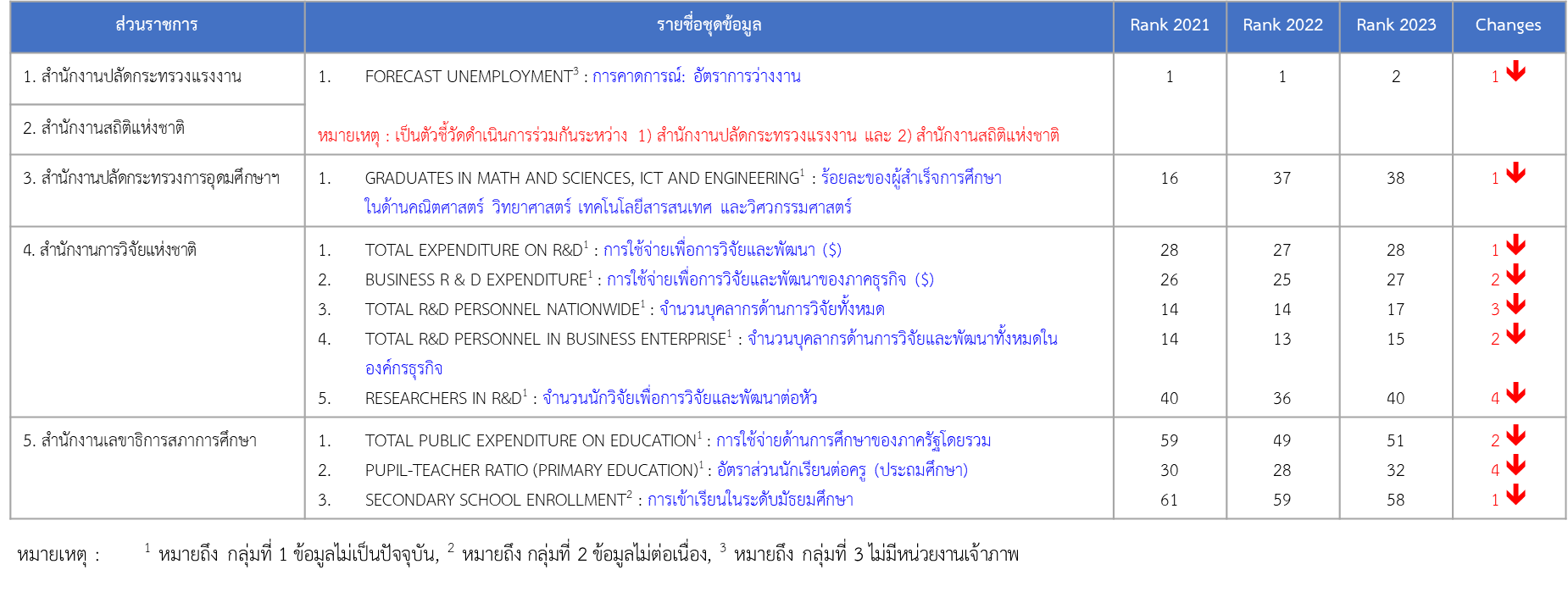 ขั้นตอนการดำเนินงาน
สำนักงานสภาพัฒนาการเศรษฐกิจและสังคมแห่งชาติ มีหนังสือแจ้งหน่วยงานที่เกี่ยวข้องภายในเดือนมีนาคม 2567
สำนักงานสภาพัฒนาการเศรษฐกิจและสังคมแห่งชาติ รวบรวมชุดข้อมูลจากหน่วยงานที่เกี่ยวข้อง
สำนักงานสภาพัฒนาการเศรษฐกิจและสังคมแห่งชาติ ตรวจสอบความถูกต้องของชุดข้อมูลและจัดส่งให้กับ TMA ภายในเดือนเมษายน 2567
เงื่อนไข : -
35
ตัวชี้วัด 2 (3) ระดับความสำเร็จในการจัดทำชุดข้อมูลตัวชี้วัดสากล : IMD
ปฏิทินการประเมินส่วนราชการฯ
พ.ค. 67
ก.ค. 67
ส.ค. 67
มี.ค.67
พ.ย.-ธ.ค. 67
ต.ค. 67
มิ.ย.67
ก.ย. 67
เม.ย. 67
ต.ค.66
ก.ย.66
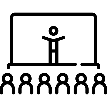 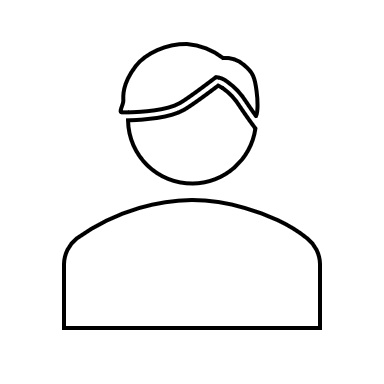 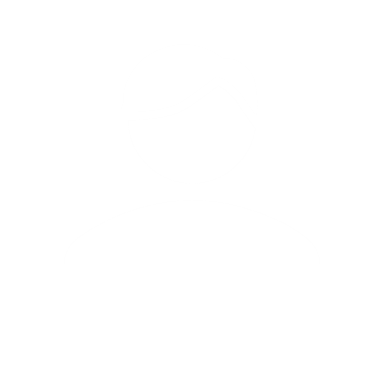 สำนักงาน ก.พ.ร.
จัดทำผลประเมิน
ภาพรวม
นายกรัฐมนตรีรับทราบผลประเมิน 
ผ่านระบบ Online
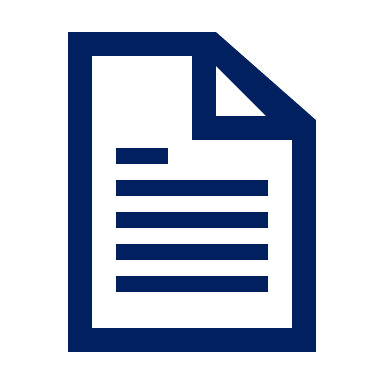 สสช. จัดอบรม
ให้ความรู้การลงทะเบียนชุดข้อมูล
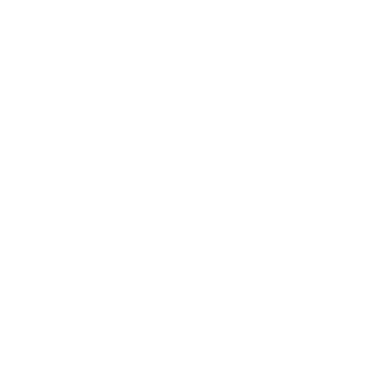 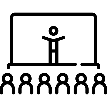 สศช. ส่งชุดข้อมูลให้ TMA
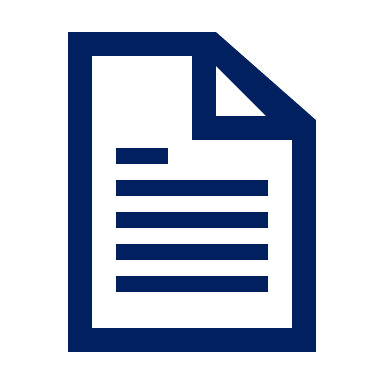 ภายใน ก.ย. 66
ชี้แจง
กรอบประเมิน ปี 67 
(Potential base)
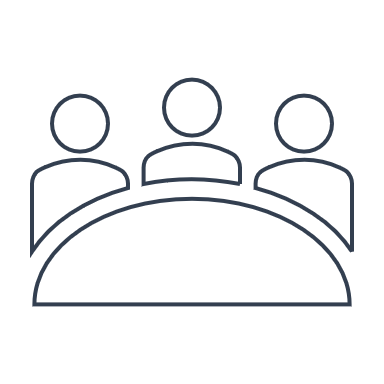 สสช. ชี้แจงแนวทางการจัดทำตัวชี้วัด
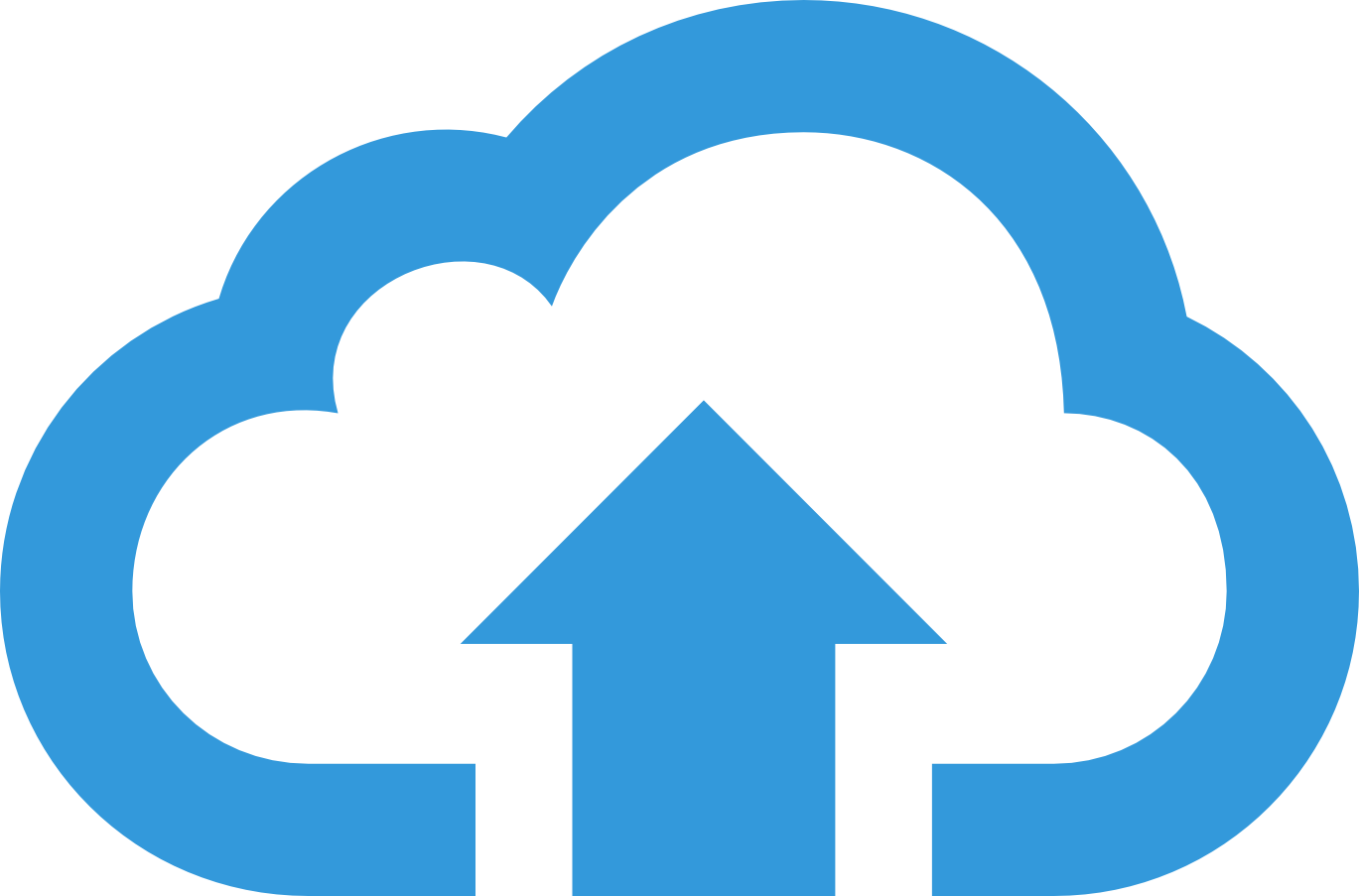 หน่วยงานส่งชุดข้อมูล IMD ให้ สศช. ภายใน มี.ค.67
เลขาธิการ ก.พ.ร. 
ประเมิน (เบื้องต้น) 
เสนอ รมต./รองนายกฯ 
ที่เกี่ยวข้อง ผ่านระบบ Online
สสช. ตรวจประเมินผล
ขั้นมาตรฐาน
และขั้นสูง
สสช. 
ส่งผลการประเมิน
ให้สำนักงาน ก.พ.ร.
หน่วยงานนำขึ้นชุดข้อมูล Metadata บนระบบบัญชีข้อมูลหน่วยงาน พร้อมชี้ link แหล่งข้อมูลทางการ
(เม.ย. – พ.ค. 67)
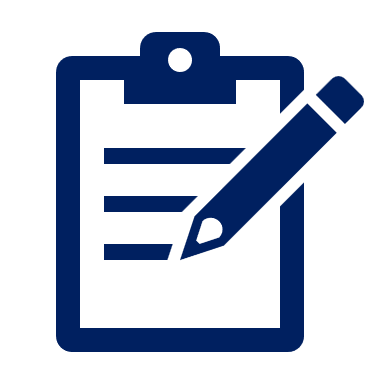 หน่วยงานจัดทำแบบฟอร์ม
Metadata และ Resource
(มี.ค.-พ.ค. 67)
36
ตัวชี้วัด 2 (4) ระดับความสำเร็จในการจัดทำชุดข้อมูลตัวชี้วัดสากล : GGGR
ดัชนีช่องว่างหญิงชายโลก (Global Gender Gap Report : GGGR) จัดทำโดย World Economic Forum (WEF) โดยจัดอันดับความเสมอภาคหญิง ชาย จาก 146 ประเทศทั่วโลก โดยใช้ข้อมูลทุติยภูมิจากแหล่งต่าง ๆ 7 แหล่งข้อมูลเพื่อทำการประเมินใน 4 มิติ ได้แก่
	1) การมีส่วนร่วมและโอกาสทางเศรษฐกิจ (Economic Participation and Opportunity) 
	2) การได้รับการศึกษา (Educational Attainment) 
	3) สุขภาพและการรอดชีพ (Health and Survival) 
	4) พลังทางการเมือง (Political Empowerment)
ผลการจัดอับดับของประเทศไทย ปี 2566 ประกาศผลมิถุนายน 2566 อยู่ที่อันดับ 74 ดีขึ้น 5 อันดับ
ความสำคัญของรายงาน GGGR คือ
1) เป็นประเด็นที่ทั่วโลกให้ความสำคัญและสอดคล้องกับ SDGs
2) ในการประเมินสภาพแวดล้อมในการประกอบธุรกิจของธนาคารโลก (B-READY) มีการประเมินประเด็นความเสมอภาคทางเพศในด้านกฎระเบียบ สิทธิ แรงจูงใจในการเข้าสู่ธุรกิจ และสัดส่วนหญิง ชายในสายงานต่าง ๆ
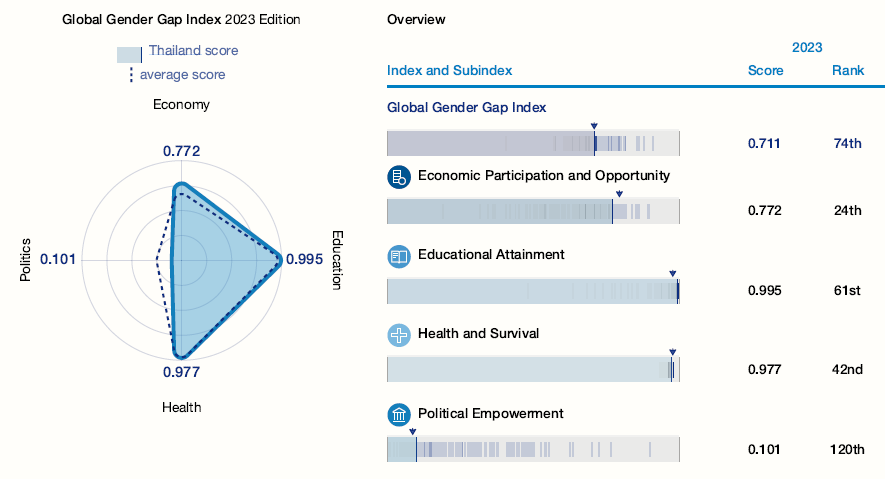 Global Gender Gap Report
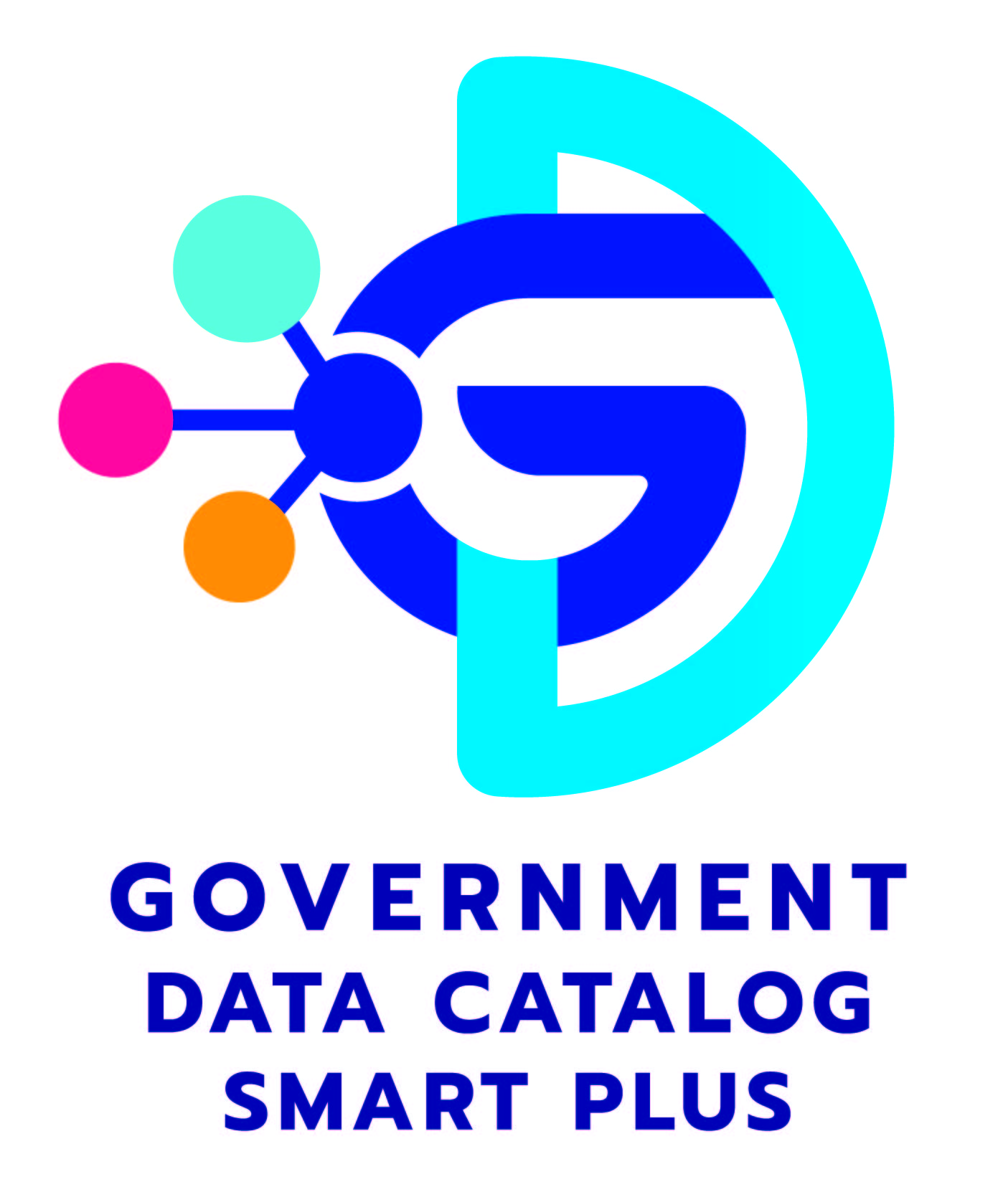 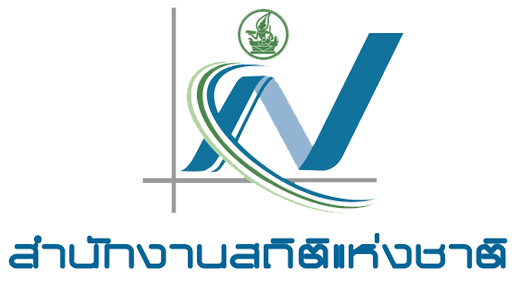 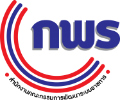 37
เกณฑ์การประเมิน
ตัวชี้วัด 2 (4) ระดับความสำเร็จในการจัดทำชุดข้อมูลตัวชี้วัดสากล : GGGR
คำอธิบาย :
ดัชนีช่องว่างหญิงชายโลก (Global Gender Gap Report : GGGR) จัดทำโดย World Economic Forum (WEF) โดยจัดอันดับความเสมอภาคหญิง ชาย จาก 146 ประเทศทั่วโลก โดยใช้ข้อมูลทุติยภูมิจากแหล่งต่าง ๆ 7 แหล่งข้อมูลเพื่อทำการประเมินใน 4 มิติ ได้แก่ 1) การมีส่วนร่วมและโอกาสทางเศรษฐกิจ (Economic Participation and Opportunity) 2) การได้รับการศึกษา (Educational Attainment) 3) สุขภาพและการรอดชีพ (Health and Survival)  4) พลังทางการเมือง (Political Empowerment)
ความสำคัญของรายงาน GGGR : คือ 1)   เป็นประเด็นที่ทั่วโลกให้ความสำคัญและสอดคล้องกับ SDGs 
       2)  ในการประเมินสภาพแวดล้อมในการประกอบธุรกิจของธนาคารโลก (B-READY) มีการประเมินประเด็นความเสมอภาคทางเพศในด้านกฎระเบียบ สิทธิ แรงจูงใจในการเข้าสู่ธุรกิจ และสัดส่วนหญิง ชาย ในสายงานต่าง ๆ
ข้อมูลเชิงประจักษ์ที่มีผลต่อการจัดอันดับของประเทศ เป็นข้อมูลสถิติที่ได้จากการสำรวจ/สำมะโน/ทะเบียน หรือเกิดจากการคำนวณ/ประมาณค่าข้อมูล อ้างอิงจากแหล่งข้อมูลของหน่วยงานเจ้าของข้อมูลที่เกี่ยวข้อง และจะต้องมีการกำหนดรอบระยะเวลาการเผยแพร่ข้อมูล การปรับฐานข้อมูล และการให้คำนิยามตัวชี้วัดให้สอดคล้องกับคำนิยาม
การจัดทำชุดข้อมูลที่ข้อมูลเป็นปัจจุบันจะช่วยสะท้อนผลการจัดอันดับขีดความสามารถในการแข่งขันของประเทศไทยได้ใกล้เคียงกับความเป็นจริง
รายชื่อส่วนราชการกลุ่มเป้าหมาย ปีงบประมาณ พ.ศ. 2567 จำนวน 3 หน่วยงาน
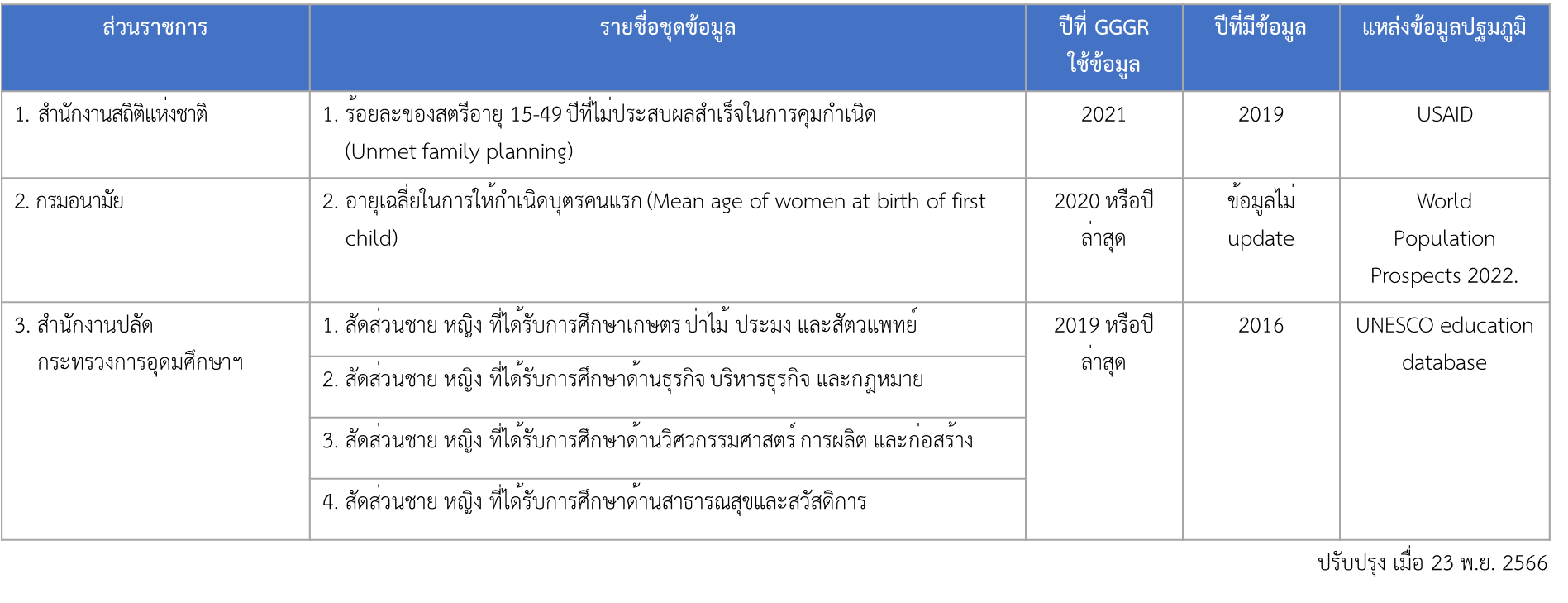 แนวทางการประเมิน  
หน่วยงานที่เกี่ยวข้องดำเนินการจัดทำชุดข้อมูลตามที่กำหนดและจัดส่งชุดข้อมูลให้กับสำนักงาน ก.พ.ร. ภายในเดือนกรกฎาคม 2567
ให้มีคำอธิบายข้อมูลส่วนหลัก (Mandatory Metadata) 14 รายการตามมาตรฐานที่ สพร. กำหนด
หน่วยงานนำชุดข้อมูลที่ขึ้นในระบบบัญชีข้อมูลของหน่วยงาน  (Agency Data Catalog) จะเป็นชุดข้อมูลที่ สสช. ใช้ติดตามในการลงทะเบียนระบบบริการบัญชีข้อมูลภาครัฐ (Government Data Catalog) ต่อไป
38
เงื่อนไข : -
ตัวชี้วัด 2 (4) ระดับความสำเร็จในการจัดทำชุดข้อมูลตัวชี้วัดสากล : GGGR
ปฏิทินการประเมินส่วนราชการฯ
ก.ค. 67
ส.ค. 67
พ.ย.-ธ.ค. 67
ต.ค. 67
มิ.ย.67
ก.ย. 67
ต.ค.66
พ.ย. 66 – ก.ค. 67
ก.ย.66
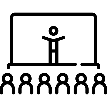 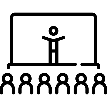 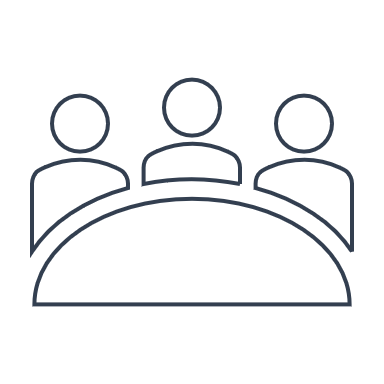 สสช. ชี้แจงแนวทางการจัดทำตัวชี้วัด
สสช. 
ส่งผลการประเมิน
ให้สำนักงาน ก.พ.ร.
เลขาธิการ ก.พ.ร. 
ประเมิน (เบื้องต้น) 
เสนอ รมต./รองนายกฯ 
ที่เกี่ยวข้อง ผ่านระบบ Online
สสช. จัดอบรม
ให้ความรู้การลงทะเบียนชุดข้อมูล
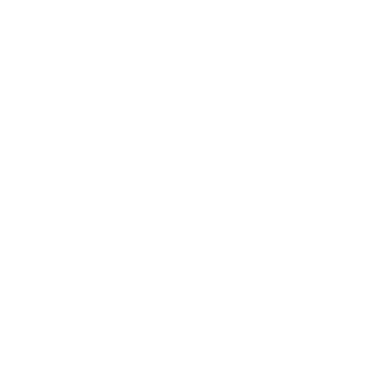 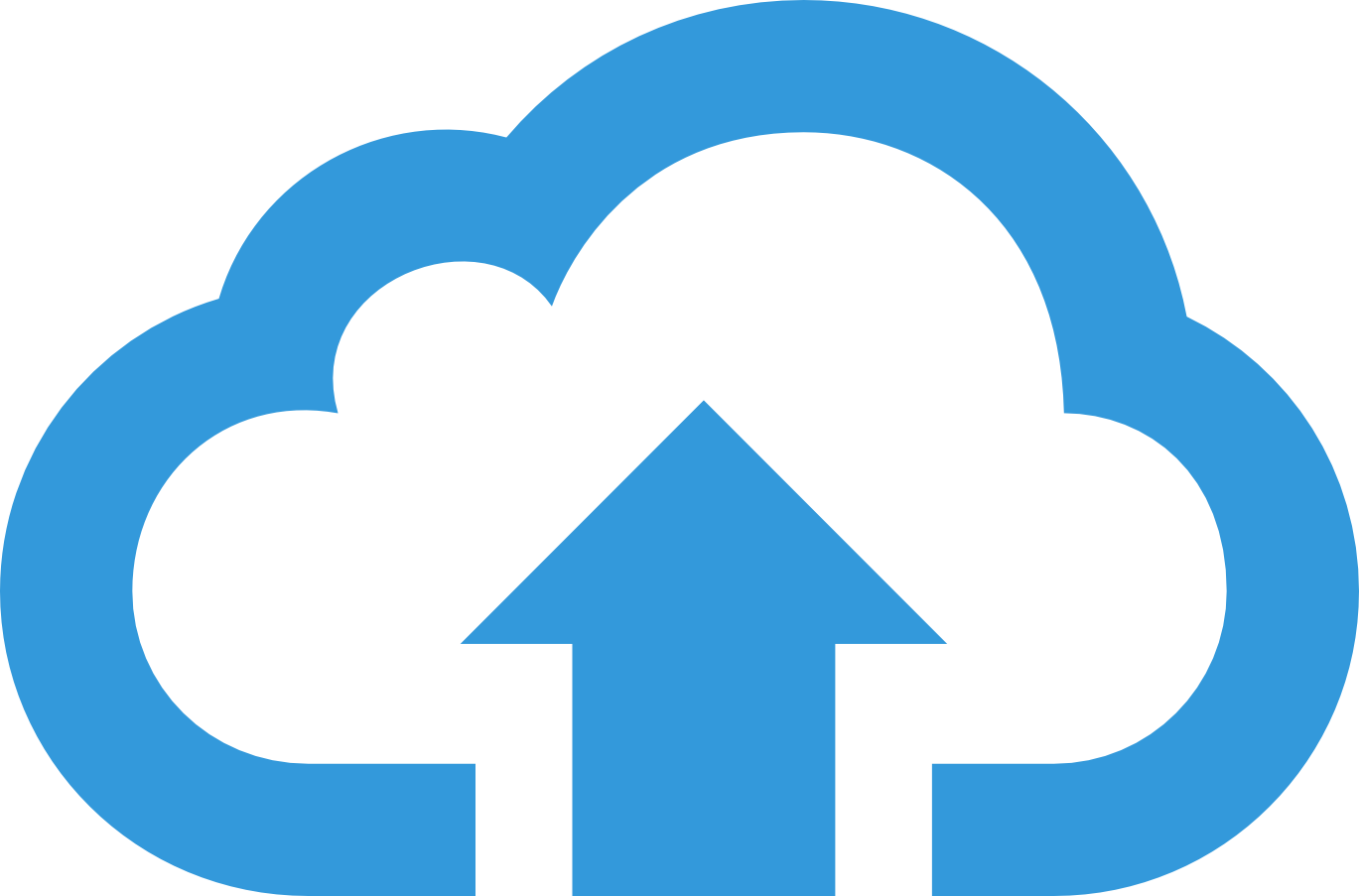 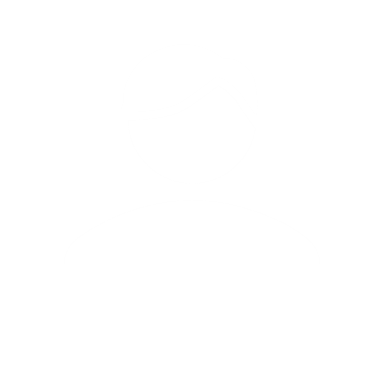 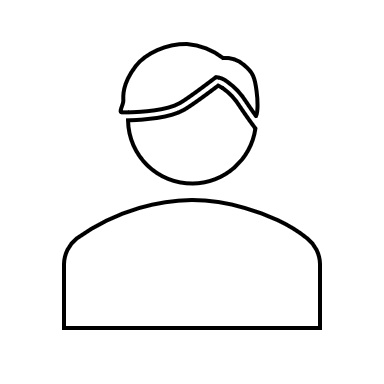 8 ก.ย. 66
ชี้แจงกรอบประเมิน ปี 67 
(Potential base)
หน่วยงานจัดทำชุดข้อมูล จัดส่งให้สำนักงาน ก.พ.ร.  และนำมาลงทะเบียนที่ระบบบัญชีข้อมูลภาครัฐ
นายกรัฐมนตรีรับทราบผลประเมิน 
ผ่านระบบ Online
สำนักงาน ก.พ.ร.
จัดทำผลประเมิน
ภาพรวม
สสช. ตรวจประเมินผล
ขั้นมาตรฐาน
และขั้นสูง
39
3
2.1 การพัฒนาองค์การสู่ดิจิทัล
3. การประเมินการปรับเปลี่ยนหน่วยงานไปสู่ความเป็นดิจิทัล (Digital Transformation)
ตัวชี้วัด 3 (1) ระดับความพร้อมรัฐบาลดิจิทัลหน่วยงานภาครัฐของประเทศไทย
ตัวชี้วัด 3 (2) คะแนนความพร้อมรัฐบาลดิจิทัลหน่วยงานภาครัฐของประเทศไทย
40
กรอบการประเมินระดับความพร้อมรัฐบาลดิจิทัลของหน่วยงานภาครัฐ ประจำปี 2566
กรอบการประเมินระดับความพร้อมรัฐบาลดิจิทัลของหน่วยงานภาครัฐ ประจำปี 2566
(Digital Government Readiness Framework 2023)
Policy & Legislation
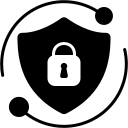 Data Privacy
Data Governance
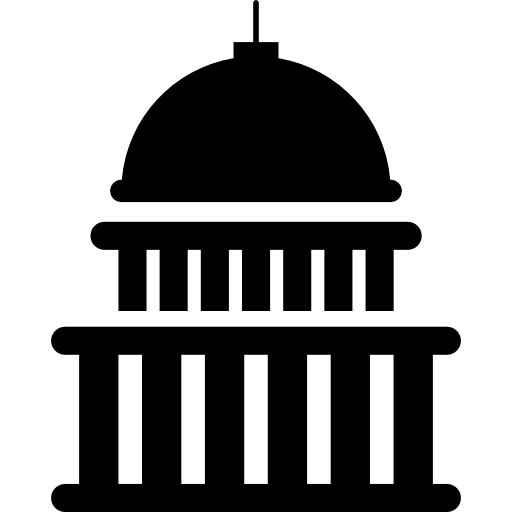 Data Policy
Digital Policy
Policies and Practices
Cybersecurity Policy
5%
Legal & Regulatory Mechanism
10%
Data-driven Practices
15%
Open Data
Data Management
Service Provision
Service Provision
Customer Experience
Customer Experience
Public Participation
Public Participation
20%
20%
30%
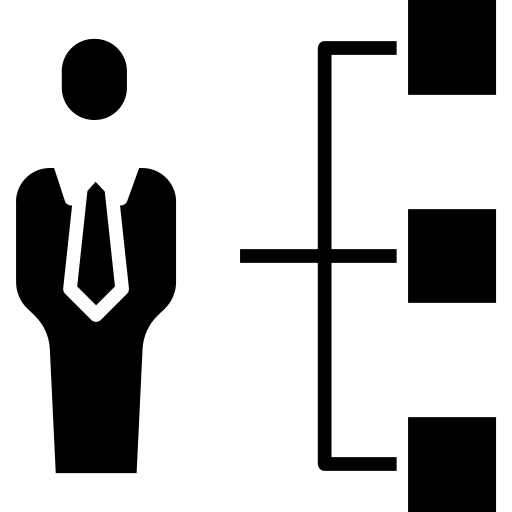 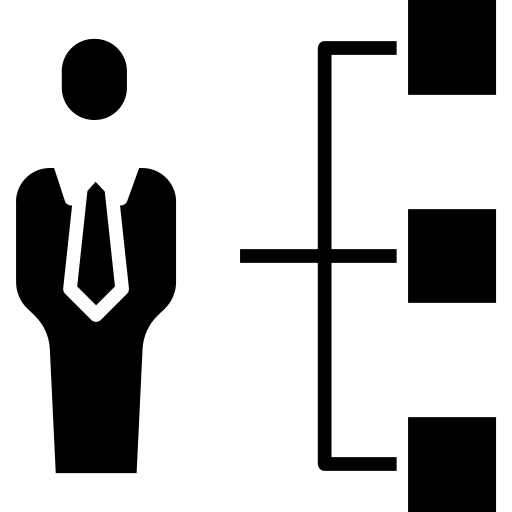 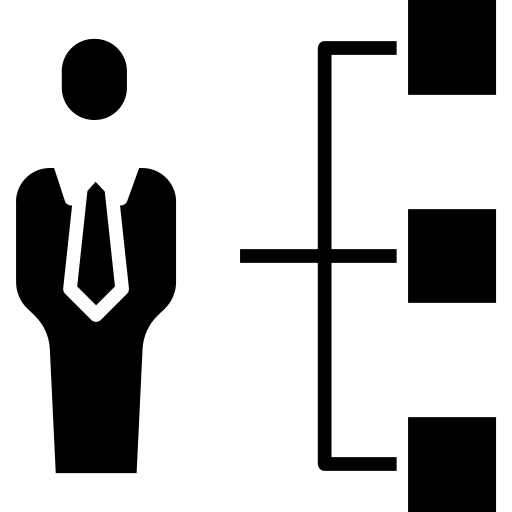 30%
20%
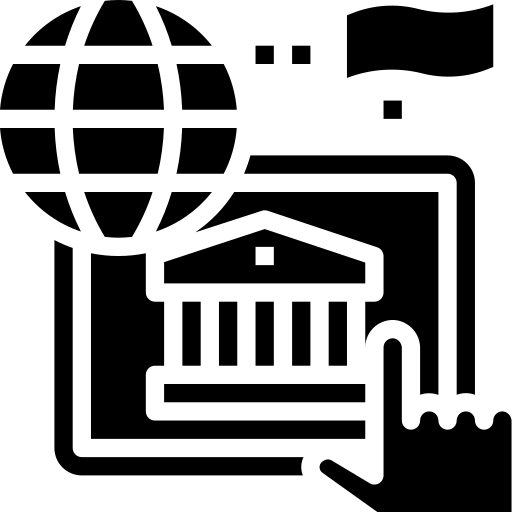 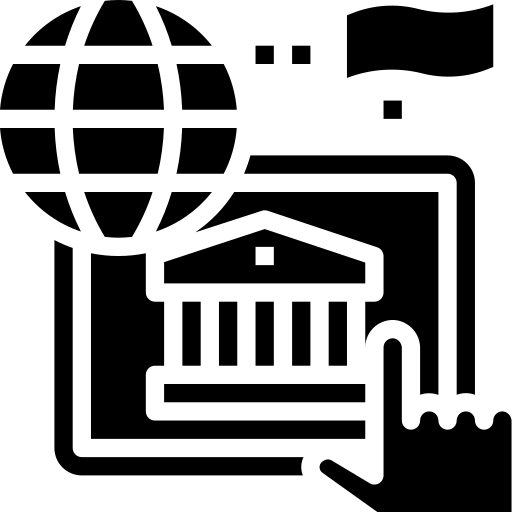 3%
Paperless Service
Promotion for Digital Service Usage
2%
e-Information
e-Information
Proportion of Digital Service
Usability
Usability
5%
3%
Promote for Using Digital Service
Digital Service for the Vulnerable
3%
e-Consultation
e-Consultation
Digital Capability
Digital Capability
Public Service
Public Service
Digital Service
Facilitation
8%
Channel
2%
Digital Service
Facilitation
4%
e-Decision Making
e-Decision Making
IT Human Resource
2%
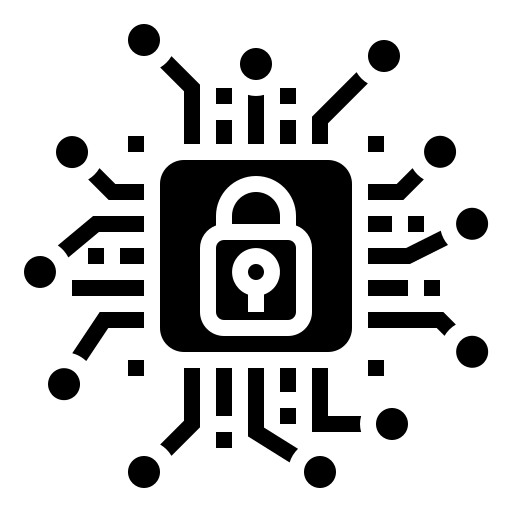 Digital Leadership
Process Optimization
10%
Certification
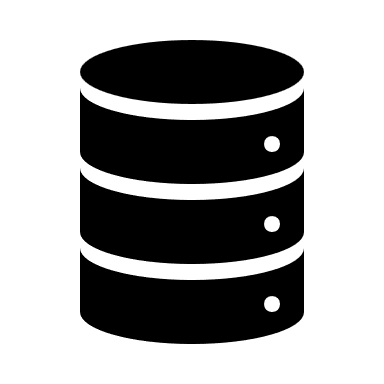 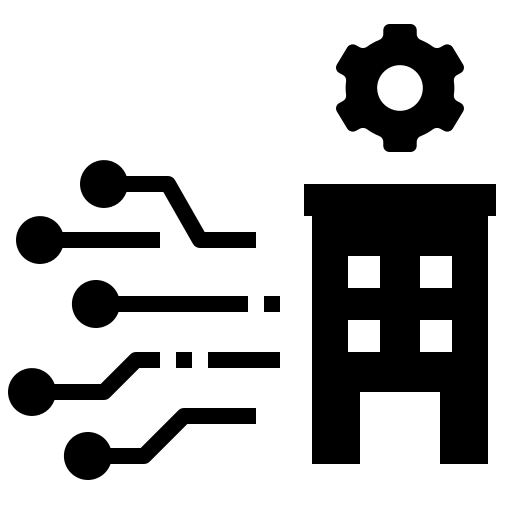 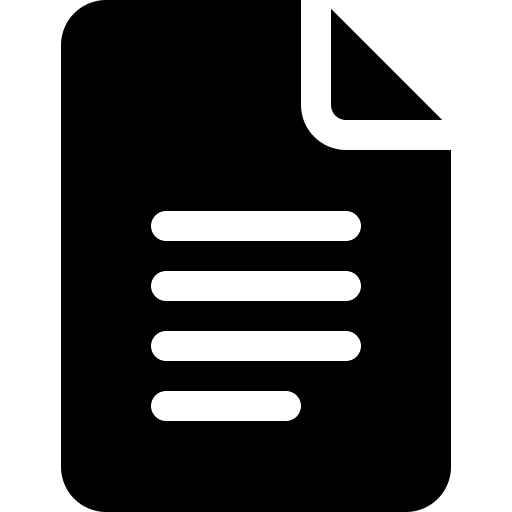 Digital Technology Practices
Administration
Integrated Enterprise
Smart Back Office
Training & Development
Digital Leadership
4%
Platform for Collaboration
IT Competency
Training & Development
Cybersecurity
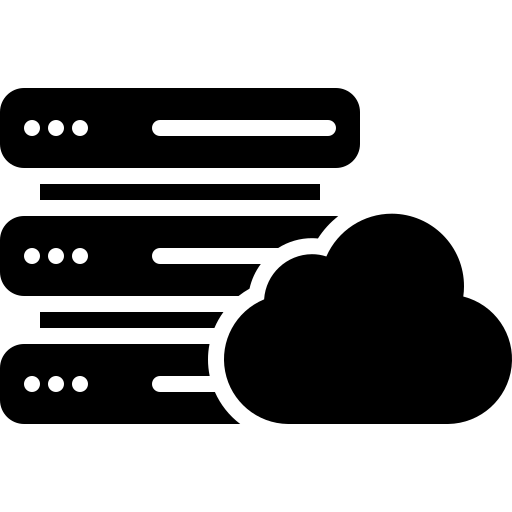 10%
7%
1%
Hardware
Cybersecurity Standard & Procedure
1%
Software
Reliable Infrastructure
Secure and Efficient Infrastructure
3%
IT Competency
Network
7%
1%
41
คำอธิบาย Maturity ของหน่วยงาน
42
การยกระดับ Maturity ราย Pillar (Pillar 1: Policies and Practices)
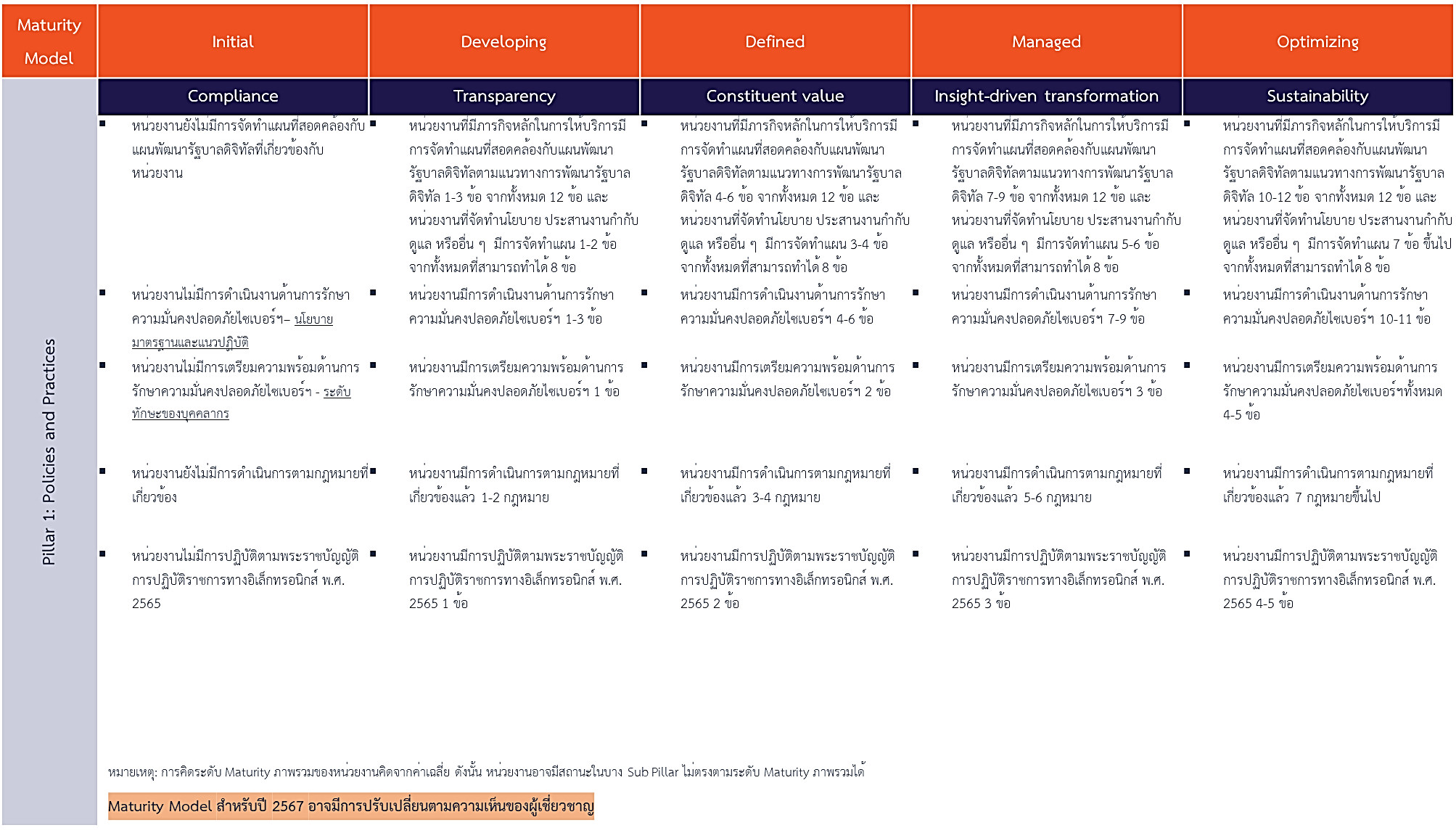 43
การยกระดับ Maturity ราย Pillar (Pillar 1: Policies and Practices) (ต่อ)
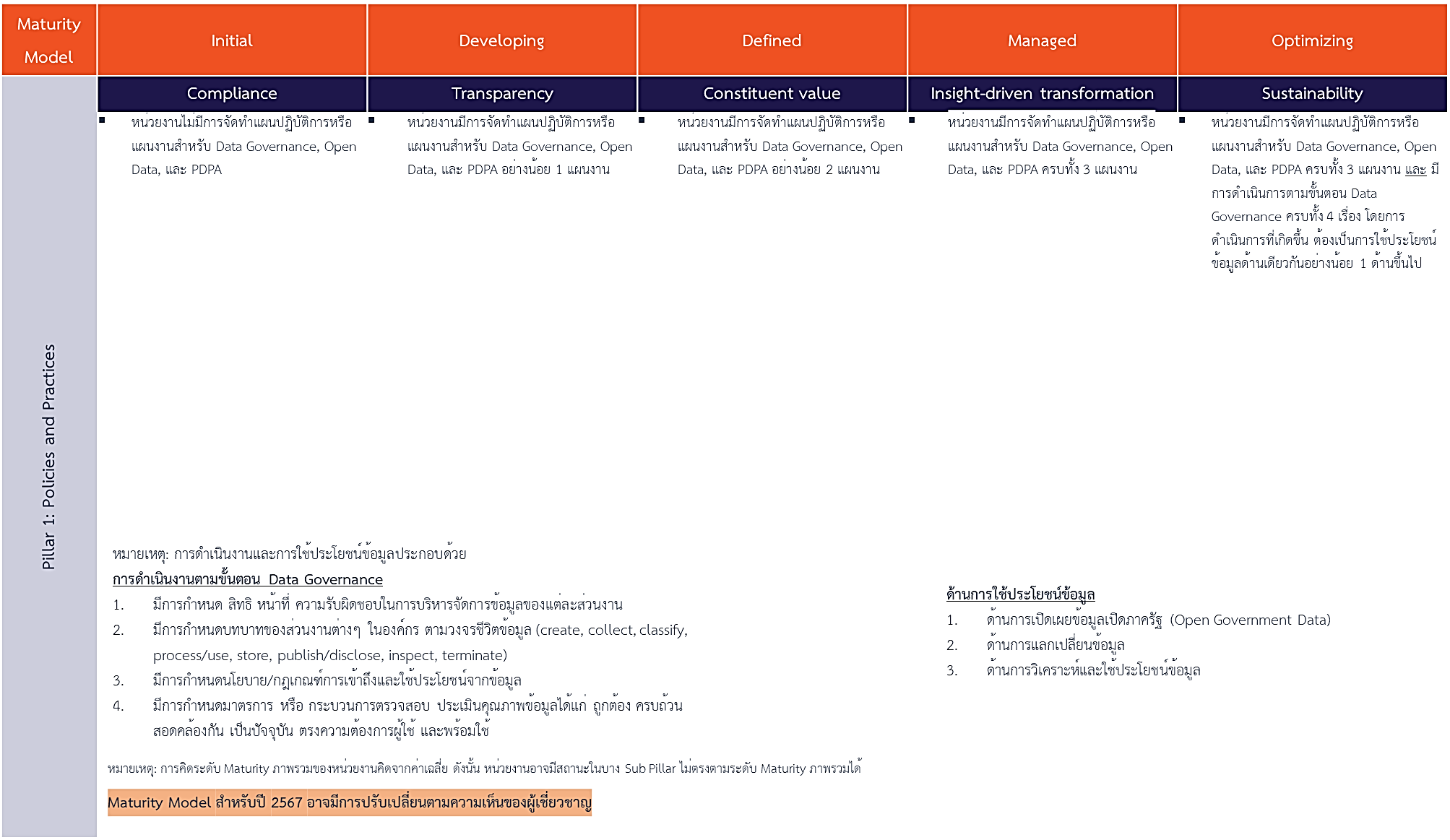 44
การยกระดับ Maturity ราย Pillar (Pillar 2: Data-driven Practices)
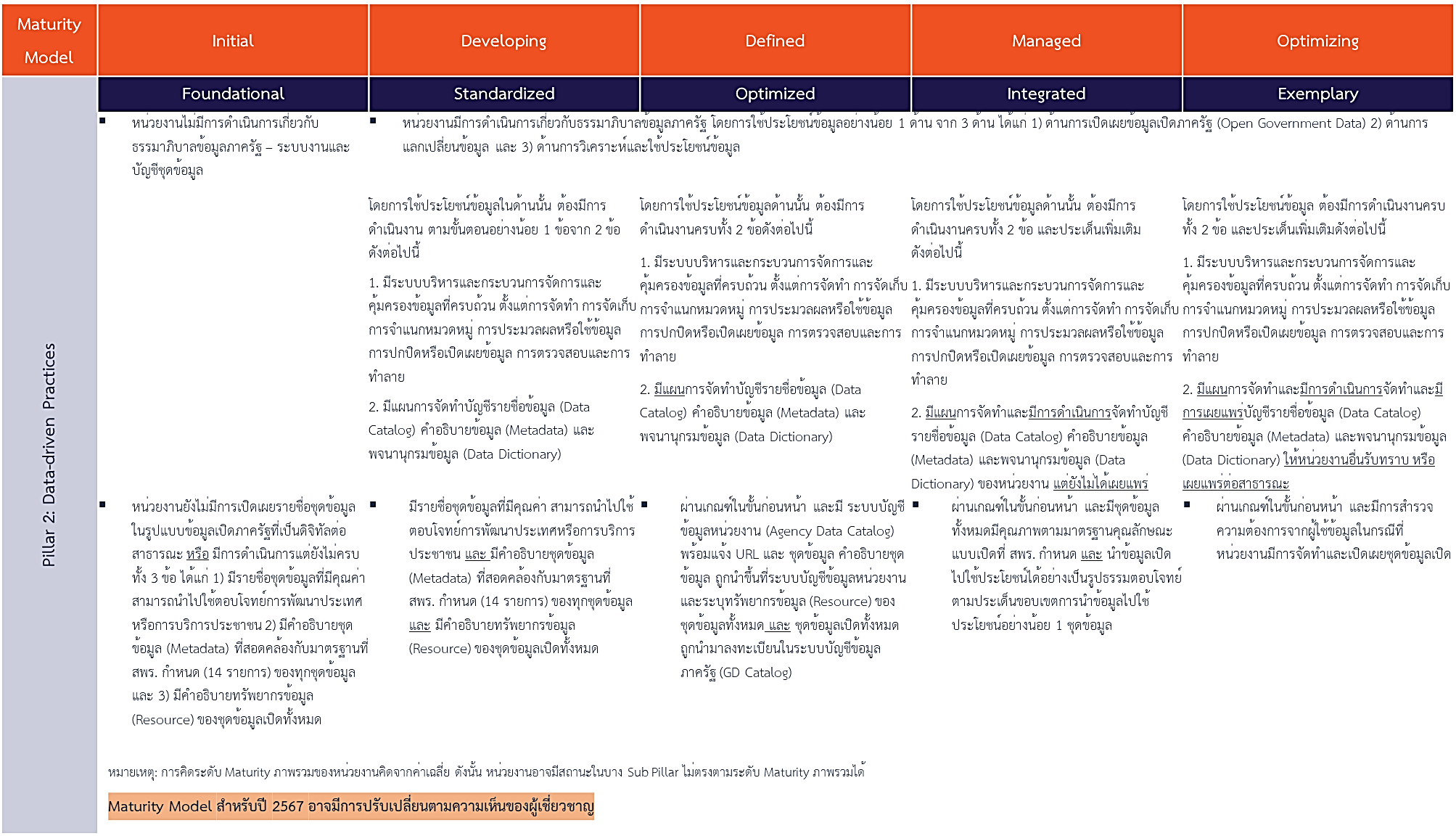 45
การยกระดับ Maturity ราย Pillar (Pillar 2: Data-driven Practices) (ต่อ)
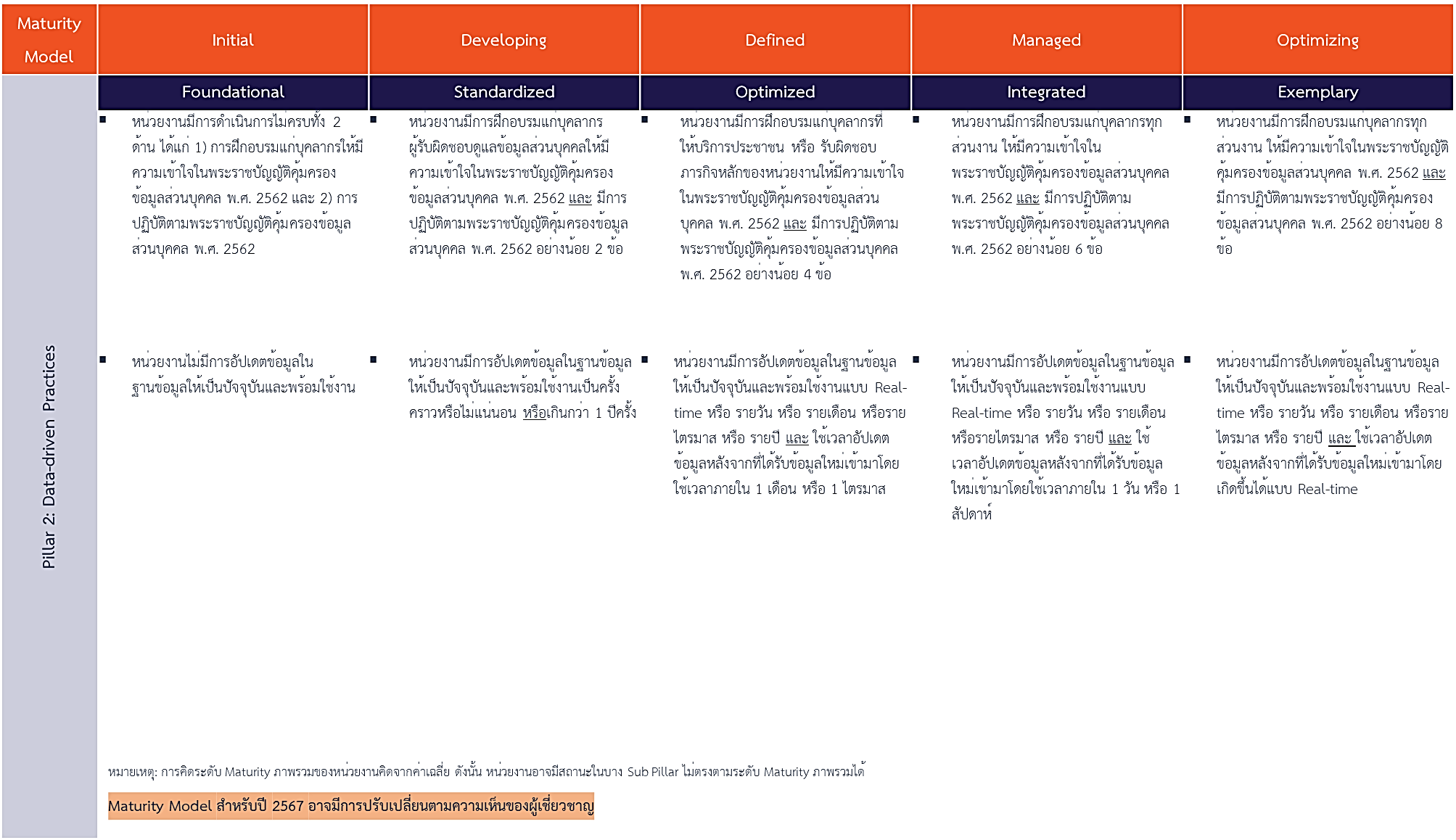 46
การยกระดับ Maturity ราย Pillar (Pillar 2: Data-driven Practices) (ต่อ)
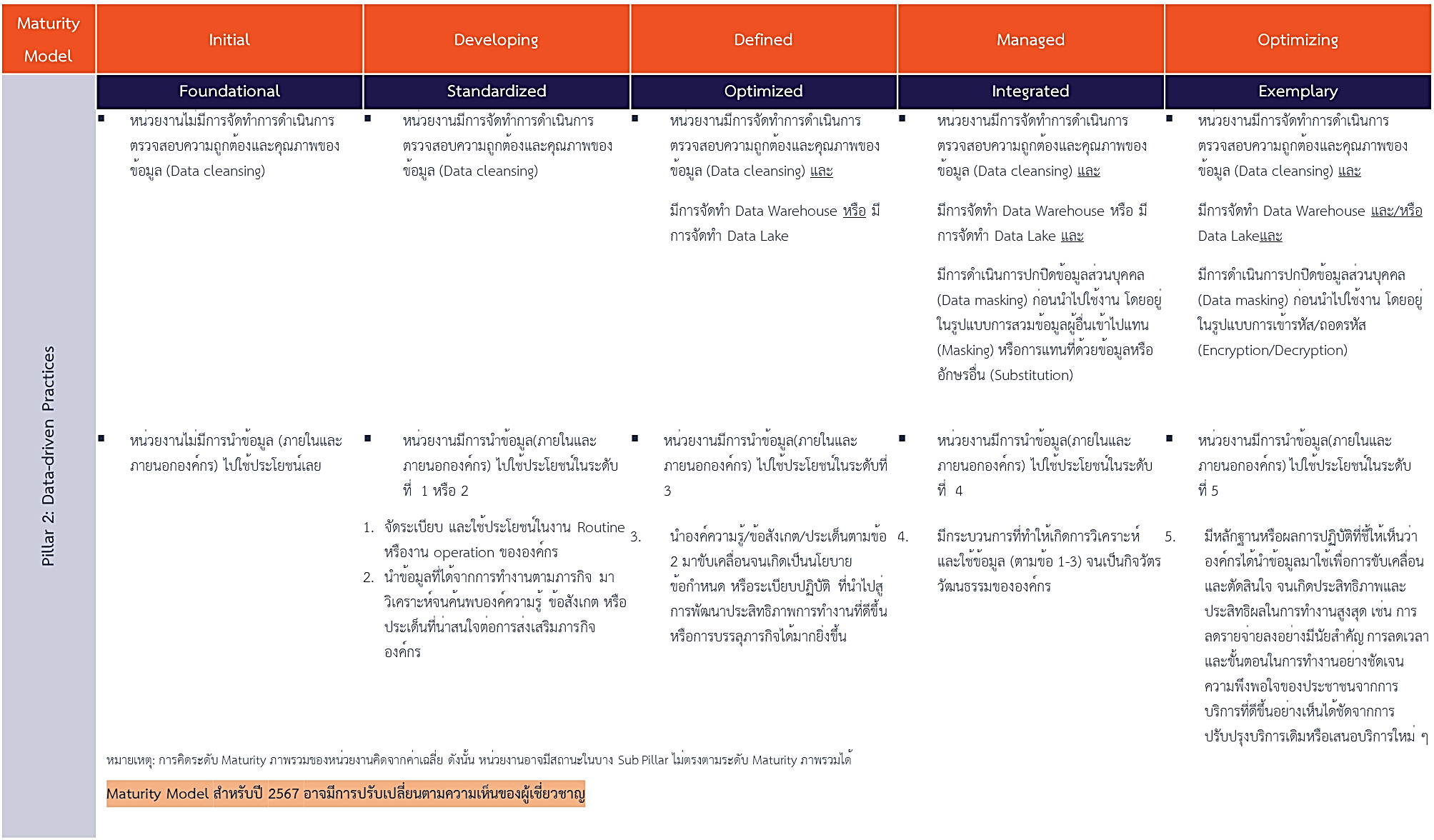 47
การยกระดับ Maturity ราย Pillar (Pillar 3: Digital Capabilities)
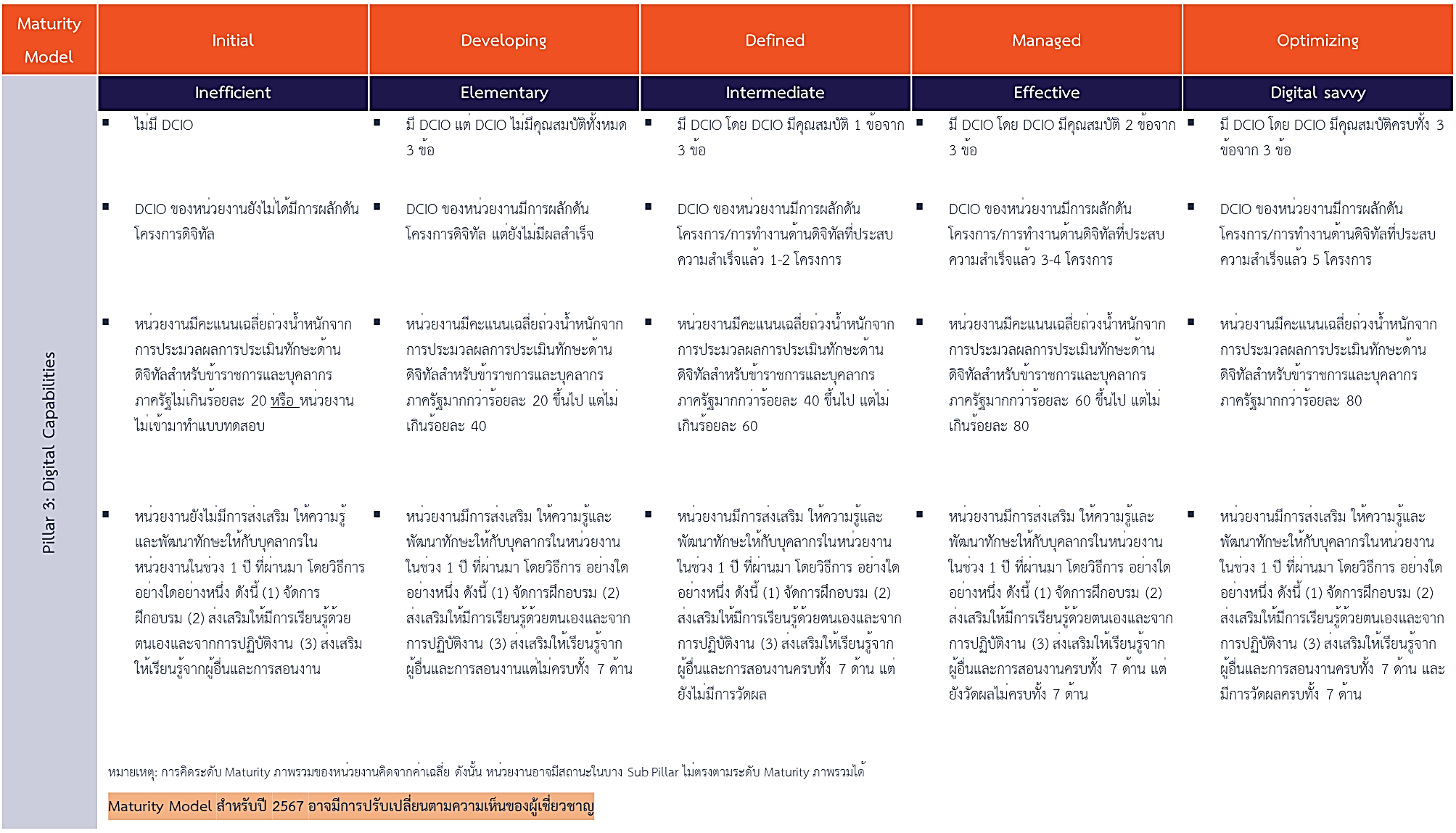 48
การยกระดับ Maturity ราย Pillar (Pillar 4: Public Service)
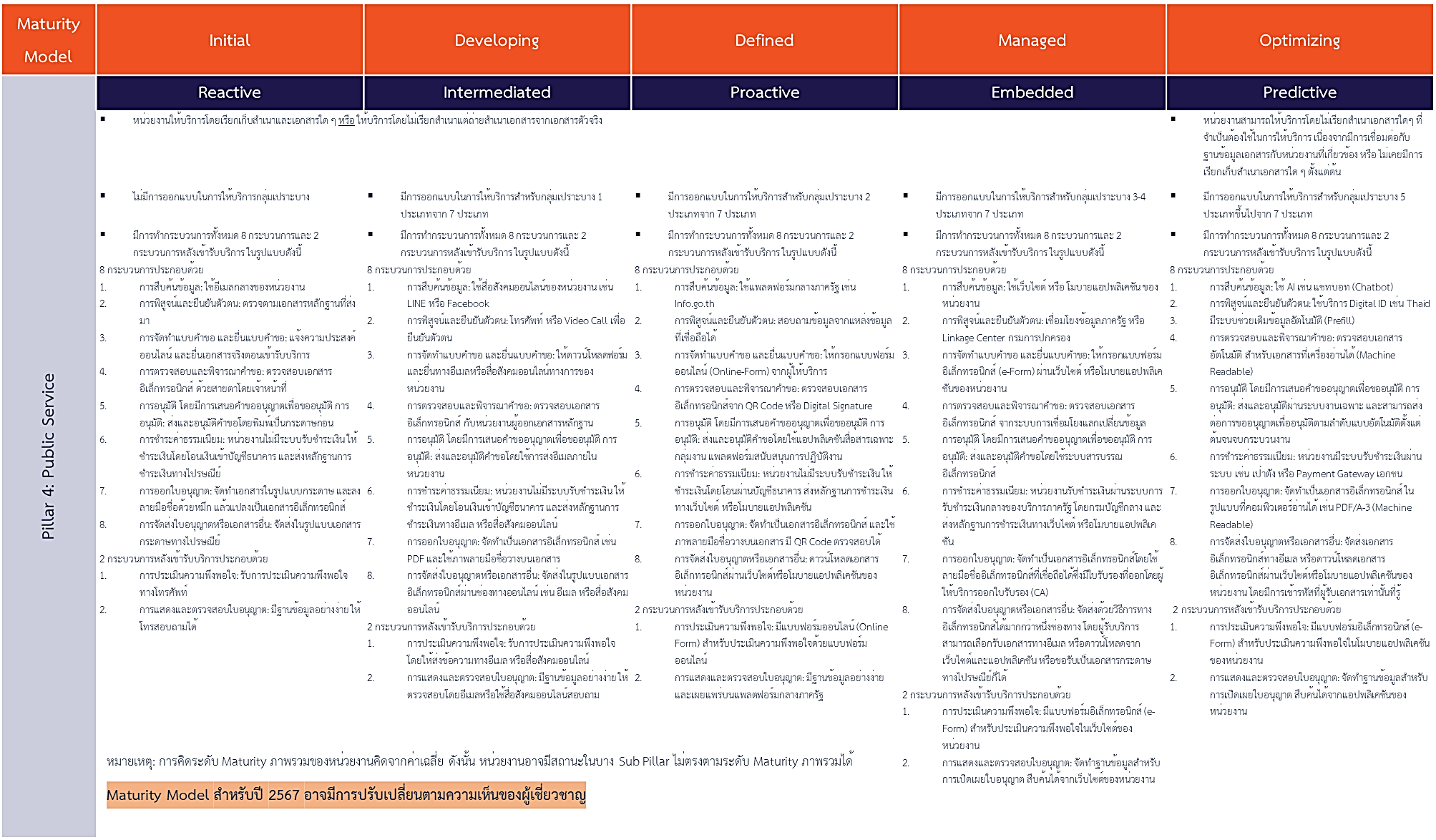 49
การยกระดับ Maturity ราย Pillar (Pillar 4: Public Service) (ต่อ)
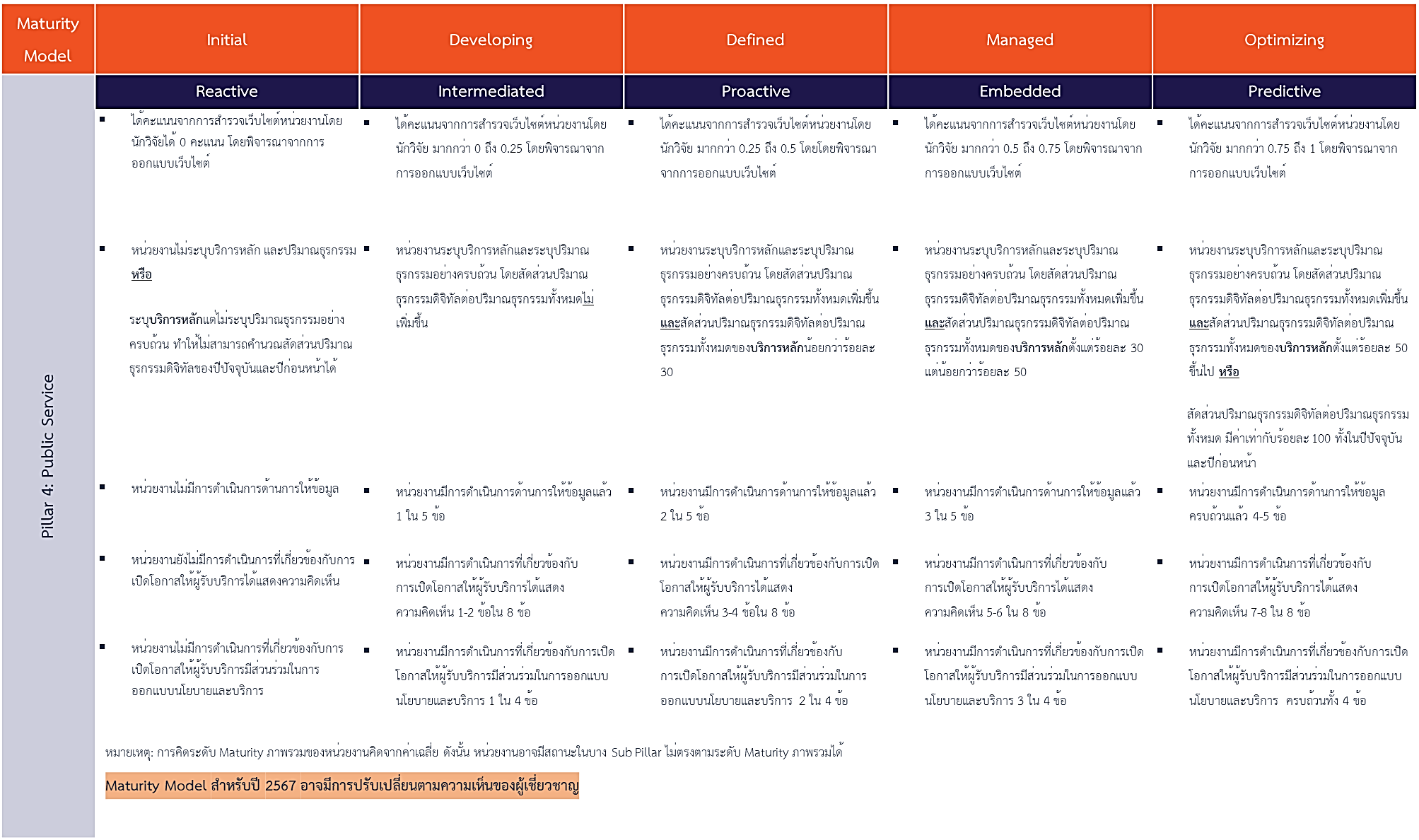 50
การยกระดับ Maturity ราย Pillar (Pillar 5: Smart Back Office)
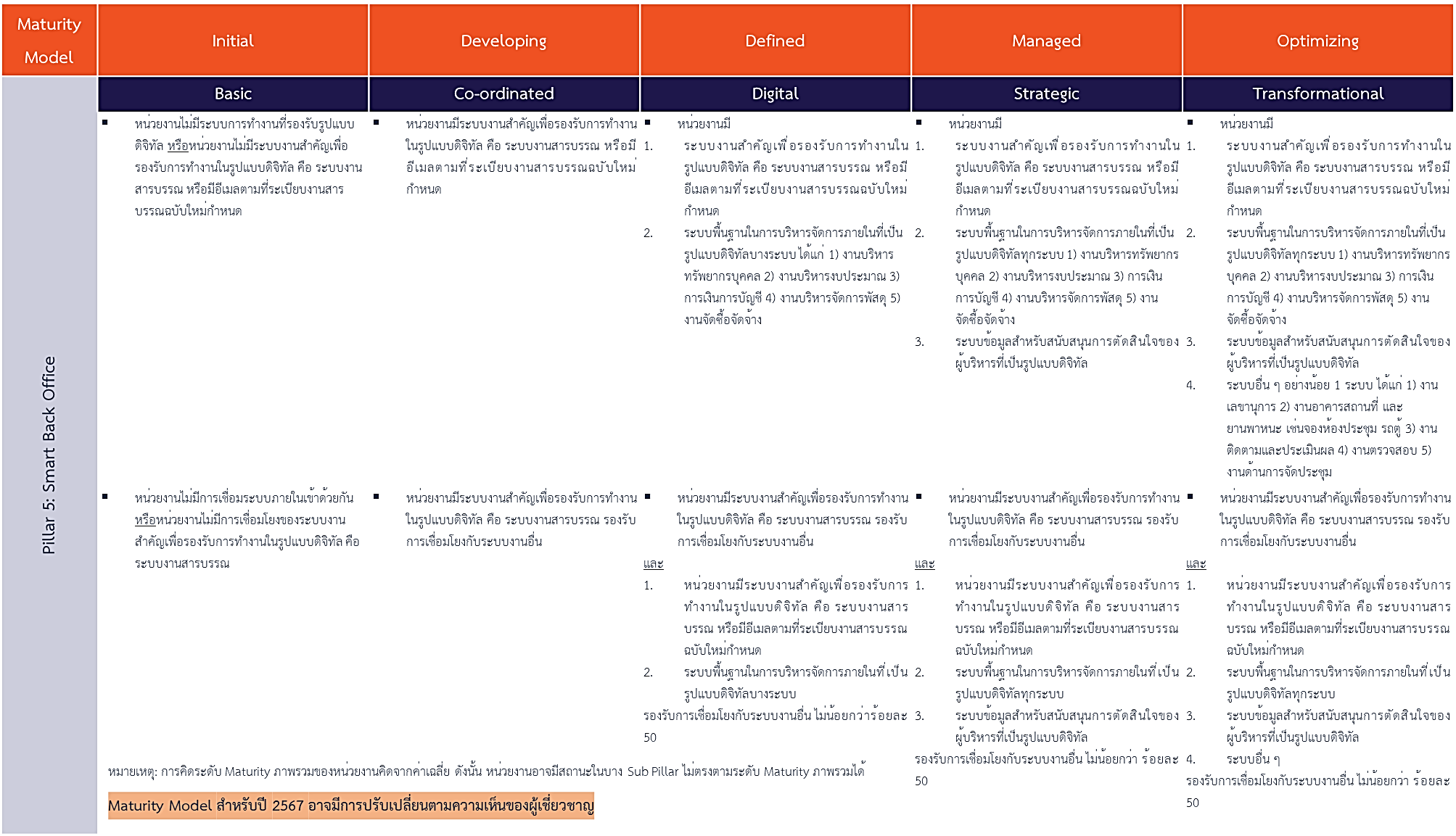 51
การยกระดับ Maturity ราย Pillar (Pillar 5: Smart Back Office) (ต่อ)
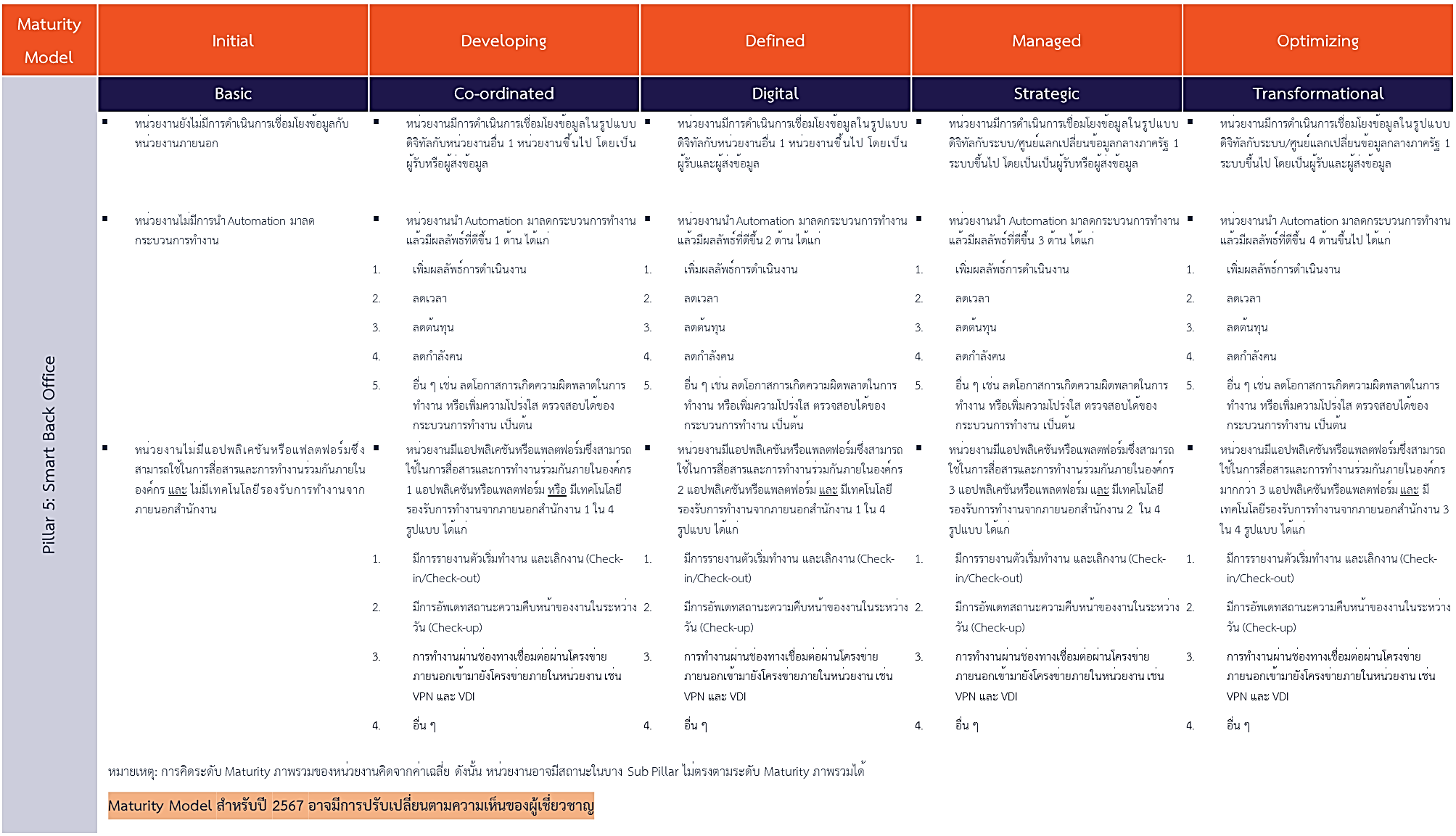 52
การยกระดับ Maturity ราย Pillar (Pillar 6: Secure and Efficient Infrastructure)
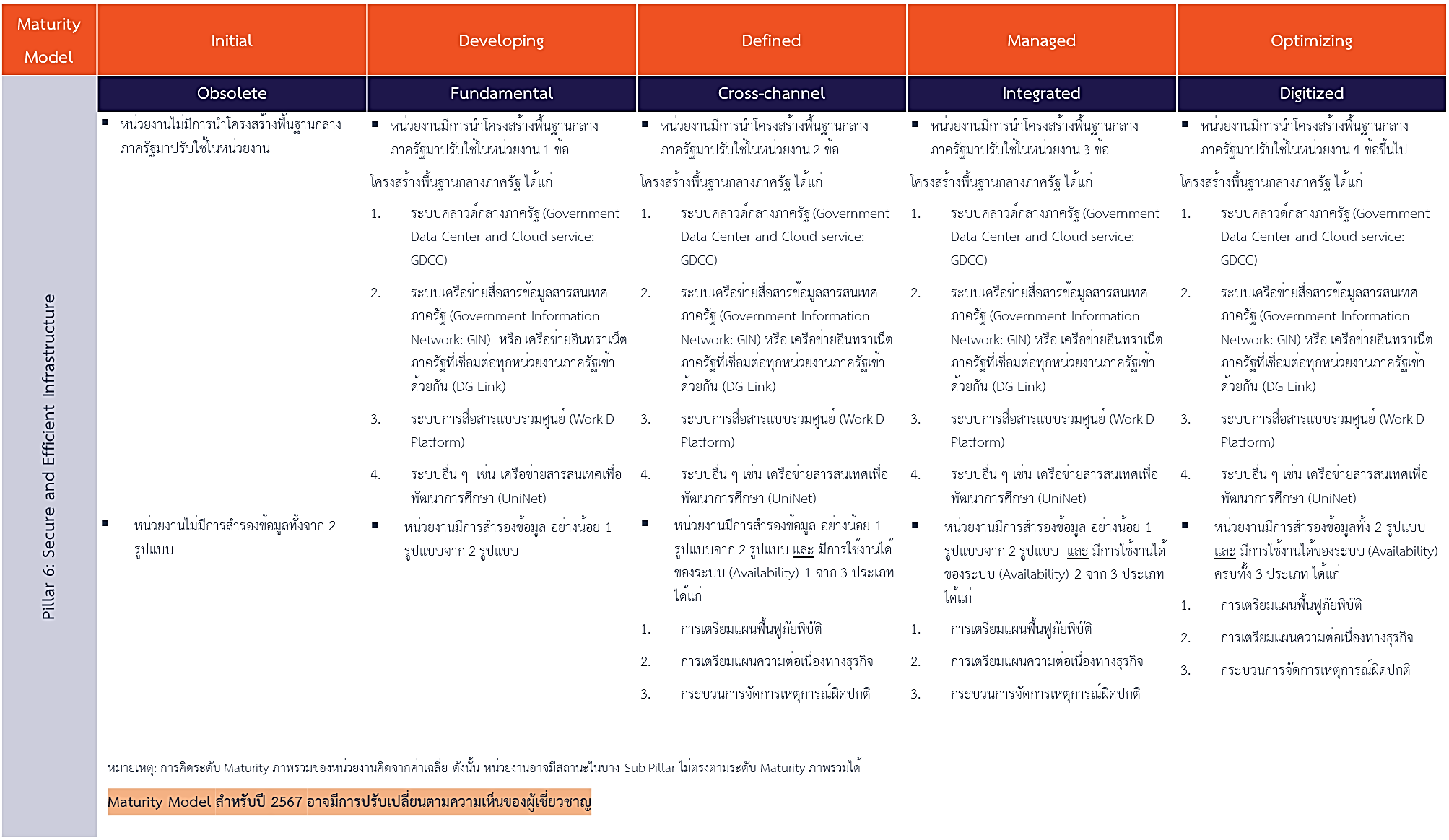 53
การยกระดับ Maturity ราย Pillar (Pillar 6: Secure and Efficient Infrastructure และ Pillar 7: Digital Technology Practices)
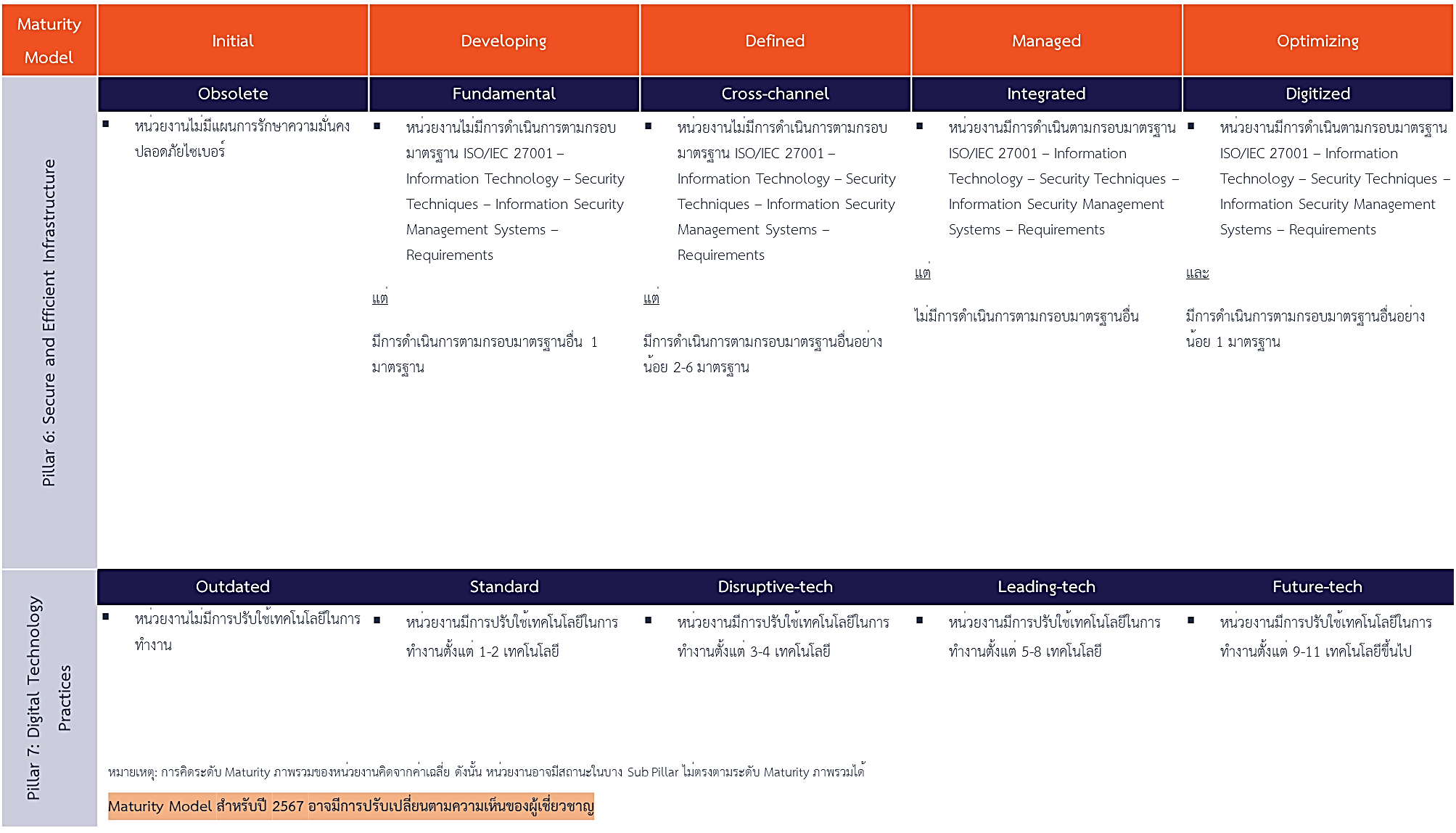 54
เกณฑ์การประเมิน
ตัวชี้วัด 3 (1) ระดับความพร้อมรัฐบาลดิจิทัลหน่วยงานภาครัฐของประเทศไทย
คำอธิบาย : 	 
สำนักงานพัฒนารัฐบาลดิจิทัล (องค์การมหาชน) หรือ สพร. สำรวจ เก็บรวบรวมข้อมูล วิเคราะห์ และวิจัย เพื่อจัดทำตัวชี้วัด ดัชนีสนับสนุนการพัฒนารัฐบาลดิจิทัลเสนอต่อคณะกรรมการพัฒนารัฐบาลดิจิทัล ซึ่งสอดคล้องกับโครงการสำรวจระดับความพร้อมการพัฒนารัฐบาลดิจิทัลหน่วยงานภาครัฐ ที่ทำการสำรวจมาอย่างต่อเนื่องตั้งแต่ปี พ.ศ. 2558 จนถึงปัจจุบัน โดยในปี พ.ศ. 2566 สพร. ได้กำหนดกลุ่มเป้าหมายในการสำรวจ จำนวนรวมทั้งสิ้น 376 หน่วยงาน ประกอบด้วย หน่วยงานภาครัฐระดับกรมหรือเทียบเท่า จำนวน 300 หน่วยงาน (ส่วนราชการ รัฐวิสาหกิจ องค์การมหาชน และหน่วยงานรูปแบบอื่น) และคณะกรรมการผู้บริหารเทคโนโลยีสารสนเทศระดับสูงระดับจังหวัด (Provincial Chief Information Officer Committee: PCIO) จำนวน 76 จังหวัด
ระดับความพร้อมรัฐบาลดิจิทัล แบ่งเป็น 5 ระดับ (ระดับที่ 1 ระดับขั้นริเริ่ม (Initial) , ระดับที่ 2 ระดับขั้นต้น (Developing) , ระดับที่ 3 ระดับขั้นกลาง (Defined) , ระดับที่ 4 ระดับขั้นสูง (Managed) , ระดับที่ 5 ระดับขั้นสูงสุด (Optimizing)) จากการสำรวจ 7 ตัวชี้วัด (Pillar)  ได้แก่ 1) Policies and Practices 2) Data-driven Practices 3) Digital Capability 4) Public Service 5) Smart Back Office 6) Secure and Efficient Infrastructure และ 7) Digital Technology Practices
ผลการสำรวจดังกล่าวจะสามารถใช้เป็นข้อมูลประกอบการจัดทำนโยบายและแผนการขับเคลื่อนภาครัฐไปสู่การเป็นรัฐบาลดิจิทัล (Digital Government) โดย สพร. เป็นผู้ประมวลผลจากการสำรวจจากหน่วยงานทั้งหมดที่ประเมินตนเองตามแบบสำรวจของ สพร. (DG Readiness Survey) แล้วประกาศผลระดับความพร้อมรัฐบาลดิจิทัลในทุกปี ผ่านเว็บไซต์ https://www.dga.or.th/policy-standard/policy-regulation/dg-readiness-survey/
กรณีใช้ประเมินส่วนราชการที่อยู่ในระบบการประเมินส่วนราชการตามมาตรการปรับปรุงประสิทธิภาพในการปฏิบัติราชการของส่วนราชการตามที่สำนักงาน ก.พ.ร. กำหนด ประกอบด้วย 154 หน่วยงาน คือ กรมต่าง ๆ หน่วยงานสังกัดสำนักนายกรัฐมนตรี หน่วยงานไม่สังกัด
เป้าหมาย ปี 2567 : -
เป้าหมายแผนแม่บทภายใต้ยุทธศาสตร์ พ.ศ. 2566 – 2580 (ฉบับแก้ไขเพิ่มเติม):
สัดส่วนหน่วยงานระดับกรมที่มีระดับความพร้อมรัฐบาล ดิจิทัลหน่วยงานภาครัฐที่อยู่ในระดับ 4 ขึ้นไป ต่อ หน่วยงานภาครัฐระดับกรมทั้งหมด (ไม่น้อยกว่าร้อยละ 20 ภายในปี 2570)
หมายเหตุ : หน่วยงานที่ไม่มีผลประเมินตามแบบสำรวจระดับความพร้อมการพัฒนารัฐบาลดิจิทัลหน่วยงานภาครัฐของประเทศไทย จะได้คะแนนตัวชี้วัดนี้เท่ากับ 0
ผู้รับผิดชอบการรายงานผล : สำนักงานพัฒนารัฐบาลดิจิทัล (องค์การมหาชน) (สพร.)
ช่วงเวลารายงานผล : เดือน ต.ค. ของทุกปี
55
เกณฑ์การประเมิน
ตัวชี้วัด 3 (2) คะแนนความพร้อมรัฐบาลดิจิทัลหน่วยงานภาครัฐของประเทศไทย
คำอธิบาย : 	 
สำนักงานพัฒนารัฐบาลดิจิทัล (องค์การมหาชน) หรือ สพร. สำรวจ เก็บรวบรวมข้อมูล วิเคราะห์ และวิจัย เพื่อจัดทำตัวชี้วัด ดัชนีสนับสนุนการพัฒนารัฐบาลดิจิทัลเสนอต่อคณะกรรมการพัฒนารัฐบาลดิจิทัล ซึ่งสอดคล้องกับโครงการสำรวจระดับความพร้อมการพัฒนารัฐบาลดิจิทัลหน่วยงานภาครัฐ ที่ทำการสำรวจมาอย่างต่อเนื่องตั้งแต่ปี พ.ศ. 2558 จนถึงปัจจุบัน โดยในปี พ.ศ. 2566 สพร. ได้กำหนดกลุ่มเป้าหมายในการสำรวจ จำนวนรวมทั้งสิ้น 376 หน่วยงาน ประกอบด้วย หน่วยงานภาครัฐระดับกรมหรือเทียบเท่า จำนวน 300 หน่วยงาน (ส่วนราชการ รัฐวิสาหกิจ องค์การมหาชน และหน่วยงานรูปแบบอื่น) และคณะกรรมการผู้บริหารเทคโนโลยีสารสนเทศระดับสูงระดับจังหวัด (Provincial Chief Information Officer Committee: PCIO) จำนวน 76 จังหวัด
คะแนนความพร้อมรัฐบาลดิจิทัลเป็นคะแนนโดยรวมจากการสำรวจ 7 ตัวชี้วัด (Pillar)  ได้แก่ 1) Policies and Practices 2) Data-driven Practices 3) Digital Capability 4) Public Service 5) Smart Back Office 6) Secure and Efficient Infrastructure และ 7) Digital Technology Practices
ผลการสำรวจดังกล่าวจะสามารถใช้เป็นข้อมูลประกอบการจัดทำนโยบายและแผนการขับเคลื่อนภาครัฐไปสู่การเป็นรัฐบาลดิจิทัล (Digital Government) โดย สพร. เป็นผู้ประมวลผลจากการสำรวจจากหน่วยงานทั้งหมดที่ประเมินตนเองตามแบบสำรวจของ สพร. (DG Readiness Survey) แล้วประกาศผลระดับความพร้อมรัฐบาลดิจิทัลในทุกปี ผ่านเว็บไซต์ https://www.dga.or.th/policy-standard/policy-regulation/dg-readiness-survey/
กรณีใช้ประเมินส่วนราชการที่อยู่ในระบบการประเมินส่วนราชการตามมาตรการปรับปรุงประสิทธิภาพในการปฏิบัติราชการของส่วนราชการตามที่สำนักงาน ก.พ.ร. กำหนด ประกอบด้วย 154 หน่วยงาน คือ กรมต่าง ๆ หน่วยงานสังกัดสำนักนายกรัฐมนตรี หน่วยงานไม่สังกัด
เป้าหมาย ปี 2567 : -
เป้าหมายแผนแม่บทภายใต้ยุทธศาสตร์ พ.ศ. 2566 – 2580 (ฉบับแก้ไขเพิ่มเติม):
สัดส่วนหน่วยงานระดับกรมที่มีระดับความพร้อมรัฐบาล ดิจิทัลหน่วยงานภาครัฐที่อยู่ในระดับ 4 ขึ้นไป ต่อ หน่วยงานภาครัฐระดับกรมทั้งหมด (ไม่น้อยกว่าร้อยละ 20 ภายในปี 2570)
หมายเหตุ : หน่วยงานที่ไม่มีผลประเมินตามแบบสำรวจระดับความพร้อมการพัฒนารัฐบาลดิจิทัลหน่วยงานภาครัฐของประเทศไทย จะได้คะแนนตัวชี้วัดนี้เท่ากับ 0
ผู้รับผิดชอบการรายงานผล : สำนักงานพัฒนารัฐบาลดิจิทัล (องค์การมหาชน) (สพร.)
ช่วงเวลารายงานผล : เดือน ต.ค. ของทุกปี
56
ตัวชี้วัด 3 ระดับความพร้อมรัฐบาลดิจิทัลหน่วยงานภาครัฐของประเทศไทย
57
หมายเหตุ  กลุ่มที่ 1 คือ หน่วยงานที่ได้ Pillar ระดับ 3 ขึ้นไป เป็นจำนวน 0-2 Pillar จาก 7 Pillar, กลุ่มที่ 2 คือ หน่วยงานที่ได้ Pillar ระดับ 3 ขึ้นไป เป็นจำนวน 3-6 Pillar จาก 7 Pillar, กลุ่มที่ 3 คือ หน่วยงานที่ได้ Pillar ระดับ 3 ขึ้นไป ทั้ง 7 Pillar
ตัวชี้วัด 3 ระดับความพร้อมรัฐบาลดิจิทัลหน่วยงานภาครัฐของประเทศไทย
58
หมายเหตุ  กลุ่มที่ 1 คือ หน่วยงานที่ได้ Pillar ระดับ 3 ขึ้นไป เป็นจำนวน 0-2 Pillar จาก 7 Pillar, กลุ่มที่ 2 คือ หน่วยงานที่ได้ Pillar ระดับ 3 ขึ้นไป เป็นจำนวน 3-6 Pillar จาก 7 Pillar, กลุ่มที่ 3 คือ หน่วยงานที่ได้ Pillar ระดับ 3 ขึ้นไป ทั้ง 7 Pillar
4
2.2 การประเมินสถานะของหน่วยงานในการเป็นระบบราชการ 4.0 (PMQA 4.0)
  ตัวชี้วัด คะแนนการประเมินสถานะของหน่วยงานในการเป็นระบบราชการ 4.0 (PMQA 4.0)
59
การประเมินสถานะของหน่วยงานในการเป็นระบบราชการ 4.0 (PMQA 4.0)
ตัวชี้วัด: 	คะแนนการประเมินสถานะของหน่วยงานภาครัฐในการเป็นระบบราชการ 4.0 (PMQA 4.0) 
น้ำหนัก:	ร้อยละ 10 
คำอธิบาย:
เพื่อประเมินความสามารถในการบริหารจัดการภายในหน่วยงานและความพยายามของส่วนราชการในการขับเคลื่อนงานให้บรรลุเป้าหมายอย่างยั่งยืน 
พิจารณาจาก ผลการประเมินสถานะการเป็นระบบราชการ 4.0 (PMQA 4.0) จากสำนักงาน ก.พ.ร.
ขั้นตอนการประเมิน PMQA 4.0


ขั้นตอนที่ 1	หน่วยงานรายงานผลการประเมินตนเอง
ขั้นตอนที่ 2	การตรวจพิจารณาจากเอกสารการรายงานผล
ขั้นตอนที่ 3	สำนักงาน ก.พ.ร. ประกาศผลการประเมินสถานะของหน่วยงาน
หมวด 1   การนำองค์การ
หมวด 2   การวางแผนเชิงยุทธศาสตร์
หมวด 3   การให้ความสำคัญกับผู้รับบริการและผู้มีส่วนได้ส่วนเสีย
หมวด 4   การวัด การวิเคราะห์ และการจัดการความรู้ 
หมวด 5   การมุ่งเน้นบุคลากร
หมวด 6   การมุ่งเน้นระบบปฏิบัติการ
หมวด 7   ผลลัพธ์การดำเนินการ
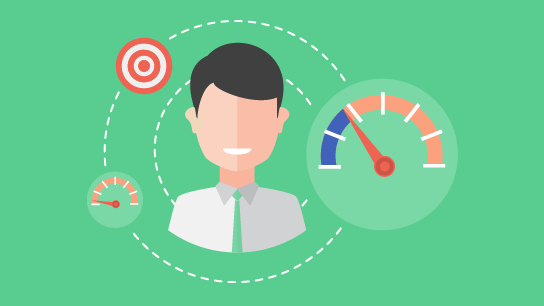 60
แนวคิดระบบราชการ 4.0
ภาครัฐที่เปิดกว้างและเชื่อมโยงกัน
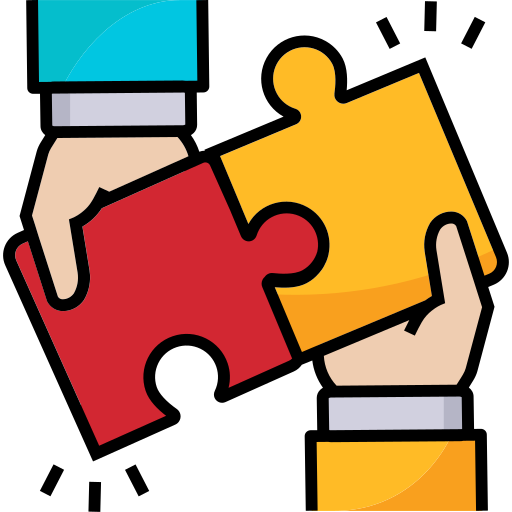 การคิดเชิงยุทธศาสตร์  (Strategic thinking)
การเปิดเผยข้อมูลโดยที่ประชาชนไม่ต้องร้องขอ (Public data accessibility)
การแบ่งปันข้อมูลของส่วนราชการ (Public shared service)
การลดต้นทุนในการเพิ่มขีดความสามารถในการแข่งขัน (Cost competitiveness) 
การออกแบบกระบวนการตั้งแต่ต้นจนจบ (End to end process driven)
ความรับผิดชอบต่อสาธารณะและความโปร่งใส (Public accountability & transparency)
เปิดกว้างและ
เชื่อมโยงกัน
สร้าง
นวัตกรรม
สานพลัง
ทุกภาคส่วน
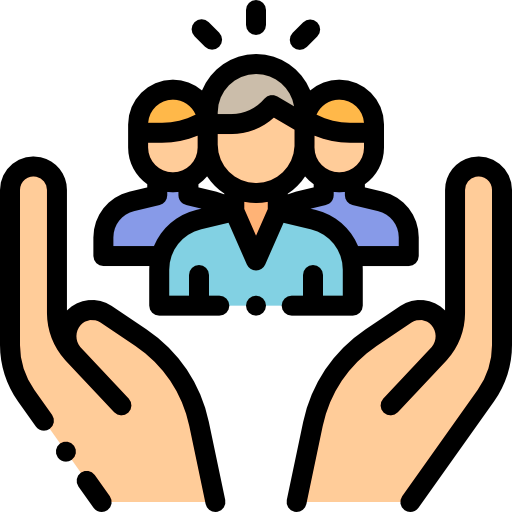 ภาครัฐที่ยึดประชาชนเป็นศูนย์กลาง
การตอบสนองความต้องการอย่างทันท่วงที (Responsiveness)
การใช้ความต้องการของประชาชนเป็นตัวขับเคลื่อนการทำงาน (Demand driven)
การเข้าถึงบริการสาธารณะ (Public accessibility)
การมุ่งเน้นผลลัพธ์ที่เกิดแก่ประชาชน (Result oriented) 
การยกระดับพัฒนางานบริการให้ดีขึ้น (Service improvement)
การออกแบบงานบริการระดับบุคคล (Service personalization)
การสร้างความผาสุกให้กับภาคประชาชน (Happy citizen)
ระบบราชการต้องเป็นที่พึ่งของประชาชนและเชื่อถือไว้วางใจได้
ภาครัฐที่มีขีดสมรรถนะสูงและทันสมัย
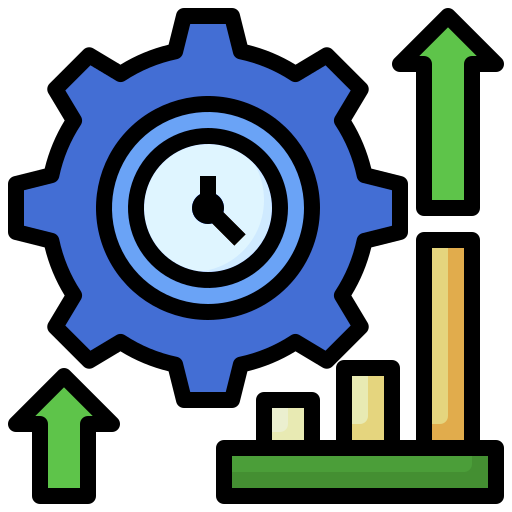 มีขีดสมรรถนะสูงและทันสมัย
ปรับสู่
ความเป็นดิจิทัล
ยึดประชาชนเป็นศูนย์กลาง
การนำเทคโนโลยีดิจิทัลมาใช้เพื่อปรับเปลี่ยนรูปแบบการทำงาน (Digitalization) 
การคิดค้น/นำนวัตกรรมมาใช้ในการยกระดับการทำงาน/งานบริการ (Innovation)
การพัฒนาบุคลากรให้มีขีดสมรรถนะสูง (Workforce capability) 
กระบวนการแก้ปัญหาที่ต้องใช้องค์ความรู้ในด้านต่าง ๆ (Problem solving) 
ความคล่องตัวในการทำงาน (Agility)
ระบบราชการ 4.0
ปัจจัยความสำเร็จ 3 ประการ:
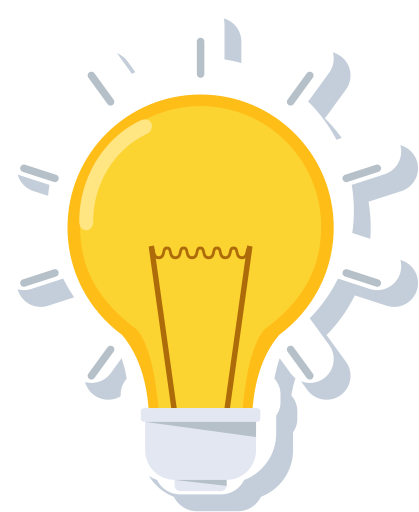 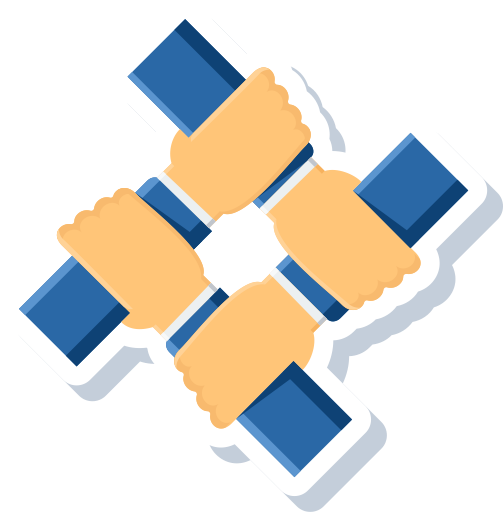 Collaboration 
การสานพลังระหว่างภาครัฐและภาคอื่น ๆ
Digitalization 
การปรับเข้าสู่ความเป็นดิจิทัล
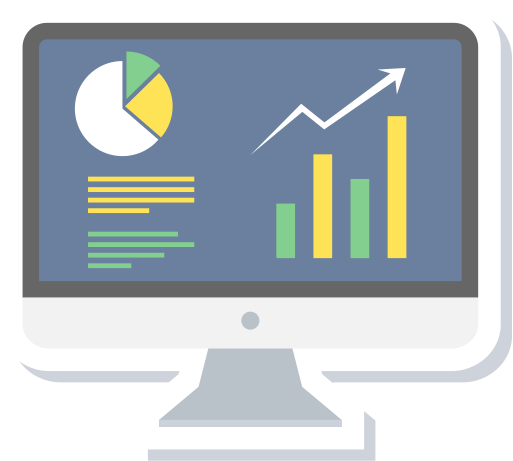 Innovation
การสร้างนวัตกรรม
61
จุดเน้นในการปรับปรุงเกณฑ์รางวัลคุณภาพการบริหารจัดการภาครัฐ 4.0
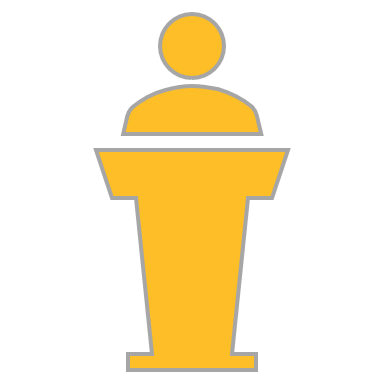 การนำเทคโนโลยีดิจิทัลมาปรับใช้ในการดำเนินการวิเคราะห์ คาดการณ์ และนำไปสู่การตัดสินใจที่เกิดผลกระทบสูง (impact) ของผู้บริหาร/ผู้นำ
หมวด 1 การนำองค์การ
แผนยุทธศาสตร์ ที่รองรับการขับเคลื่อนสู่องค์การดิจิทัล และเพิ่มขีดความสามารถขององค์การ และรองรับการเปลี่ยนแปลงด้านเทคโนโลยี
หมวด 2 การวางแผนเชิงยุทธศาสตร์
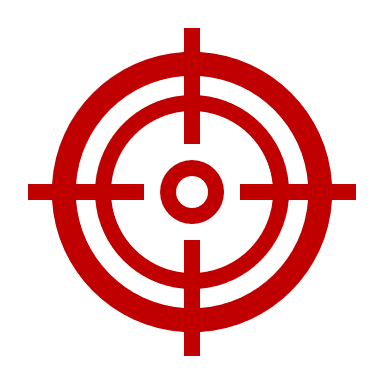 เน้นการใช้เทคโนโลยีเพื่อตอบสนองการแก้ไขปัญหา วิเคราะห์ สร้างนวัตกรรม ความพึงพอใจ และความผูกพันของประชาชนผู้รับบริการกับหน่วยงาน
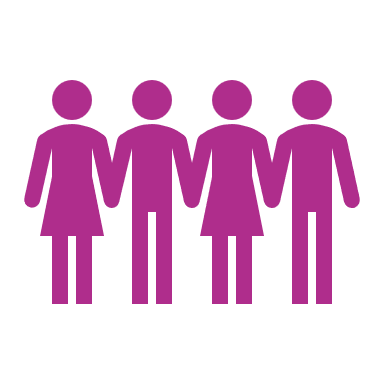 หมวด 3 การให้ความสำคัญกับผู้รับบริการและผู้มีส่วนได้ส่วนเสีย
หมวด
การกำกับข้อมูลทีดี (Data Governance) และความสามารถในการนำเทคโนโลยีวิเคราะห์ และเชื่อมโยงข้อมูล ไปใช้ในการสนับสนุนการตัดสินใจ และการปฏิบัติงานได้อย่างมีประสิทธิผล
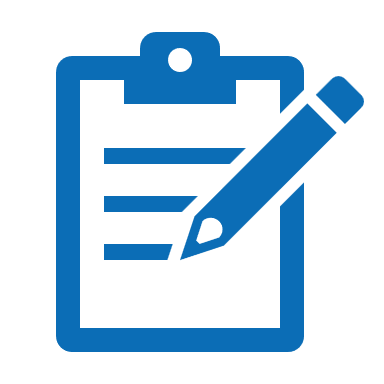 หมวด 4 การวัด วิเคราะห์ และการจัดการความรู้
การจัดการบุคลากร รองรับความก้าวหน้า การเปลี่ยนแปลง ทักษะหน้าที่ และลักษณะงาน เพื่อรองรับการเปลี่ยนแปลง สนับสนุนให้เกิดการทำงานที่มีสมรรถนะสูง
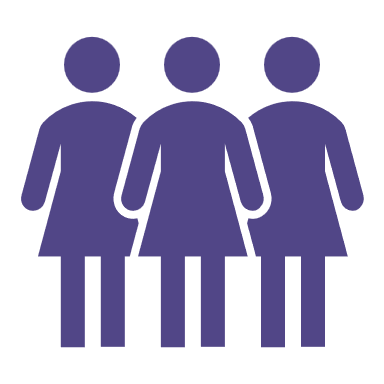 หมวด 5 การมุ่งเน้นบุคลากร
คงเดิม
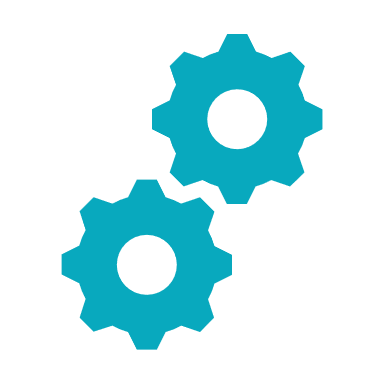 หมวด 6 การมุ่งเน้นระบบการปฏิบัติการ
เน้นตัวชี้วัดการดำเนินงานที่สะท้อนความสำเร็จของการเป็นระบบราชการ 4.0
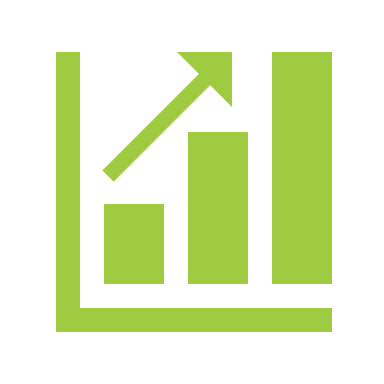 หมวด 7  ผลลัพธ์การดำเนินการ
62
การกำหนดเกณฑ์การประเมินตัวชี้วัด PMQA 4.0 ประจำปีงบประมาณ พ.ศ. 2567
กลุ่มที่ 1 : ส่วนราชการที่มีคะแนนผลการประเมินในปีงบประมาณ พ.ศ. 2566  ต่ำกว่า 350 คะแนน
กลุ่มที่ 2 : ส่วนราชการที่มีคะแนนผลการประเมินในปีงบประมาณ พ.ศ. 2566  ตั้งแต่ 350 แต่น้อยกว่า 400 คะแนน
กลุ่มที่ 3 : ส่วนราชการที่มีคะแนนผลการประเมินในปีงบประมาณ พ.ศ. 2566  ตั้งแต่ 400 - 450 คะแนน
กลุ่มที่ 4 : ส่วนราชการที่มีคะแนนผลการประเมินในปีงบประมาณ พ.ศ. 2566  มากกว่า 450 คะแนน
63
เกณฑ์การประเมิน
ตัวชี้วัด คะแนนการประเมินสถานะของหน่วยงานในการเป็นระบบราชการ 4.0 (PMQA 4.0)
คำอธิบาย :	
PMQA 4.0 คือ เครื่องมือการประเมินระบบการบริหารของส่วนราชการในเชิงบูรณาการ เพื่อเชื่อมโยงยุทธศาสตร์ของส่วนราชการกับเป้าหมาย และทิศทางการพัฒนาของประเทศ โดยมีวัตถุประสงค์เพื่อเป็นแนวทางให้ส่วนราชการพัฒนาไปสู่ระบบราชการ 4.0 เพื่อประเมินความสามารถในการบริหารจัดการภายในหน่วยงานและความพยายามของส่วนราชการในการขับเคลื่อนงานให้บรรลุเป้าหมายอย่างยั่งยืน
พิจารณาจากความสามารถในการพัฒนาการดำเนินงานเพื่อยกระดับผลการประเมินสถานะการเป็นระบบราชการ 4.0 (PMQA 4.0)
พิจารณาจากผลการประเมินสถานการณ์เป็นระบบราชการ 4.0 (PMQA 4.0) ซึ่งเป็นคะแนนเฉลี่ยในภาพรวมทั้ง 7 หมวด ประกอบด้วย หมวด 1 การนำองค์การ หมวด 2 การวางแผนเชิงยุทธศาสตร์ หมวด 3 การให้ความสำคัญกับผู้รับบริการและผู้มีส่วนได้ส่วนเสีย หมวด 4  การวัด การวิเคราะห์และการจัดการความรู้  หมวด 5 การมุ่งเน้นบุคลากร หมวด 6 การมุ่งเน้นระบบปฏิบัติการ และ หมวด 7 ผลลัพธ์การดำเนินการ
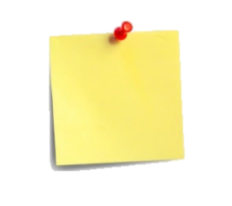 น้ำหนัก10
เป้าหมาย ปี 2567 : -
เงื่อนไข : -
64
การกำหนดเกณฑ์การประเมินตัวชี้วัด PMQA 4.0 ประจำปีงบประมาณ พ.ศ. 2567
หมายเหตุ  กลุ่มเกณฑ์ 1 คือ ส่วนราชการที่มีคะแนนผลการประเมินในปีงบประมาณ พ.ศ. 2566  ต่ำกว่า 350 คะแนน, กลุ่มเกณฑ์ 2 คือ ส่วนราชการที่มีคะแนนผลการประเมินในปีงบประมาณ พ.ศ. 2566  ตั้งแต่ 350 แต่น้อยกว่า 400 คะแนน,                กลุ่มเกณฑ์ 3 คือ ส่วนราชการที่มีคะแนนผลการประเมินในปีงบประมาณ พ.ศ. 2566  ตั้งแต่ 400 - 450 คะแนน, กลุ่มเกณฑ์ 4 คือ ส่วนราชการที่มีคะแนนผลการประเมินในปีงบประมาณ พ.ศ. 2566  มากกว่า 450 คะแนน
65
การกำหนดเกณฑ์การประเมินตัวชี้วัด PMQA 4.0 ประจำปีงบประมาณ พ.ศ. 2567 (ต่อ)
หมายเหตุ  กลุ่มเกณฑ์ 1 คือ ส่วนราชการที่มีคะแนนผลการประเมินในปีงบประมาณ พ.ศ. 2566  ต่ำกว่า 350 คะแนน, กลุ่มเกณฑ์ 2 คือ ส่วนราชการที่มีคะแนนผลการประเมินในปีงบประมาณ พ.ศ. 2566  ตั้งแต่ 350 แต่น้อยกว่า 400 คะแนน,                กลุ่มเกณฑ์ 3 คือ ส่วนราชการที่มีคะแนนผลการประเมินในปีงบประมาณ พ.ศ. 2566  ตั้งแต่ 400 - 450 คะแนน, กลุ่มเกณฑ์ 4 คือ ส่วนราชการที่มีคะแนนผลการประเมินในปีงบประมาณ พ.ศ. 2566  มากกว่า 450 คะแนน
66
การกำหนดเกณฑ์การประเมินตัวชี้วัด PMQA 4.0 ประจำปีงบประมาณ พ.ศ. 2567 (ต่อ)
หมายเหตุ  กลุ่มเกณฑ์ 1 คือ ส่วนราชการที่มีคะแนนผลการประเมินในปีงบประมาณ พ.ศ. 2566  ต่ำกว่า 350 คะแนน, กลุ่มเกณฑ์ 2 คือ ส่วนราชการที่มีคะแนนผลการประเมินในปีงบประมาณ พ.ศ. 2566  ตั้งแต่ 350 แต่น้อยกว่า 400 คะแนน,                กลุ่มเกณฑ์ 3 คือ ส่วนราชการที่มีคะแนนผลการประเมินในปีงบประมาณ พ.ศ. 2566  ตั้งแต่ 400 - 450 คะแนน, กลุ่มเกณฑ์ 4 คือ ส่วนราชการที่มีคะแนนผลการประเมินในปีงบประมาณ พ.ศ. 2566  มากกว่า 450 คะแนน
67
5
แนวทางการกำหนดน้ำหนักตัวชี้วัดการพัฒนาองค์กรสู่ดิจิทัล (ร้อยละ 20)
68
แนวทางการกำหนดน้ำหนักตัวชี้วัดการพัฒนาองค์การสู่ดิจิทัล (ร้อยละ 20)
แนวทางการประเมิน  : ตัวชี้วัด 1 (1) , 2 (1) , 2 (2) , 2 (3) , 2 (4) , 3 (1) และ 3 (2) เป็นตัวชี้วัดบังคับของส่วนราชการตามที่หน่วยงานเจ้าภาพกำหนด
น้ำหนักไม่เกินร้อยละ 10
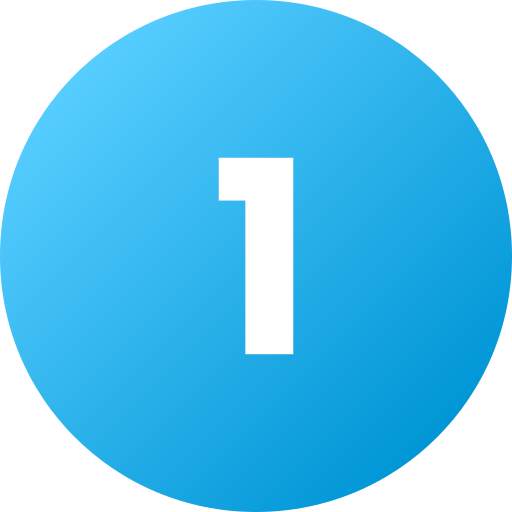 น้ำหนักไม่เกินร้อยละ 10
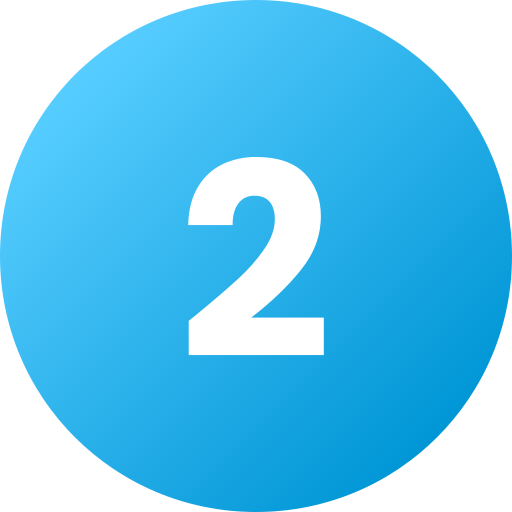 น้ำหนักไม่เกินร้อยละ 10
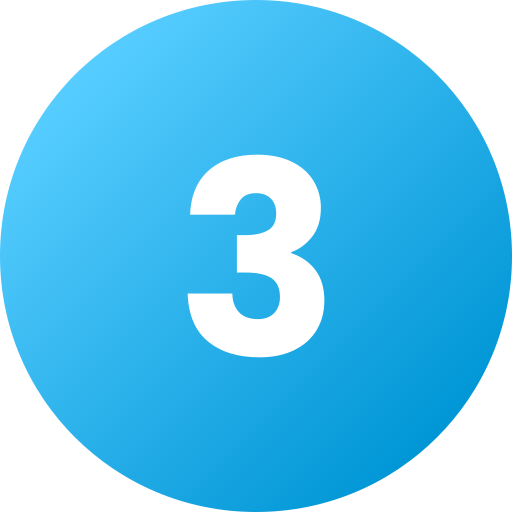 หมายเหตุ :   เป็นตัวชี้วัดไม่บังคับ ? น้ำหนักตามความเหมาะสมและบริบทของหน่วยงาน
69
แนวทางการกำหนดน้ำหนักตัวชี้วัดการพัฒนาองค์การสู่ดิจิทัล (ร้อยละ 20) (ต่อ)
ตัวอย่าง
น้ำหนักรวม
ตัวชี้วัดการพัฒนาองค์การสู่ดิจิทัล
ต้องเท่ากับ 20
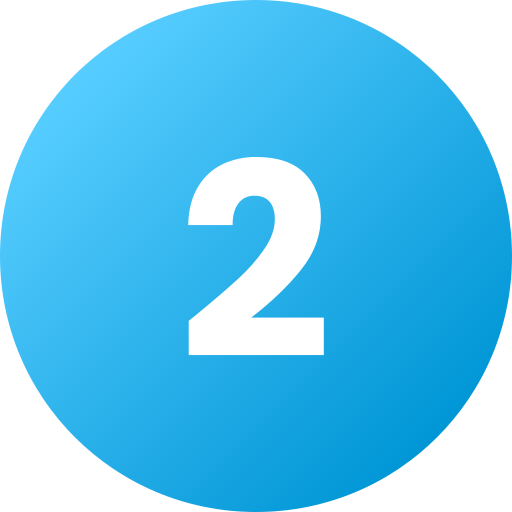 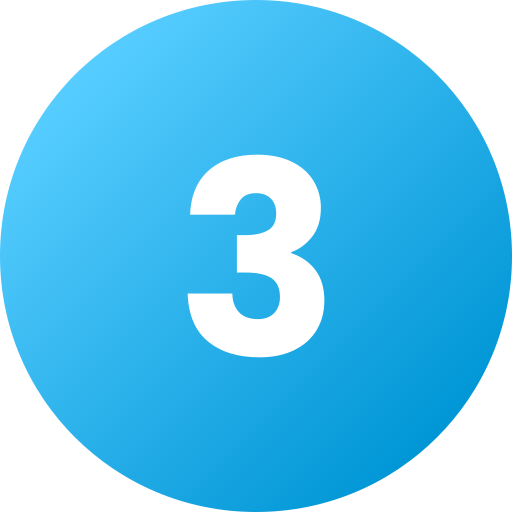 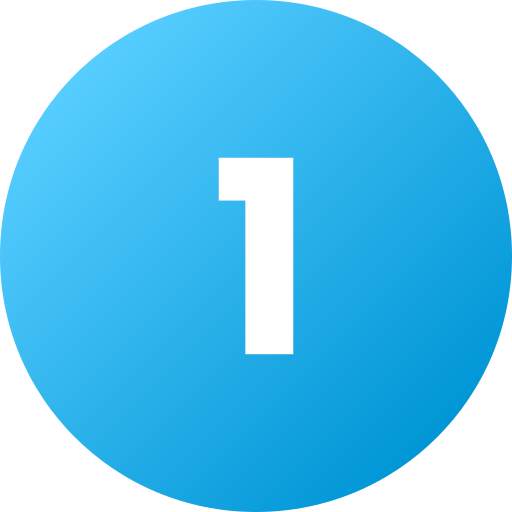 15
10
12.5
17.5
7.5
หมายเหตุ :   เป็นตัวชี้วัดไม่บังคับ ? น้ำหนักตามความเหมาะสมและบริบทของหน่วยงาน
70
6
สรุปรายชื่อหน่วยงานที่เกี่ยวข้องกับตัวชี้วัดตามแนวทางการประเมินส่วนราชการตามมาตรการปรับปรุงประสิทธิภาพฯ ประจำปีงบประมาณ พ.ศ. 2567 องค์ประกอบที่ 2 การประเมินศักยภาพในการดำเนินงาน
71
รายชื่อหน่วยงานที่เกี่ยวข้องกับตัวชี้วัดตามองค์ประกอบที่ 2
72
หมายเหตุ *ตัวชี้วัด e-Service (L1/L2/L3) : หน่วยงานสามารถพิจารณากำหนดตัวชี้วัดได้,  คือ หน่วยงานหลัก,  คือ หน่วยงานสนับสนุน,  คือ หน่วยงานที่ได้รับการกำหนดตัวชี้วัด
รายชื่อหน่วยงานที่เกี่ยวข้องกับตัวชี้วัดตามองค์ประกอบที่ 2 (ต่อ)
73
หมายเหตุ *ตัวชี้วัด e-Service (L1/L2/L3) : หน่วยงานสามารถพิจารณากำหนดตัวชี้วัดได้,  คือ หน่วยงานหลัก,  คือ หน่วยงานสนับสนุน,  คือ หน่วยงานที่ได้รับการกำหนดตัวชี้วัด
รายชื่อหน่วยงานที่เกี่ยวข้องกับตัวชี้วัดตามองค์ประกอบที่ 2 (ต่อ)
74
หมายเหตุ *ตัวชี้วัด e-Service (L1/L2/L3) : หน่วยงานสามารถพิจารณากำหนดตัวชี้วัดได้,  คือ หน่วยงานหลัก,  คือ หน่วยงานสนับสนุน,  คือ หน่วยงานที่ได้รับการกำหนดตัวชี้วัด
รายชื่อหน่วยงานที่เกี่ยวข้องกับตัวชี้วัดตามองค์ประกอบที่ 2 (ต่อ)
75
หมายเหตุ *ตัวชี้วัด e-Service (L1/L2/L3) : หน่วยงานสามารถพิจารณากำหนดตัวชี้วัดได้,  คือ หน่วยงานหลัก,  คือ หน่วยงานสนับสนุน,  คือ หน่วยงานที่ได้รับการกำหนดตัวชี้วัด
รายชื่อหน่วยงานที่เกี่ยวข้องกับตัวชี้วัดตามองค์ประกอบที่ 2 (ต่อ)
76
หมายเหตุ *ตัวชี้วัด e-Service (L1/L2/L3) : หน่วยงานสามารถพิจารณากำหนดตัวชี้วัดได้,  คือ หน่วยงานหลัก,  คือ หน่วยงานสนับสนุน,  คือ หน่วยงานที่ได้รับการกำหนดตัวชี้วัด
7
แบบฟอร์ม (KPI Template) สำหรับตัวชี้วัดองค์ประกอบที่ 2 การประเมินศักยภาพในการดำเนินการ (Potential Base)
77
รายละเอียดตัวชี้วัดตามมาตรการปรับปรุงประสิทธิภาพในการปฏิบัติราชการ 
ประจำปีงบประมาณ พ.ศ. 2567
องค์ประกอบที่ 2 การประเมินศักยภาพในการดำเนินงาน (Potential Base)
กรม................................................
78
ตัวชี้วัดตามมาตรการปรับปรุงประสิทธิภาพในการปฏิบัติราชการ ประจำปีงบประมาณ พ.ศ. 2567
กรม…………………………
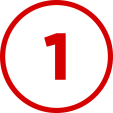 การประเมินประสิทธิผลการดำเนินงาน (Performance Base) (ร้อยละ 70)
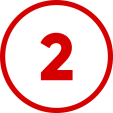 การประเมินศักยภาพในการดำเนินงาน (Potential Base) (ร้อยละ 30)
79
ตัวชี้วัดตามมาตรการปรับปรุงประสิทธิภาพในการปฏิบัติราชการ ประจำปีงบประมาณ พ.ศ. 2567
ตัวอย่าง
สำนักงานคณะกรรมการการอาชีวศึกษา
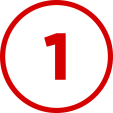 การประเมินประสิทธิผลการดำเนินงาน (Performance Base) (ร้อยละ 70)
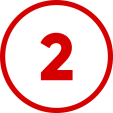 การประเมินศักยภาพในการดำเนินงาน (Potential Base) (ร้อยละ 30)
80
KPI Template
รายละเอียดตัวชี้วัด
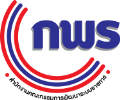 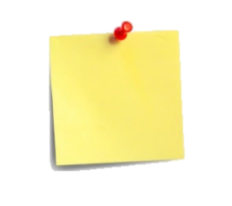 ตัวชี้วัด X ระดับความสำเร็จในการขับเคลื่อนการพัฒนางานบริการ Agenda ตามมติคณะรัฐมนตรี (12 งานบริการ)
น้ำหนักxx
ชื่องานบริการ Agenda .......
คำอธิบาย :	
มติคณะรัฐมนตรี วันที่ 3 สิงหาคม 2564 เห็นชอบการขับเคลื่อนการให้บริการประชาชนผ่านระบบอิเล็กทรอนิกส์ (e-Service) ปีงบประมาณ พ.ศ. 2565 รวมงานบริการ 12 งานบริการ Agenda
แผนปฏิบัติการ (Action Plan) หมายถึง แผนดำเนินการที่ส่วนราชการระบุรายละเอียดกิจกรรมสำคัญที่ต้องดำเนินการเพื่อให้บรรลุเป้าหมายมติคณะรัฐมนตรี วันที่ 3 สิงหาคม 2564 โดยระบุหน่วยงานที่รับผิดชอบให้ชัดเจน / ผลผลิตที่จะได้รับเป็นรายเดือนหรือรายไตรมาสเพื่อใช้ติดตามความก้าวหน้าการขับเคลื่อน / เป้าหมายในการวัดความสำเร็จของแต่ละไตรมาส / การระบุเป้าหมายและบทบาทของหน่วยงานที่เกี่ยวข้อง
การประเมินความสำเร็จพิจารณาจาก การขยายผลการให้บริการ/เชื่อมระบบการให้บริการ หมายถึง การพิจารณาจาก (1) จำนวนผู้ใช้บริการเพิ่มขึ้น (2) จำนวนหน่วยงานที่เชื่อมโยงเพิ่มมากขึ้น และ (3) จำนวนงานบริการในระบบที่เพิ่มขึ้น โดยเป้าหมายต้องเพิ่มขึ้นจากผลการดำเนินงานปี 2566/เป็นไปตามแผน (Roadmap) ปี 2567)
บทบาทของหน่วยงาน
  หน่วยงานเจ้าภาพหลัก
◻  หน่วยงานที่เกี่ยวข้อง
ผู้รับผิดชอบการรายงานผล : หน่วยงานเจ้าภาพหลัก
การรายงานผล 12 เดือน : ให้หน่วยงานเจ้าภาพหลัก รายงานผลสำเร็จการดำเนินงานในภาพรวม และของแต่ละหน่วยงานที่เกี่ยวข้องตามที่ระบุไว้ 
หมายเหตุ : 
- 	กรณีหน่วยงานเกี่ยวข้องหลายงานบริการ Agenda จะวัดร้อยละความสำเร็จเฉลี่ยของงานบริการ Agenda ที่เกี่ยวข้อง
-	หน่วยงานที่เกี่ยวข้องขอให้ใช้ 1 KPI Template ต่อ 1 งานบริการ Agenda
เงื่อนไข :   1. 	สำนักงาน ก.พ.ร. กำหนดให้หน่วยงานเจ้าภาพส่งรายละเอียดตัวชี้วัด โดยเลือกกรณีที่สอดคล้องกับงานบริการ Agenda ระบุชื่อหน่วยงานที่เกี่ยวข้อง และระบุเป้าหมายตามเกณฑ์การประเมินให้ครบถ้วน รวมทั้งข้อมูลพื้นฐาน (baseline) ของงานบริการ และแผนปฏิบัติการปีงบประมาณ พ.ศ. 2567 กำหนดส่งภายในวันที่ 31 ตุลาคม 2566
2. 	หน่วยงานเจ้าภาพรายงานความก้าวหน้าของการดำเนินการในภาพรวมมายังสำนักงาน ก.พ.ร. เป็นประจำทุกเดือน ภายในวันที่ 15 ของเดือน 
    โดยเริ่มตั้งแต่วันที่ 15 พฤศจิกายน 2566 จนถึงวันที่ 15 กันยายน 2567
81
KPI Template
รายละเอียดตัวชี้วัด
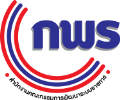 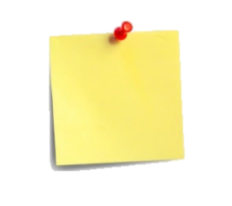 น้ำหนักxx
ตัวชี้วัด X ระดับความสำเร็จในการสร้างนวัตกรรมในการปรับปรุงกระบวนงาน (e-Service)  L1/L2/L3)
เป้าหมายการยกระดับงานบริการ 3 ระดับ ได้แก่
ชื่องานบริการ .......
ระดับ 1 (Level 1 : L1)
งานบริการที่ยื่นคำขอและเอกสารที่เกี่ยวข้องผ่านระบบอิเล็กทรอนิกส์ได้
คำอธิบาย :	
เป็นการประเมินผลสำเร็จของการยกระดับงานบริการของส่วนราชการ ไปสู่การให้บริการผ่านออนไลน์เพื่อลดภาระการเดินทางมาติดต่อราชการของประชาชน โดยมีเป้าหมายให้มีการยกระดับงานบริการออนไลน์แบบเบ็ดเสร็จตั้งแต่ต้นจนจบกระบวนการ (End-to-End Process) ตั้งแต่ยื่นคำขอทางอิเล็กทรอนิกส์ (L1) ชำระค่าธรรมเนียม/ค่าบริการทางอิเล็กทรอนิกส์ (L2) (ถ้ามี) และออกเอกสารราชการทางอิเล็กทรอนิกส์ (L3)
งานบริการที่ยื่นคำขอและชำระค่าธรรมเนียมผ่านทางระบบอิเล็กทรอนิกส์ หรือช่องทางอื่น ๆ และมีการออกใบเสร็จรับเงินทางระบบอิเล็กทรอนิกส์ได้
ระดับ 2 (Level 2 : L2)
แนวทางการคัดเลือกงานบริการ
เป็นงานบริการของกรมที่พัฒนาเป็นระบบอิเล็กทรอนิกส์อยู่แล้ว (L1 / L2) หรือ L3 แต่ยังไม่สมบูรณ์ เป้าหมายเพื่อพัฒนางานบริการให้เป็นระบบบริการอิเล็กทรอนิกส์ได้ตั้งแต่ต้นจนจบกระบวนการ (End-to-End Process) และเชื่อมโยงเข้าสู่แพลตฟอร์มดิจิทัลกลาง (Biz / Citizen Portal)
เป็นงานบริการของกรมที่มีแผนในการพัฒนาเป็นระบบอิเล็กทรอนิกส์ (L1 / L2 / L3) 
เป็นงานบริการของกรมที่มีคู่มือประชาชน (คู่มือมาตรฐานกลางสำหรับประชาชน ตาม พ.ร.บ.การอำนายความสะดวกฯ >> info.go.th)
งานบริการที่ยื่นคำขอ ชำระค่าธรรมเนียม และออกใบอนุมัติ/ใบอนุญาต/เอกสารทางราชการได้ทางอิเล็กทรอนิกส์หรือการอนุมัติผ่านช่องทางอิเล็กทรอนิกส์
ระดับ 3 (Level 3 : L3)
หมายเหตุ : *  เช่น ระบบชำระเงินกลางของบริการภาครัฐ (e-Payment Portal of Government)
เงื่อนไข : 	1) กำหนดให้ส่วนราชการรายงานผลจำนวนผู้ใช้บริการผ่านระบบบริการออนไลน์ ในรอบรายงาน 12 เดือน ประกอบการพิจารณา 
2) ส่วนราชการรายงานความก้าวหน้าของการดำเนินการมายังสำนักงาน ก.พ.ร. เป็นประจำทุกเดือน ภายในวันที่ 15 ของเดือน โดยเริ่มตั้งแต่วันที่ 15 พฤศจิกายน 2566 จนถึงวันที่ 15 กันยายน 2567
82
รายละเอียดตัวชี้วัด
KPI Template
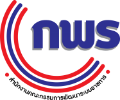 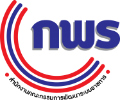 ตัวชี้วัด X ร้อยละของชุดข้อมูลเปิดที่เป็นไปตามมาตรฐานในระบบบัญชีข้อมูลภาครัฐ (GD Catalog)
คำอธิบาย :   
ชุดข้อมูล (Dataset) หมายถึง การนำข้อมูลจากหลายแหล่งมารวบรวม เพื่อจัดเป็นชุดให้ตรงตามลักษณะโครงสร้างของข้อมูล หรือจากการใช้ประโยชน์ของข้อมูล
บัญชีข้อมูล หมายถึง เอกสารแสดงบรรดารายการของชุดข้อมูล ที่จำแนกแยกแยะโดยการจัดกลุ่มหรือจัดประเภทข้อมูลที่อยู่ในความครอบครองหรือควบคุมของหน่วยงาน
ระบบบัญชีข้อมูล หมายถึง ระบบโปรแกรมประยุกต์ที่ทำหน้าที่บริหารจัดการบัญชีข้อมูลของหน่วยงาน 
บัญชีข้อมูลภาครัฐ หมายถึง เอกสารแสดงบรรดารายการของชุดข้อมูลสำคัญที่รวบรวมจากบัญชีข้อมูลของหน่วยงานภาครัฐ 
ระบบบัญชีข้อมูลภาครัฐ หมายถึง ระบบงานที่ทำหน้าที่บริหารจัดการบัญชีข้อมูลภาครัฐมารวบรวมและจัดหมวดหมู่ รวมถึงระบบนามานุกรม (Directory Services) ที่ให้บริการสืบค้นบัญชีรายการข้อมูลภาครัฐ
คำอธิบายข้อมูลที่สอดคล้องตามมาตรฐานที่ สพร. กำหนด หมายถึง คำอธิบายข้อมูลส่วนหลัก (Mandatory Metadata) สำหรับชุดข้อมูลภาครัฐ เป็นส่วนที่บังคับต้องทำการอธิบายข้อมูล ประกอบด้วยคำอธิบายข้อมูล จำนวน 14 รายการสำหรับ 1 ชุดข้อมูล ที่หน่วยงานของรัฐต้องจัดทำและระบุรายละเอียด 
ข้อมูลสาธารณะ หมายถึง ข้อมูลที่สามารถเปิดเผยได้สามารถนำไปใช้ได้อย่างอิสระไม่ว่าจะเป็นข้อมูลข่าวสาร/ข้อมูลส่วนบุคคล/ข้อมูลอิเล็กทรอนิกส์ เป็นต้น
คุณลักษณะแบบเปิด หมายถึง คุณลักษณะของไฟล์ที่ไม่ถูกจำกัดด้วยเงื่อนไขต่าง ๆ จากเจ้าของผลิตภัณฑ์ สามารถเข้าถึงได้อย่างเสรีโดยไม่เสียค่าใช้จ่าย ใช้งานหรือประมวลผลได้หลากหลายซอฟต์แวร์
ชุดข้อมูลที่มีคุณค่าสูง (High Value Datasets) หมายถึง ข้อมูลที่เป็นประโยชน์ทั้งในมุมผู้ให้ข้อมูลและมุมของผู้นำข้อมูลไปใช้
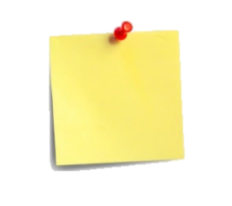 น้ำหนักxx
แนวทางการประเมินการนำชุดข้อมูลมาลงทะเบียนที่ระบบบัญชีข้อมูลภาครัฐ  
หน่วยงานที่เกี่ยวข้องดำเนินการพัฒนา/ปรับปรุงชุดข้อมูล และดำเนินการตามแผนการดำเนินงานที่สำนักงานสถิติแห่งชาติ (สสช.) กำหนด
พัฒนาชุดข้อมูลเปิดทุกชุดที่เผยแพร่บนระบบบัญชีข้อมูลหน่วยงานให้เป็นปัจจุบัน
มีคำอธิบายข้อมูลส่วนหลัก (Mandatory Metadata) 14 รายการตามมาตรฐานที่ สพร. กำหนด
นำชุดข้อมูลเปิดบนระบบบัญชีข้อมูลหน่วยงานที่ยังไม่ลงทะเบียนระบบบัญชีข้อมูลภาครัฐ (GD Catalog) นำมาลงทะเบียนที่ระบบบัญชีข้อมูลภาครัฐ
เงื่อนไข : ในแต่ละชุดข้อมูล ต้องมีการจัดทำคำอธิบายข้อมูล (Metadata) ครบถ้วนจำนวน 14 รายการ หากส่วนราชการมีการจัดทำรายละเอียดไม่ครบ 14 รายการในแต่ละชุดข้อมูล จะไม่นับผลการดำเนินงาน
83
รายละเอียดตัวชี้วัด
KPI Template
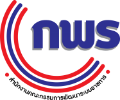 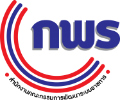 ตัวชี้วัด X จำนวนชุดข้อมูลหลักของหน่วยงาน (Master Data)
คำอธิบาย :   
ประกาศคณะกรรมการพัฒนารัฐบาลดิจิทัล เรื่อง แพลตฟอร์มกลางของงานบริการภาครับสำหรับภาคธุรกิจและประชาชน กำหนดให้มีการผลักดันให้หน่วยงานภาครัฐจัดทำข้อมูลหลักของหน่วยงาน (Master Data)
สำนักงาน ก.พ.ร. สำนักงานสถิติแห่งชาติ (สสช.) และสำนักงานพัฒนารัฐบาลดิจิทัล (สพร.) ร่วมกันกำหนดเกณฑ์การคัดเลือกชุดข้อมูล เพื่อยกระดับชุดข้อมูลที่เกี่ยวข้องเป็นชุดข้อมูลหลักของหน่วยงาน (Master Data) 
ชุดข้อมูล (Dataset) หมายถึง การนำข้อมูลจากหลายแหล่งมารวบรวม เพื่อจัดเป็นชุดให้ตรงตามลักษณะโครงสร้างของข้อมูล หรือจากการใช้ประโยชน์ของข้อมูล
Machine Readable หมายถึง รูปแบบที่เครื่องคอมพิวเตอร์สามารถวิเคราะห์ประมวลผลต่อได้ ได้แก่ CSV, ODS, XML, JSON, KML, SHP, KMZ, RDF (URIs) , RDF (Linked Data)
บัญชีข้อมูล หมายถึง เอกสารแสดงบรรดารายการของชุดข้อมูล ที่จำแนกแยกแยะโดยการจัดกลุ่มหรือจัดประเภทข้อมูลที่อยู่ในความครอบครองหรือควบคุมของหน่วยงานของรัฐ
คำอธิบายข้อมูลที่สอดคล้องตามมาตรฐานที่ สพร. กำหนด หมายถึง คำอธิบายข้อมูลส่วนหลัก (Mandatory Metadata) สำหรับชุดข้อมูลภาครัฐ เป็นส่วนที่บังคับต้องทำการอธิบายข้อมูล ประกอบด้วยคำอธิบายข้อมูล จำนวน 14 รายการสำหรับ 1 ชุดข้อมูล ที่หน่วยงานของรัฐต้องจัดทำและระบุรายละเอียด 
ระบบบัญชีข้อมูล คือ ระบบงานที่ทำหน้าที่บริหารจัดการบัญชีข้อมูลของหน่วยงาน 
ข้อมูลสาธารณะ หมายถึง ข้อมูลที่สามารถเปิดเผยได้สามารถนำไปใช้ได้อย่างอิสระไม่ว่าจะเป็นข้อมูลข่าวสาร/ข้อมูลส่วนบุคคล/ข้อมูลอิเล็กทรอนิกส์ เป็นต้น
ชุดข้อมูลที่มีคุณค่าสูง (High Value Datasets) หมายถึง ข้อมูลที่เป็นประโยชน์ทั้งในมุมผู้ให้ข้อมูลและมุมของผู้นำข้อมูลไปใช้
คำอธิบายวิธีการเข้าถึงข้อมูล ตามรูปแบบที่สามารถเข้าถึงได้ ประกอบด้วย (1) ลิงค์ URL Datafile หรือ URL API ที่หน่วยงานสามารถเชื่อมโยงได้ หรือลิงค์ สำหรับให้ประชาชนหรือเอกชนสามารถตรวจสอบข้อมูลได้ เช่น ตรวจสอบใบอนุญาต (2) วิธีการและเงื่อนไขการเข้าถึงข้อมูล เช่น คู่มือการดึงข้อมูล API Document หรือข้อกำหนดในการนำข้อมูลไปใช้
แพลตฟอร์มดิจิทัลกลาง เช่น ระบบ Linkage Center, NSW, GDX เป็นต้น
การนำข้อมูลหลัก (Master Data) ไปใช้ประโยชน์ร่วมกับหน่วยงานภายนอก ต้องระบุชื่อหน่วยงานภาครัฐที่นำข้อมูลไปใช้ หรือแสดงหลักฐานการใช้ประโยชน์ข้อมูลร่วมกับหน่วยงานอื่น
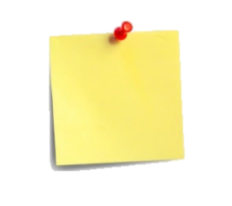 น้ำหนักxx
แนวทางการประเมินชุดข้อมูลที่ยกระดับเป็น Master Data 
หน่วยงานที่เกี่ยวข้องดำเนินการพัฒนา/ปรับปรุงชุดข้อมูล และดำเนินการตามแผนการดำเนินงานที่สำนักงานพัฒนารัฐบาลดิจิทัล (สพร.) กำหนด
จัดทำคำอธิบายข้อมูลส่วนหลัก (Mandatory Metadata) 14 รายการตามมาตรฐานที่ สพร. กำหนด
นำขึ้นระบบบัญชีข้อมูลของหน่วยงาน (Agency Data Catalog)
จัดเก็บข้อมูลที่คัดเลือกในรูปแบบดิจิทัล โดยกรณีที่เป็นใบอนุญาต ให้อ้างอิง วิธีการทางอิเล็กทรอนิกส์ ข้อ 5 “การจัดทำฐานข้อมูลใบอนุญาตที่กฎหมายกำหนดฯ”
คุณภาพทุกชุดข้อมูลต้องเป็นประเภท Structure Data และมีคุณลักษณะชุดข้อมูลที่เป็น Machine Readable เท่านั้น
พัฒนาชุดข้อมูลหลักของหน่วยงานให้เป็นปัจจุบัน
เปิดเผยให้ประชาชน/ผู้ประกอบการสามารถตรวจสอบข้อมูลได้
มีช่องทาง (แพลตฟอร์มดิจิทัลกลาง) ที่สามารถให้หน่วยงานอื่นเชื่อมโยงข้อมูลระหว่างกันได้
มีการรวบรวม/วิเคราะห์สถิติการใช้งานข้อมูล และเสนอแนวทางการสนับสนุนให้มีการนำข้อมูลไปใช้ประโยชน์มากขึ้น
เงื่อนไข : -
84
รายละเอียดตัวชี้วัด
KPI Template
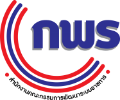 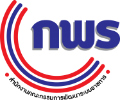 ตัวชี้วัด X ระดับความสำเร็จในการจัดทำชุดข้อมูลตัวชี้วัดสากล : IMD
คำอธิบาย :
รายงานการวิเคราะห์ผลการจัดอันดับขีดความสามารถในการแข่งขันของประเทศ ของ International Institute for Management Development (IMD) เป็นการวิเคราห์อันดับขีดความสามารถของประเทศโดยใช้ข้อมูลที่จัดเก็บเป็นรายปีตามตัวชี้วัดที่กำหนด ประกอบด้วยข้อมูล 3 ประเภท ได้แก่ 1) ข้อมูลจากการสำรวจความคิดเห็นของผู้บริหารในภาคเอกชน/ธุรกิจ (Survey Data) 2) ข้อมูลเชิงสถิติที่ใช้ในการคำนวณคะแนนในการจัดอันดับของประเทศ (Hard Data) และ 3) ข้อมูลพื้นฐานที่ไม่ได้ใช้ในการจัดอันดับโดยตรง (Background Information)
ข้อมูลเชิงประจักษ์ที่มีผลต่อการจัดอันดับของประเทศ เป็นข้อมูลสถิติที่ได้จากการสำรวจ/สำมะโน/ทะเบียน หรือเกิดจากการคำนวณ/ประมาณค่าข้อมูล อ้างอิงจากแหล่งข้อมูลของหน่วยงานเจ้าของข้อมูลที่เกี่ยวข้อง และจะต้องมีการกำหนดรอบระยะเวลาการเผยแพร่ข้อมูล การปรับฐานข้อมูล และการให้คำนิยามตัวชี้วัดให้สอดคล้องกับคำนิยามตามตัวชี้วัดของ IMD
การจัดส่งข้อมูลของประเทศไทย จะดำเนินการ 2 รูปแบบ ได้แก่ 1) หน่วยงานในประเทศส่งข้อมูลให้กับ IMD โดยตรง และ 2) ส่งผ่านทางสมาคมการจัดการธุรกิจแห่งประเทศไทย (Thailand Management Association : TMA) 
การจัดทำชุดข้อมูลที่มีคำนิยามสอดคล้องกับคำนิยามตัวชี้วัดของ IMD และเป็นปัจจุบันจะช่วยสะท้อนผลการจัดอันดับขีดความสามารถในการแข่งขันของประเทศไทยได้ใกล้เคียงกับความเป็นจริง
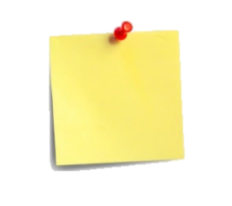 น้ำหนักxx
แนวทางการประเมิน  
หน่วยงานที่เกี่ยวข้องดำเนินการจัดทำชุดข้อมูลตามที่กำหนดและจัดส่งชุดข้อมูลให้กับสำนักงานสภาพัฒนาการเศรษฐกิจและสังคมแห่งชาติภายในเดือนมีนาคม 2567
ให้มีคำอธิบายข้อมูลส่วนหลัก (Mandatory Metadata) 14 รายการตามมาตรฐานที่ สพร. กำหนด
หน่วยงานนำชุดข้อมูลที่ขึ้นในระบบบัญชีข้อมูลของหน่วยงาน  (Agency Data Catalog) จะเป็นชุดข้อมูลที่ สสช. ใช้ติดตามในการลงทะเบียนระบบบริการบัญชีข้อมูลภาครัฐ (Government Data Catalog) ต่อไป
เงื่อนไข : -
85
KPI Template สศช.
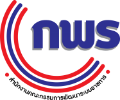 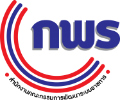 รายละเอียดตัวชี้วัด
ตัวชี้วัด X ระดับความสำเร็จในการจัดทำชุดข้อมูลตัวชี้วัดสากล : IMD
คำอธิบาย :
รายงานการวิเคราะห์ผลการจัดอันดับขีดความสามารถในการแข่งขันของประเทศ ของ International Institute for Management Development (IMD) เป็นการวิเคราะห์อันดับขีดความสามารถของประเทศโดยใช้ข้อมูลที่จัดเก็บเป็นรายปีตามตัวชี้วัดที่กำหนด ประกอบด้วยข้อมูล 3 ประเภท ได้แก่ 1) ข้อมูลจากการสำรวจความคิดเห็นของผู้บริหารในภาคเอกชน/ธุรกิจ (Survey Data) 2) ข้อมูลเชิงสถิติที่ใช้ในการคำนวณคะแนนในการจัดอันดับของประเทศ (Hard Data) และ 3) ข้อมูลพื้นฐานที่ไม่ได้ใช้ในการจัดอันดับโดยตรง (Background Information)
ทั้งนี้ ข้อมูลเชิงประจักษ์ที่มีผลต่อการจัดอันดับของประเทศ เป็นข้อมูลสถิติที่ได้จากการสำรวจ/สำมะโน/ทะเบียน หรือเกิดจากการคำนวณ/ประมาณค่าข้อมูล อ้างอิงจากแหล่งข้อมูลของหน่วยงานเจ้าของข้อมูลที่เกี่ยวข้อง และจะต้องมีการกำหนดรอบระยะเวลาการเผยแพร่ข้อมูล การปรับฐานข้อมูล และการให้คำนิยามตัวชี้วัดให้สอดคล้องกับคำนิยามตามตัวชี้วัดของ IMD
สำหรับการจัดส่งข้อมูลของประเทศไทย จะดำเนินการ 2 รูปแบบ ได้แก่ 1) หน่วยงานในประเทศส่งข้อมูลให้กับ IMD โดยตรง และ 2) ส่งผ่านทางสมาคมการจัดการธุรกิจแห่งประเทศไทย (Thailand Management Association : TMA) 
ดังนั้น การจัดทำชุดข้อมูลที่มีคำนิยามสอดคล้องกับคำนิยามตัวชี้วัดของ IMD และเป็นปัจจุบันจะช่วยสะท้อนผลการจัดอันดับขีดความสามารถในการแข่งขันของประเทศไทยได้ใกล้เคียงกับความเป็นจริง
สำนักงานสภาพัฒนาการเศรษฐกิจและสังคมแห่งชาติทำหน้าที่ในการรวบรวมชุดข้อมูลจากหน่วยงานที่เกี่ยวข้องตามที่ TMA ร้องขอ เพื่อดำเนินการจัดส่งให้กับ IMD ในลำดับต่อไป
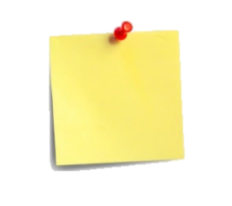 น้ำหนักxx
รายชื่อส่วนราชการกลุ่มเป้าหมาย ปีงบประมาณ พ.ศ. 2567 จำนวน 4 หน่วยงาน
ขั้นตอนการดำเนินงาน
สำนักงานสภาพัฒนาการเศรษฐกิจและสังคมแห่งชาติ มีหนังสือแจ้งหน่วยงานที่เกี่ยวข้องภายในเดือนมีนาคม 2567
สำนักงานสภาพัฒนาการเศรษฐกิจและสังคมแห่งชาติ รวบรวมชุดข้อมูลจากหน่วยงานที่เกี่ยวข้อง
สำนักงานสภาพัฒนาการเศรษฐกิจและสังคมแห่งชาติ ตรวจสอบความถูกต้องของชุดข้อมูลและจัดส่งให้กับ TMA ภายในเดือนเมษายน 2567
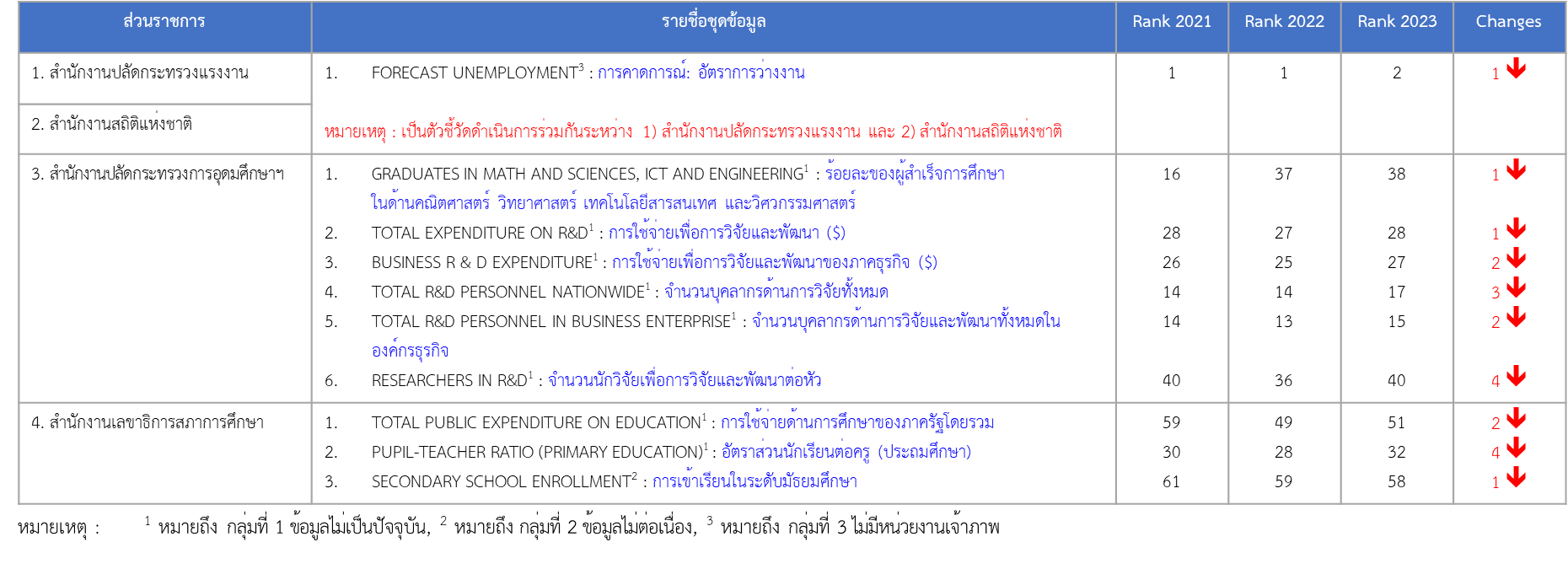 เงื่อนไข : -
86
รายละเอียดตัวชี้วัด
KPI Template
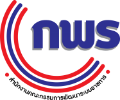 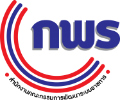 ตัวชี้วัด X ระดับความสำเร็จในการจัดทำชุดข้อมูลตัวชี้วัดสากล : GGGR
คำอธิบาย :
ดัชนีช่องว่างหญิงชายโลก (Global Gender Gap Report : GGGR) จัดทำโดย World Economic Forum (WEF) โดยจัดอันดับความเสมอภาคหญิง ชาย จาก 146 ประเทศทั่วโลก โดยใช้ข้อมูลทุติยภูมิจากแหล่งต่าง ๆ 7 แหล่งข้อมูลเพื่อทำการประเมินใน 4 มิติ ได้แก่ 1) การมีส่วนร่วมและโอกาสทางเศรษฐกิจ (Economic Participation and Opportunity) 2) การได้รับการศึกษา (Educational Attainment) 3) สุขภาพและการรอดชีพ (Health and Survival)  4) พลังทางการเมือง (Political Empowerment)
ความสำคัญของรายงาน GGGR : คือ 1)   เป็นประเด็นที่ทั่วโลกให้ความสำคัญและสอดคล้องกับ SDGs 
       2)  ในการประเมินสภาพแวดล้อมในการประกอบธุรกิจของธนาคารโลก (B-READY) มีการประเมินประเด็นความเสมอภาคทางเพศในด้านกฎระเบียบ สิทธิ แรงจูงใจในการเข้าสู่ธุรกิจ และสัดส่วนหญิง ชาย ในสายงานต่าง ๆ
ข้อมูลเชิงประจักษ์ที่มีผลต่อการจัดอันดับของประเทศ เป็นข้อมูลสถิติที่ได้จากการสำรวจ/สำมะโน/ทะเบียน หรือเกิดจากการคำนวณ/ประมาณค่าข้อมูล อ้างอิงจากแหล่งข้อมูลของหน่วยงานเจ้าของข้อมูลที่เกี่ยวข้อง และจะต้องมีการกำหนดรอบระยะเวลาการเผยแพร่ข้อมูล การปรับฐานข้อมูล และการให้คำนิยามตัวชี้วัดให้สอดคล้องกับคำนิยาม
การจัดทำชุดข้อมูลที่ข้อมูลเป็นปัจจุบันจะช่วยสะท้อนผลการจัดอันดับขีดความสามารถในการแข่งขันของประเทศไทยได้ใกล้เคียงกับความเป็นจริง
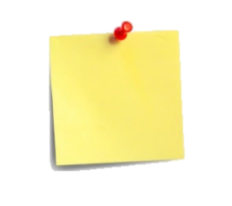 น้ำหนักxx
รายชื่อส่วนราชการกลุ่มเป้าหมาย ปีงบประมาณ พ.ศ. 2567 จำนวน 3 หน่วยงาน
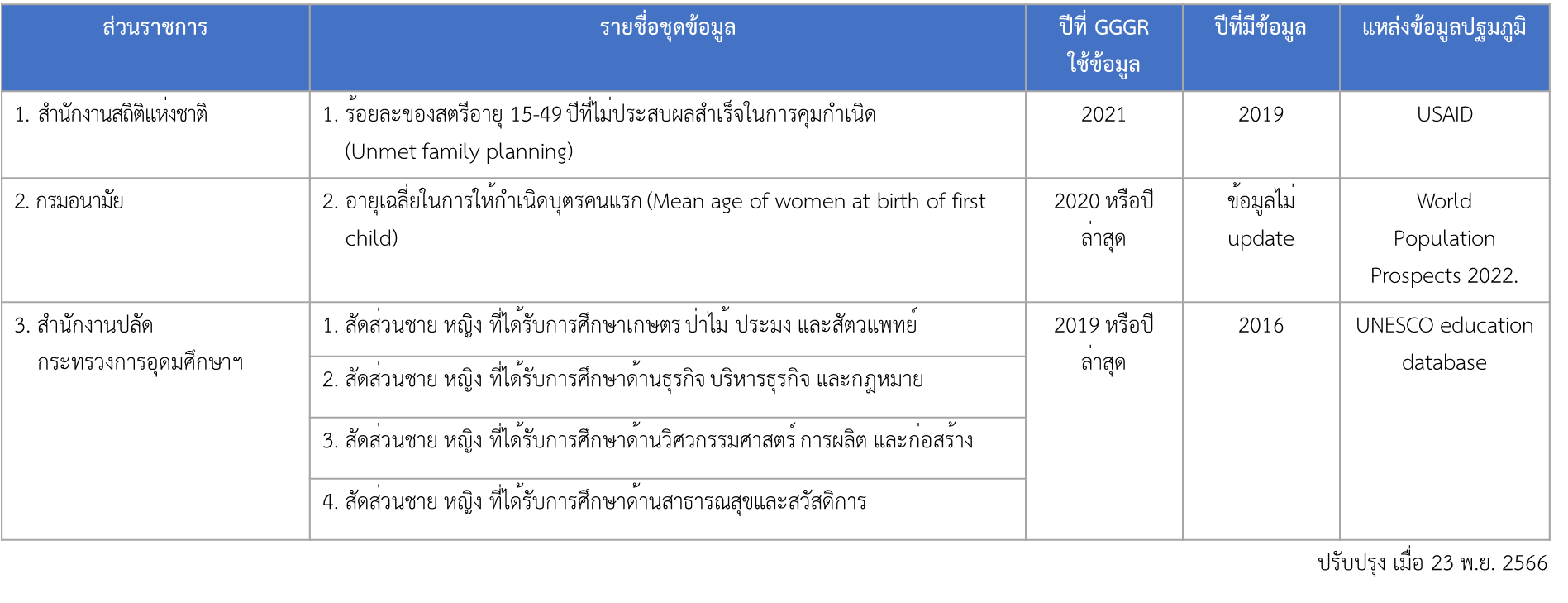 แนวทางการประเมิน  
หน่วยงานที่เกี่ยวข้องดำเนินการจัดทำชุดข้อมูลตามที่กำหนดและจัดส่งชุดข้อมูลให้กับสำนักงาน ก.พ.ร. ภายในเดือนกรกฎาคม 2567
ให้มีคำอธิบายข้อมูลส่วนหลัก (Mandatory Metadata) 14 รายการตามมาตรฐานที่ สพร. กำหนด
หน่วยงานนำชุดข้อมูลที่ขึ้นในระบบบัญชีข้อมูลของหน่วยงาน  (Agency Data Catalog) จะเป็นชุดข้อมูลที่ สสช. ใช้ติดตามในการลงทะเบียนระบบบริการบัญชีข้อมูลภาครัฐ (Government Data Catalog) ต่อไป
เงื่อนไข : -
87
รายละเอียดตัวชี้วัด
KPI Template
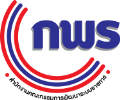 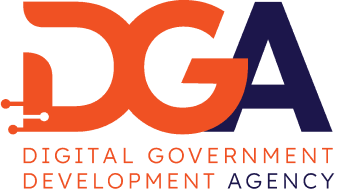 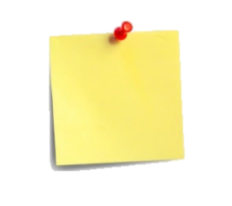 น้ำหนักxx
ตัวชี้วัด X ระดับความพร้อมรัฐบาลดิจิทัลหน่วยงานภาครัฐของประเทศไทย
คำอธิบาย : 	 
สำนักงานพัฒนารัฐบาลดิจิทัล (องค์การมหาชน) หรือ สพร. สำรวจ เก็บรวบรวมข้อมูล วิเคราะห์ และวิจัย เพื่อจัดทำตัวชี้วัด ดัชนีสนับสนุนการพัฒนารัฐบาลดิจิทัลเสนอต่อคณะกรรมการพัฒนารัฐบาลดิจิทัล ซึ่งสอดคล้องกับโครงการสำรวจระดับความพร้อมการพัฒนารัฐบาลดิจิทัลหน่วยงานภาครัฐ ที่ทำการสำรวจมาอย่างต่อเนื่องตั้งแต่ปี พ.ศ. 2558 จนถึงปัจจุบัน โดยในปี พ.ศ. 2566 สพร. ได้กำหนดกลุ่มเป้าหมายในการสำรวจ จำนวนรวมทั้งสิ้น 376 หน่วยงาน ประกอบด้วย หน่วยงานภาครัฐระดับกรมหรือเทียบเท่า จำนวน 300 หน่วยงาน (ส่วนราชการ รัฐวิสาหกิจ องค์การมหาชน และหน่วยงานรูปแบบอื่น) และคณะกรรมการผู้บริหารเทคโนโลยีสารสนเทศระดับสูงระดับจังหวัด (Provincial Chief Information Officer Committee: PCIO) จำนวน 76 จังหวัด
ระดับความพร้อมรัฐบาลดิจิทัล แบ่งเป็น 5 ระดับ (ระดับที่ 1 ระดับขั้นริเริ่ม (Initial) , ระดับที่ 2 ระดับขั้นต้น (Developing) , ระดับที่ 3 ระดับขั้นกลาง (Defined) , ระดับที่ 4 ระดับขั้นสูง (Managed) , ระดับที่ 5 ระดับขั้นสูงสุด (Optimizing)) จากการสำรวจ 7 ตัวชี้วัด (Pillar)  ได้แก่ 1) Policies and Practices 2) Data-driven Practices 3) Digital Capability 4) Public Service 5) Smart Back Office 6) Secure and Efficient Infrastructure และ 7) Digital Technology Practices
ผลการสำรวจดังกล่าวจะสามารถใช้เป็นข้อมูลประกอบการจัดทำนโยบายและแผนการขับเคลื่อนภาครัฐไปสู่การเป็นรัฐบาลดิจิทัล (Digital Government) โดย สพร. เป็นผู้ประมวลผลจากการสำรวจจากหน่วยงานทั้งหมดที่ประเมินตนเองตามแบบสำรวจของ สพร. (DG Readiness Survey) แล้วประกาศผลระดับความพร้อมรัฐบาลดิจิทัลในทุกปี ผ่านเว็บไซต์ https://www.dga.or.th/policy-standard/policy-regulation/dg-readiness-survey/
กรณีใช้ประเมินส่วนราชการที่อยู่ในระบบการประเมินส่วนราชการตามมาตรการปรับปรุงประสิทธิภาพในการปฏิบัติราชการของส่วนราชการตามที่สำนักงาน ก.พ.ร. กำหนด ประกอบด้วย 154 หน่วยงาน คือ กรมต่าง ๆ หน่วยงานสังกัดสำนักนายกรัฐมนตรี หน่วยงานไม่สังกัด
เป้าหมาย ปี 2567 : -
เป้าหมายแผนแม่บทภายใต้ยุทธศาสตร์ พ.ศ. 2566 – 2580 (ฉบับแก้ไขเพิ่มเติม):
สัดส่วนหน่วยงานระดับกรมที่มีระดับความพร้อมรัฐบาล ดิจิทัลหน่วยงานภาครัฐที่อยู่ในระดับ 4 ขึ้นไป ต่อ หน่วยงานภาครัฐระดับกรมทั้งหมด (ไม่น้อยกว่าร้อยละ 20 ภายในปี 2570)
หมายเหตุ : หน่วยงานที่ไม่มีผลประเมินตามแบบสำรวจระดับความพร้อมการพัฒนารัฐบาลดิจิทัลหน่วยงานภาครัฐของประเทศไทย จะได้คะแนนตัวชี้วัดนี้เท่ากับ 0
ผู้รับผิดชอบการรายงานผล : สำนักงานพัฒนารัฐบาลดิจิทัล (องค์การมหาชน) (สพร.)
ช่วงเวลารายงานผล : เดือน ต.ค. ของทุกปี
เงื่อนไข : -
88
รายละเอียดตัวชี้วัด
KPI Template
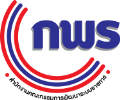 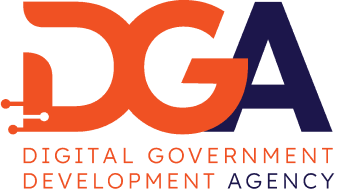 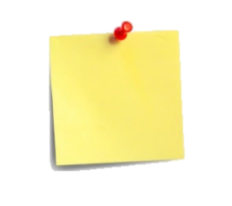 น้ำหนักxx
ตัวชี้วัด X คะแนนความพร้อมรัฐบาลดิจิทัลหน่วยงานภาครัฐของประเทศไทย
คำอธิบาย : 	 
สำนักงานพัฒนารัฐบาลดิจิทัล (องค์การมหาชน) หรือ สพร. สำรวจ เก็บรวบรวมข้อมูล วิเคราะห์ และวิจัย เพื่อจัดทำตัวชี้วัด ดัชนีสนับสนุนการพัฒนารัฐบาลดิจิทัลเสนอต่อคณะกรรมการพัฒนารัฐบาลดิจิทัล ซึ่งสอดคล้องกับโครงการสำรวจระดับความพร้อมการพัฒนารัฐบาลดิจิทัลหน่วยงานภาครัฐ ที่ทำการสำรวจมาอย่างต่อเนื่องตั้งแต่ปี พ.ศ. 2558 จนถึงปัจจุบัน โดยในปี พ.ศ. 2566 สพร. ได้กำหนดกลุ่มเป้าหมายในการสำรวจ จำนวนรวมทั้งสิ้น 376 หน่วยงาน ประกอบด้วย หน่วยงานภาครัฐระดับกรมหรือเทียบเท่า จำนวน 300 หน่วยงาน (ส่วนราชการ รัฐวิสาหกิจ องค์การมหาชน และหน่วยงานรูปแบบอื่น) และคณะกรรมการผู้บริหารเทคโนโลยีสารสนเทศระดับสูงระดับจังหวัด (Provincial Chief Information Officer Committee: PCIO) จำนวน 76 จังหวัด
คะแนนความพร้อมรัฐบาลดิจิทัลเป็นคะแนนโดยรวมจากการสำรวจ 7 ตัวชี้วัด (Pillar)  ได้แก่ 1) Policies and Practices 2) Data-driven Practices 3) Digital Capability 4) Public Service 5) Smart Back Office 6) Secure and Efficient Infrastructure และ 7) Digital Technology Practices
ผลการสำรวจดังกล่าวจะสามารถใช้เป็นข้อมูลประกอบการจัดทำนโยบายและแผนการขับเคลื่อนภาครัฐไปสู่การเป็นรัฐบาลดิจิทัล (Digital Government) โดย สพร. เป็นผู้ประมวลผลจากการสำรวจจากหน่วยงานทั้งหมดที่ประเมินตนเองตามแบบสำรวจของ สพร. (DG Readiness Survey) แล้วประกาศผลระดับความพร้อมรัฐบาลดิจิทัลในทุกปี ผ่านเว็บไซต์ https://www.dga.or.th/policy-standard/policy-regulation/dg-readiness-survey/
กรณีใช้ประเมินส่วนราชการที่อยู่ในระบบการประเมินส่วนราชการตามมาตรการปรับปรุงประสิทธิภาพในการปฏิบัติราชการของส่วนราชการตามที่สำนักงาน ก.พ.ร. กำหนด ประกอบด้วย 154 หน่วยงาน คือ กรมต่าง ๆ หน่วยงานสังกัดสำนักนายกรัฐมนตรี หน่วยงานไม่สังกัด
เป้าหมาย ปี 2567 : -
เป้าหมายแผนแม่บทภายใต้ยุทธศาสตร์ พ.ศ. 2566 – 2580 (ฉบับแก้ไขเพิ่มเติม):
สัดส่วนหน่วยงานระดับกรมที่มีระดับความพร้อมรัฐบาล ดิจิทัลหน่วยงานภาครัฐที่อยู่ในระดับ 4 ขึ้นไป ต่อ หน่วยงานภาครัฐระดับกรมทั้งหมด (ไม่น้อยกว่าร้อยละ 20 ภายในปี 2570)
หมายเหตุ : หน่วยงานที่ไม่มีผลประเมินตามแบบสำรวจระดับความพร้อมการพัฒนารัฐบาลดิจิทัลหน่วยงานภาครัฐของประเทศไทย จะได้คะแนนตัวชี้วัดนี้เท่ากับ 0
ผู้รับผิดชอบการรายงานผล : สำนักงานพัฒนารัฐบาลดิจิทัล (องค์การมหาชน) (สพร.)
ช่วงเวลารายงานผล : เดือน ต.ค. ของทุกปี
เงื่อนไข : -
89
KPI Template
รายละเอียดตัวชี้วัด
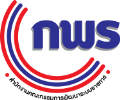 ตัวชี้วัด X คะแนนการประเมินสถานะของหน่วยงานในการเป็นระบบราชการ 4.0 (PMQA 4.0)
คำอธิบาย :	
PMQA 4.0 คือ เครื่องมือการประเมินระบบการบริหารของส่วนราชการในเชิงบูรณาการ เพื่อเชื่อมโยงยุทธศาสตร์ของส่วนราชการกับเป้าหมาย และทิศทางการพัฒนาของประเทศ โดยมีวัตถุประสงค์เพื่อเป็นแนวทางให้ส่วนราชการพัฒนาไปสู่ระบบราชการ 4.0 เพื่อประเมินความสามารถในการบริหารจัดการภายในหน่วยงานและความพยายามของส่วนราชการในการขับเคลื่อนงานให้บรรลุเป้าหมายอย่างยั่งยืน
พิจารณาจากความสามารถในการพัฒนาการดำเนินงานเพื่อยกระดับผลการประเมินสถานะการเป็นระบบราชการ 4.0 (PMQA 4.0)
พิจารณาจากผลการประเมินสถานะการเป็นระบบราชการ 4.0 (PMQA 4.0) ซึ่งเป็นคะแนนเฉลี่ยในภาพรวมทั้ง 7 หมวด ประกอบด้วย หมวด 1 การนำองค์การ หมวด 2 การวางแผนเชิงยุทธศาสตร์ หมวด 3 การให้ความสำคัญกับผู้รับบริการและผู้มีส่วนได้ส่วนเสีย หมวด 4  การวัด การวิเคราะห์และการจัดการความรู้  หมวด 5 การมุ่งเน้นบุคลากร หมวด 6 การมุ่งเน้นระบบปฏิบัติการ และ หมวด 7 ผลลัพธ์การดำเนินการ
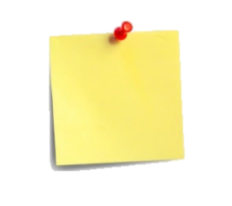 น้ำหนัก10
เป้าหมาย ปี 2567 : -
เงื่อนไข : -
90
91